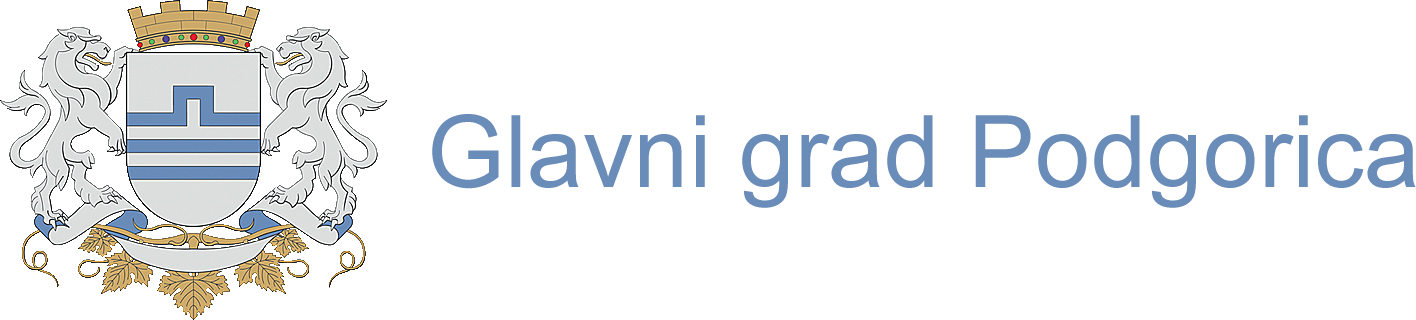 CAPITAL CITY PODGORICA

in cooperation with

ARCHITECTURAL ASSOCIATION
OF MONTENEGRO
MIKRO 020
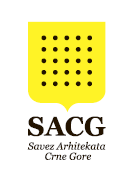 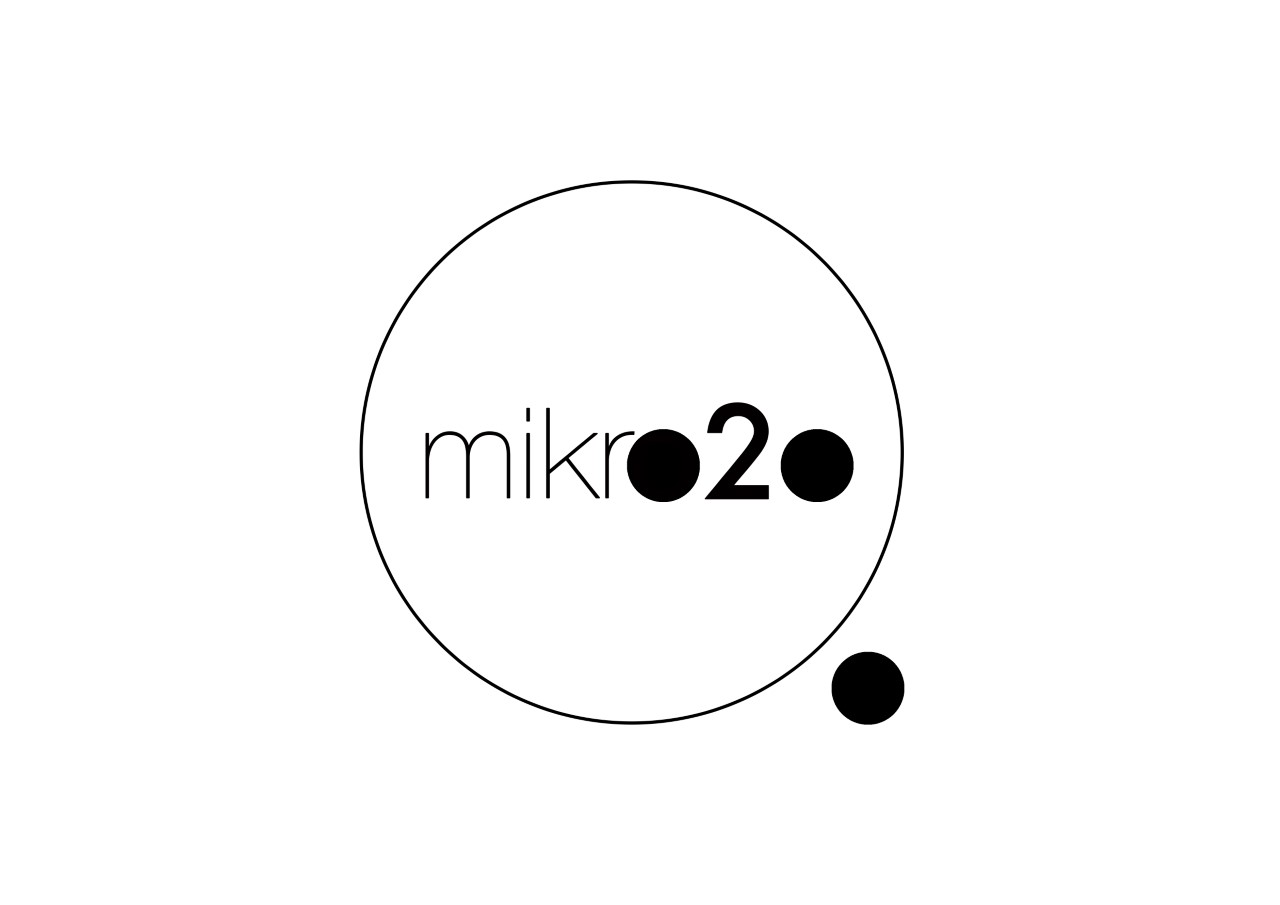 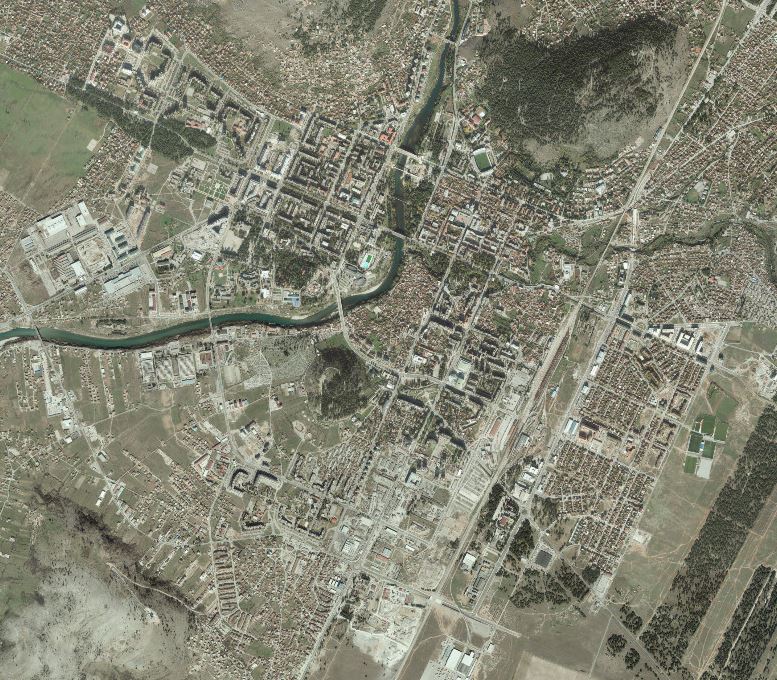 9 LANDSCAPED URBAN POCKETS
6 FINISHED CONCEPTUAL DESIGNS
3 ONGOING CONCEPTUAL DESIGNS
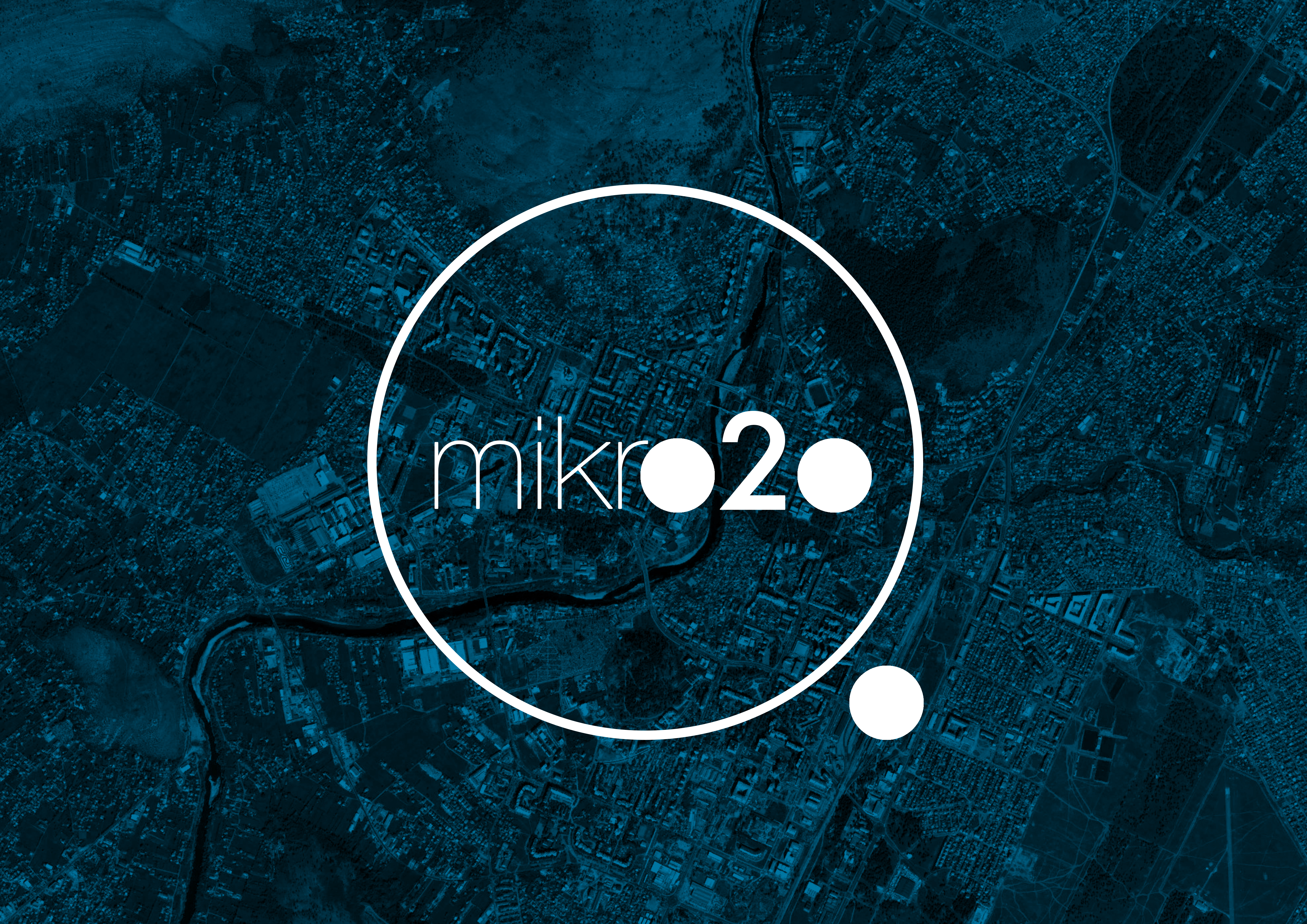 LANDSCAPED URBAN POCKETS
3
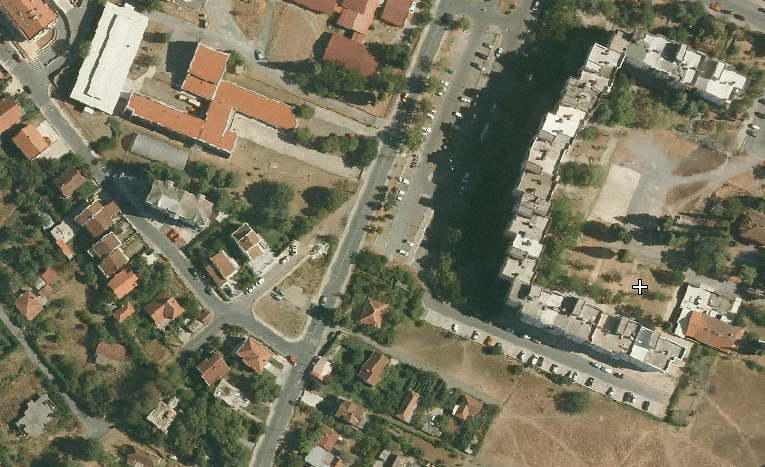 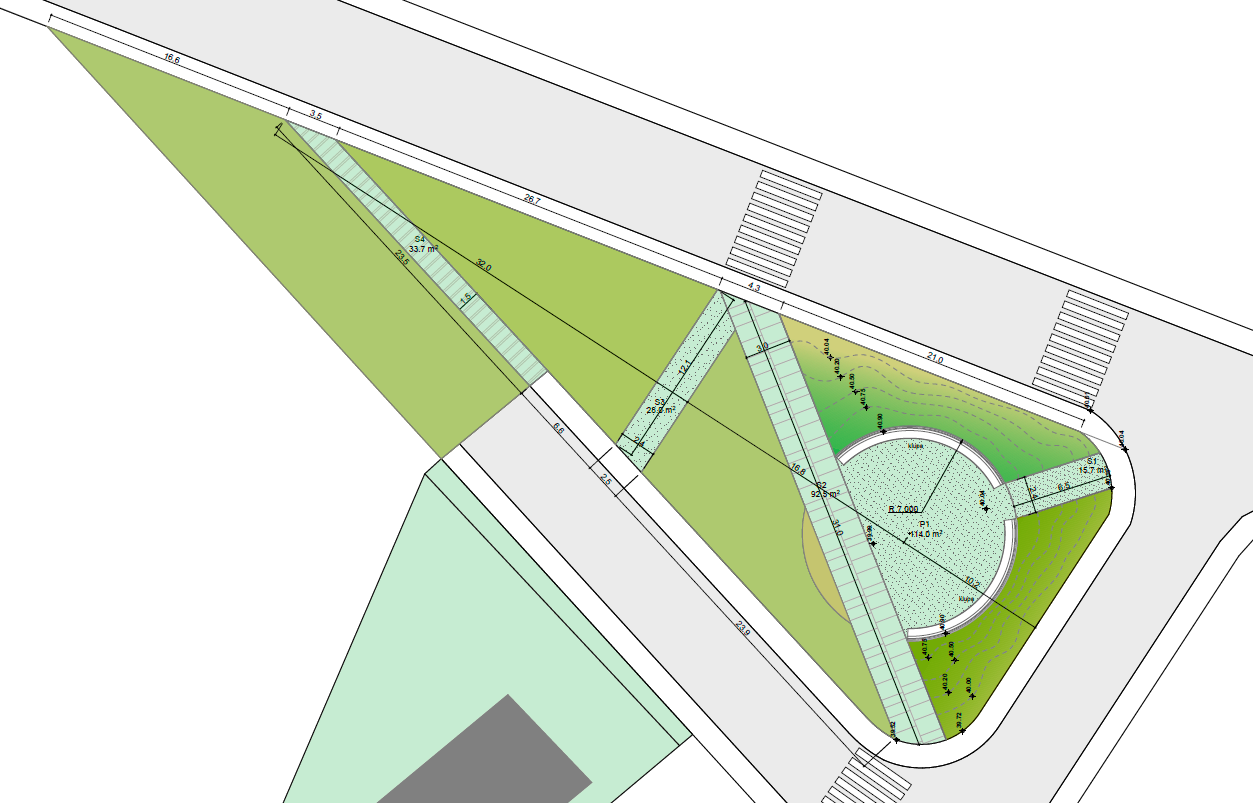 C O N C E P T U A L  D E S I G N
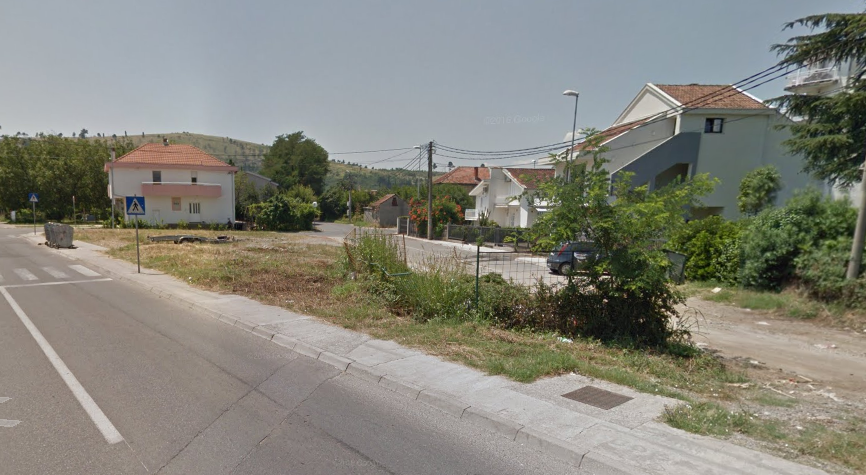 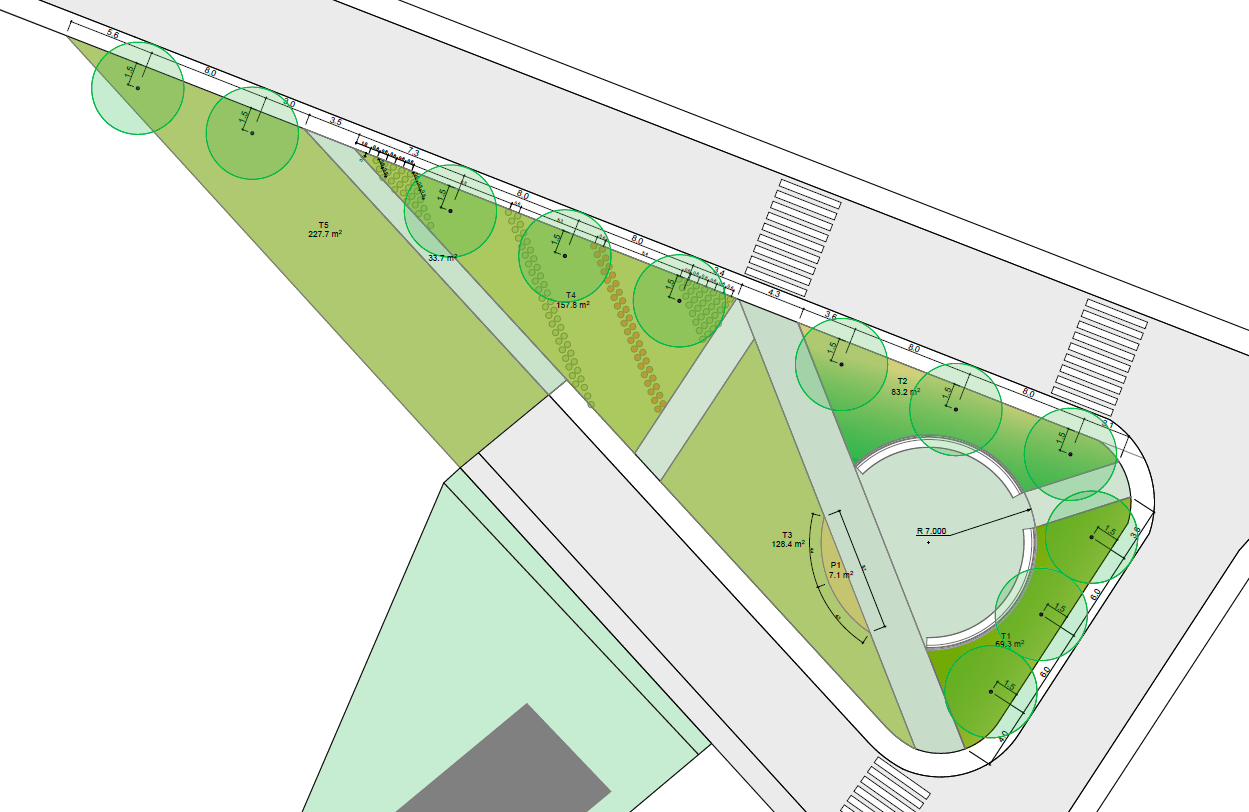 Authors: Bojan Djonovic, architect and Vuk Markovic, landscape architect
LOCATION BEFORE THE INTERVENTION
Partner: Water Group
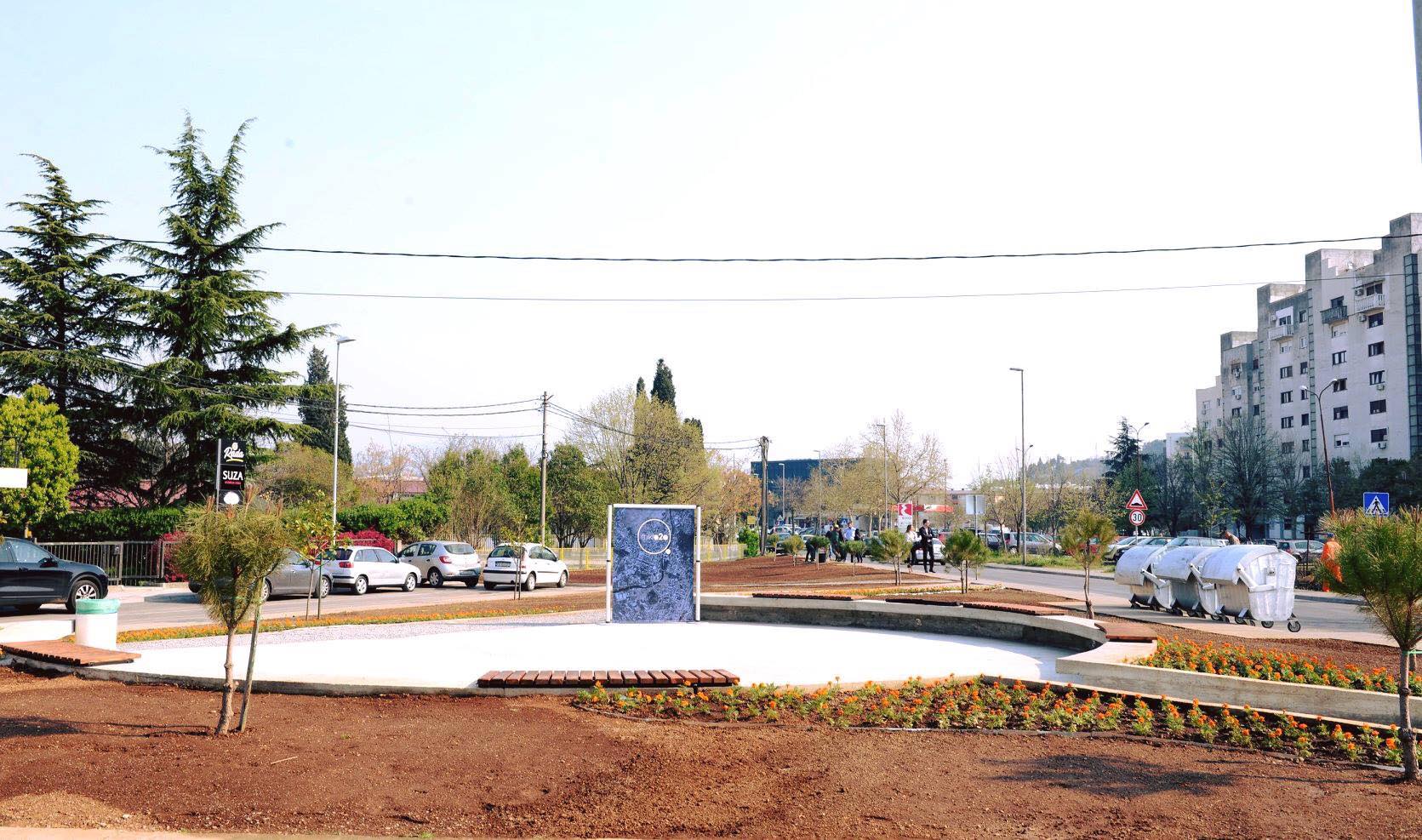 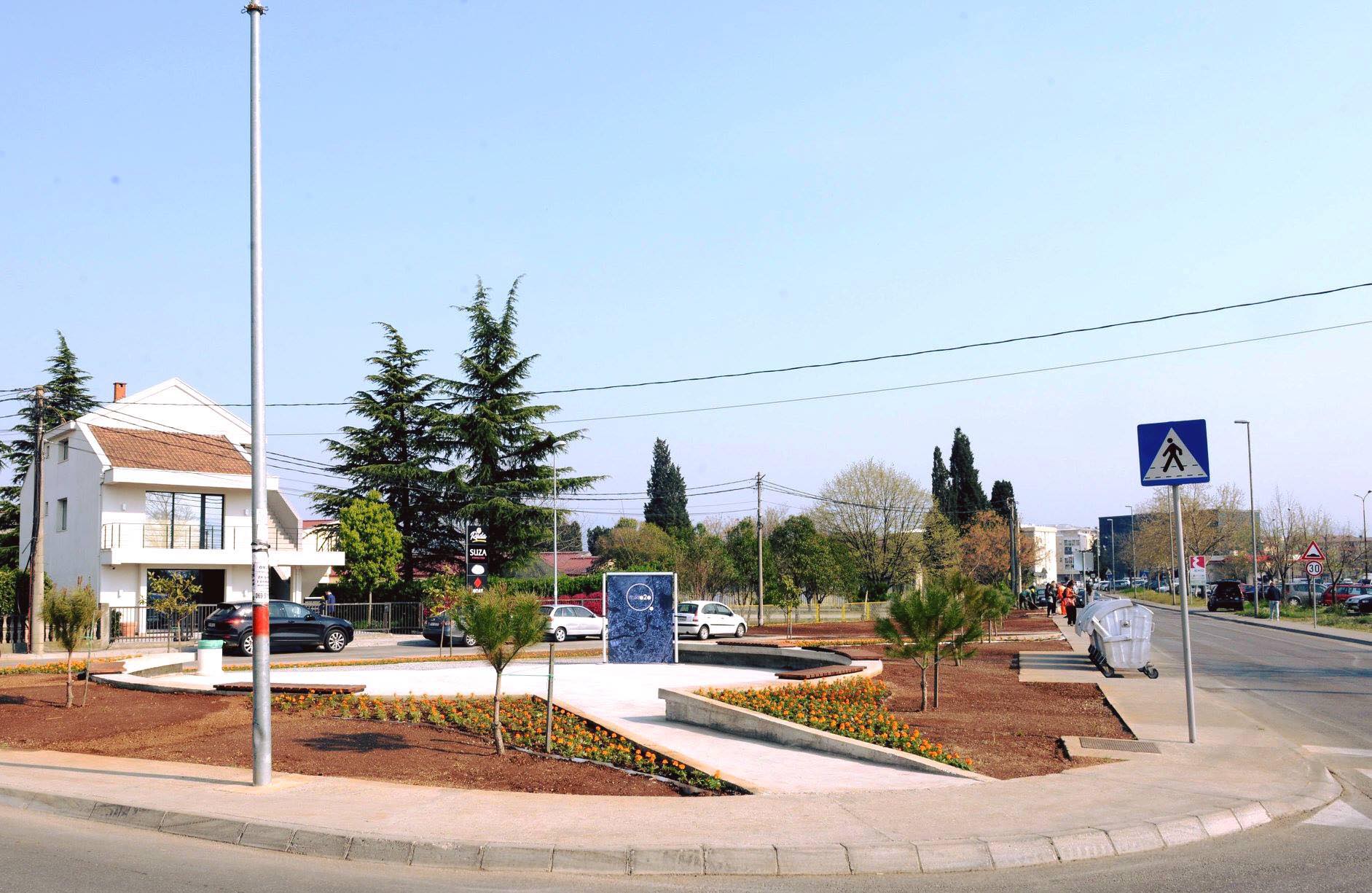 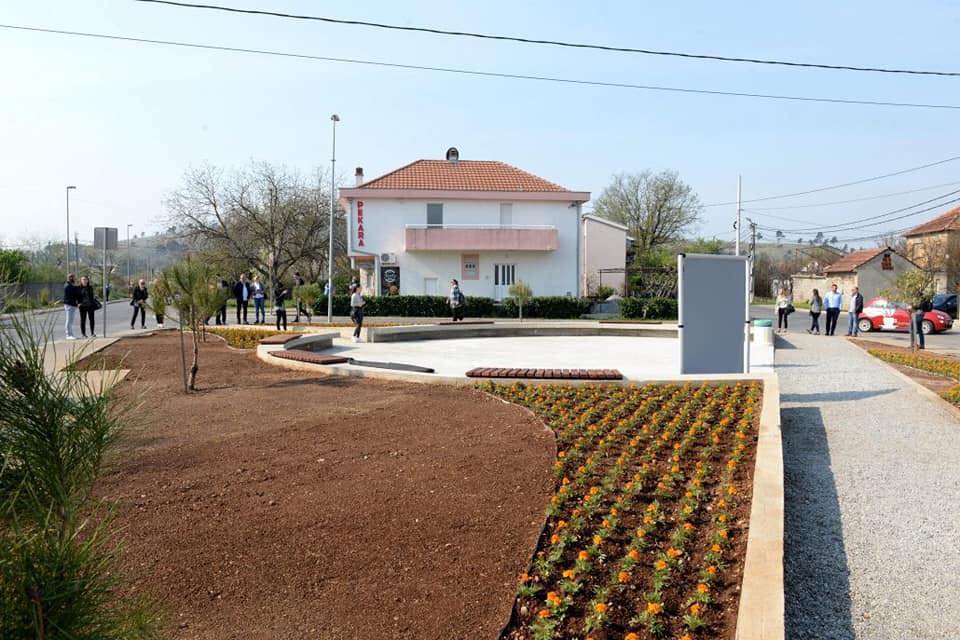 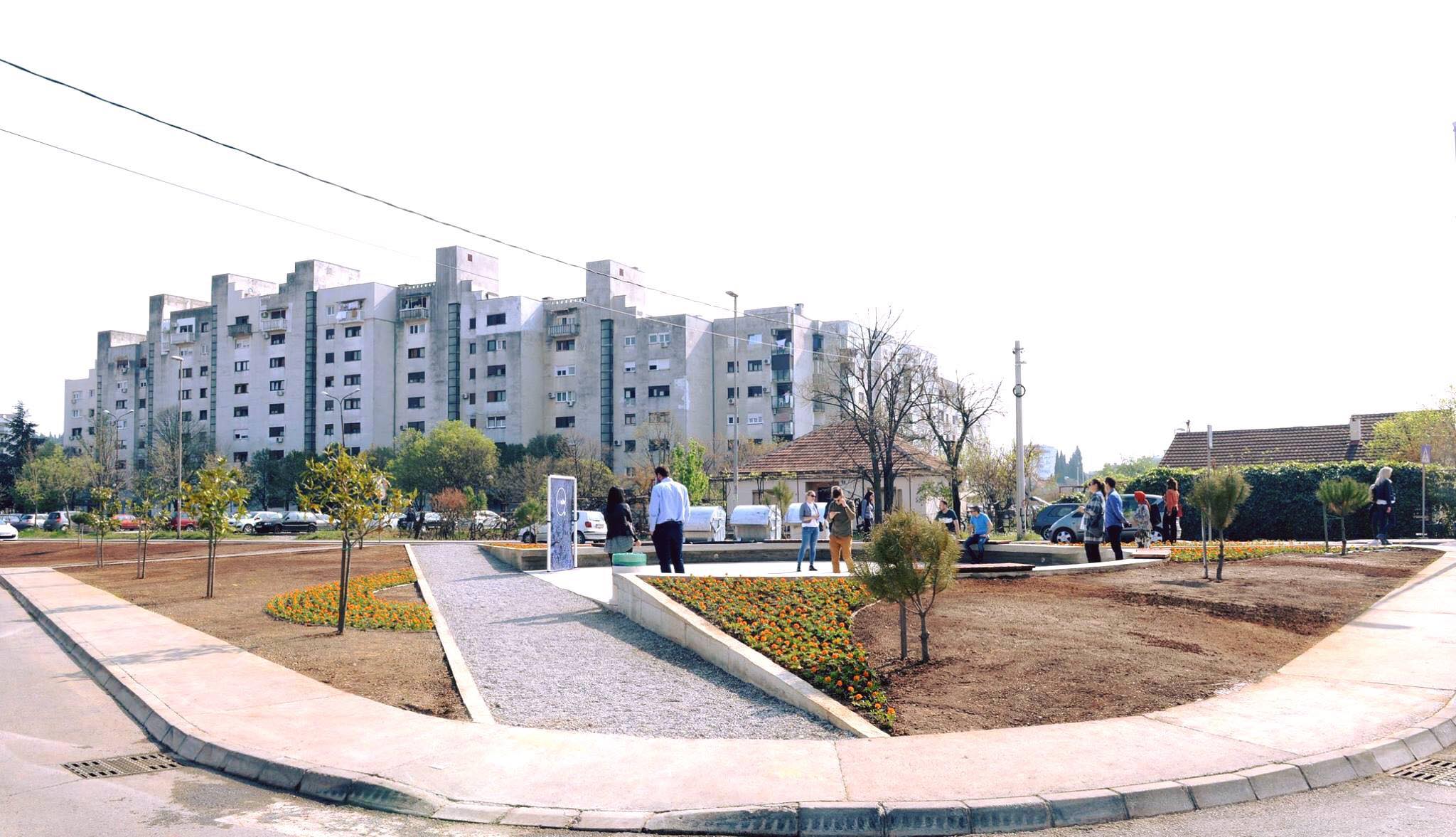 AFTER THE INTERVENTION
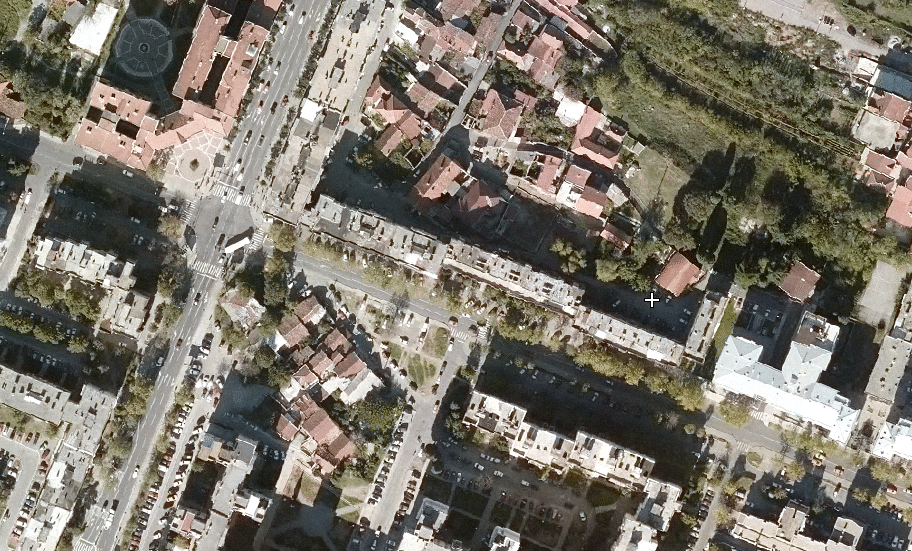 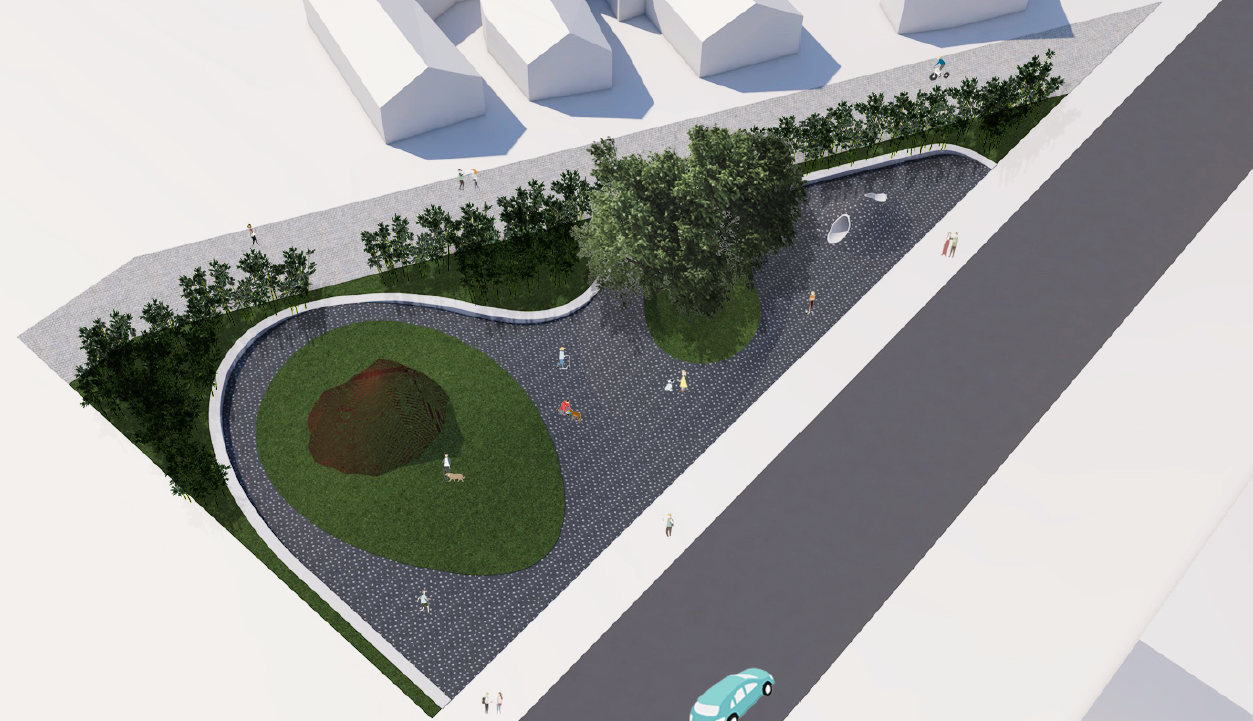 C O N C E P T U A L  D E S I G N
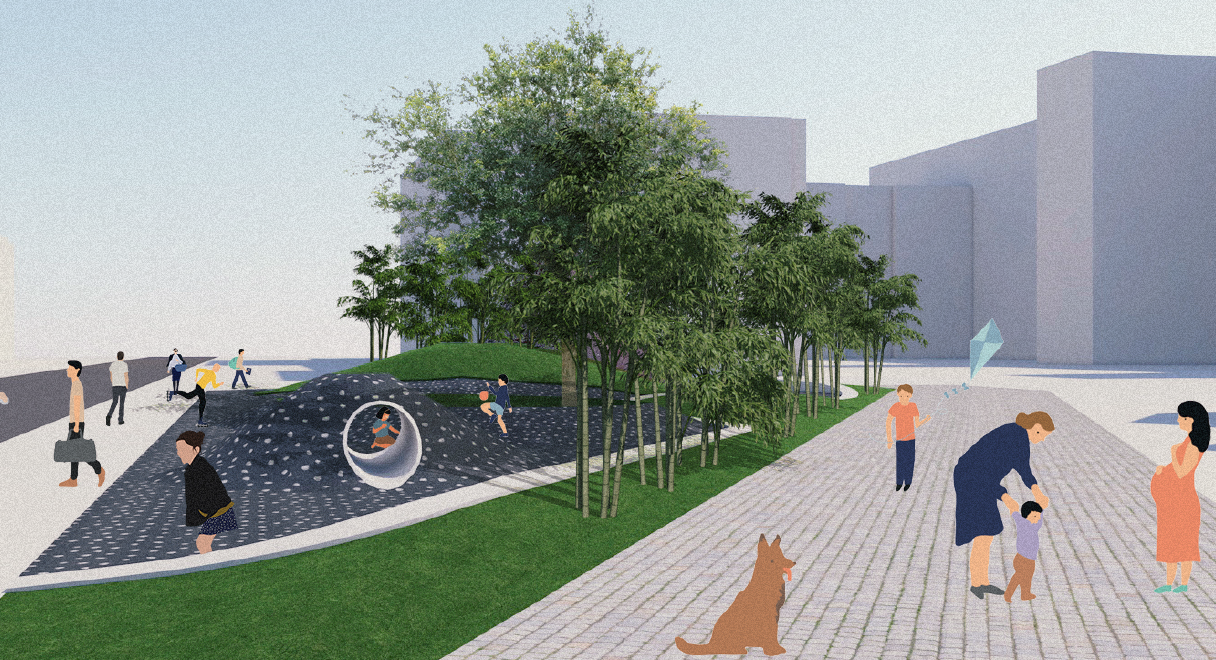 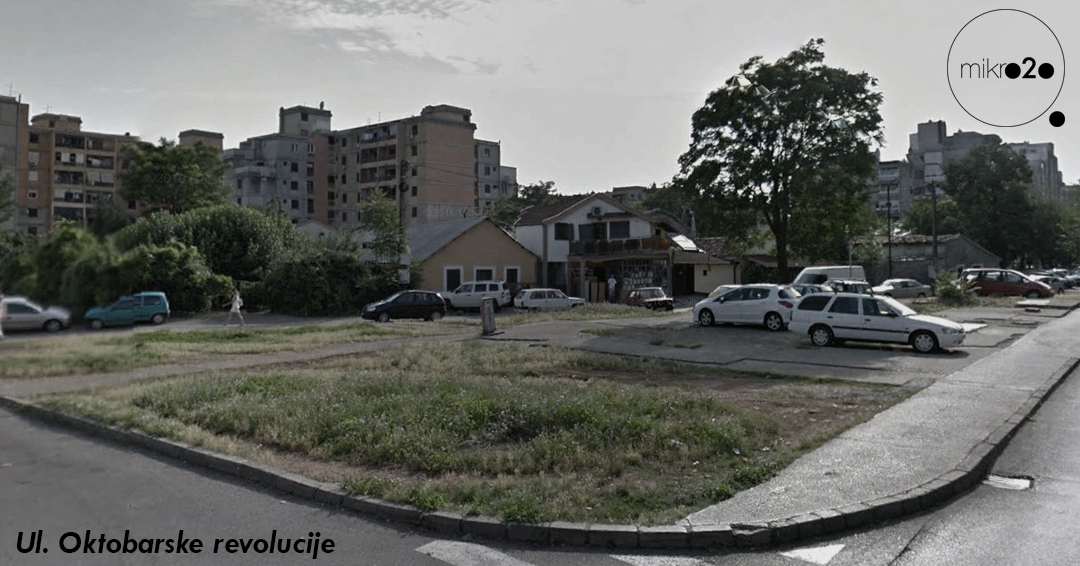 Authors: Djordjije Kalezic and Marko Radonjic, architects
Partners: Volcano, Domaca trgovina Aroma, Tea Medica, Forma, Merkator
LOCATION BEFORE THE INTERVENTION
AFTER THE INTERVENTION
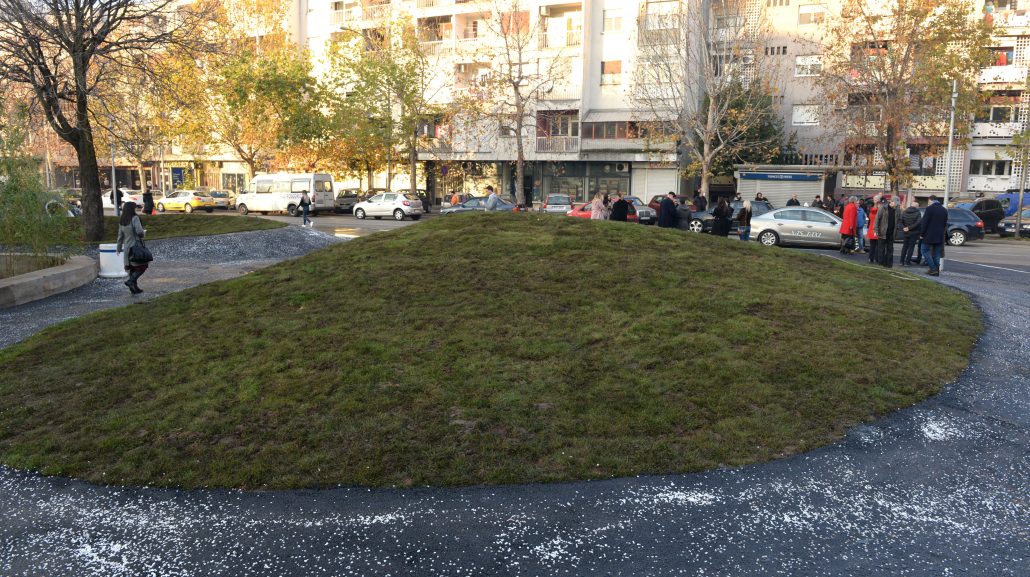 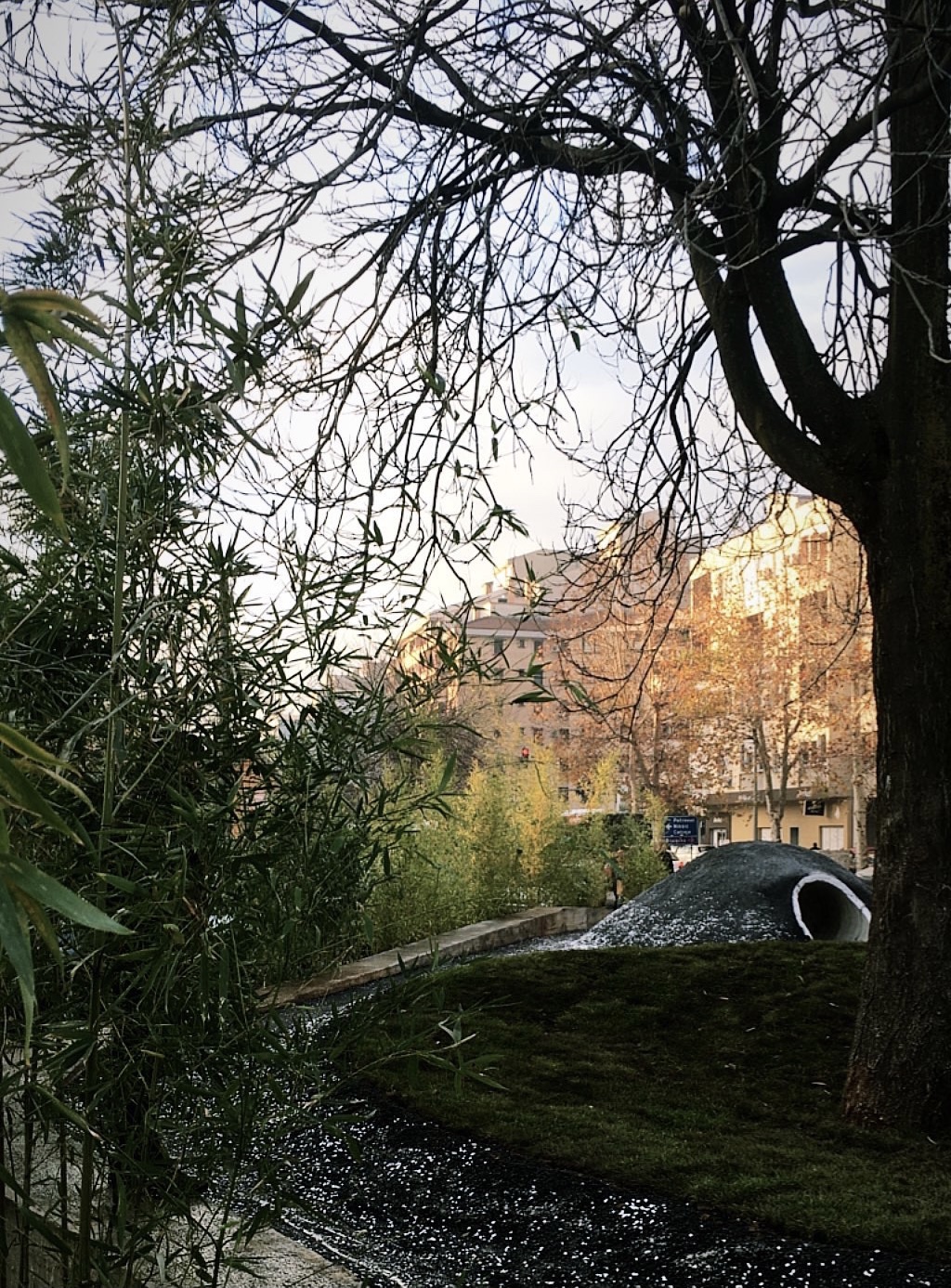 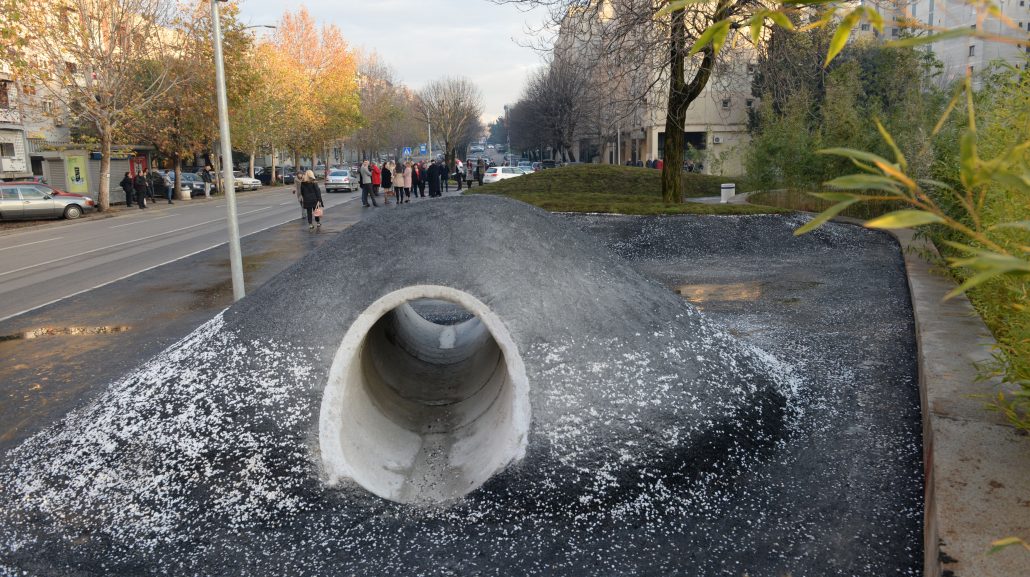 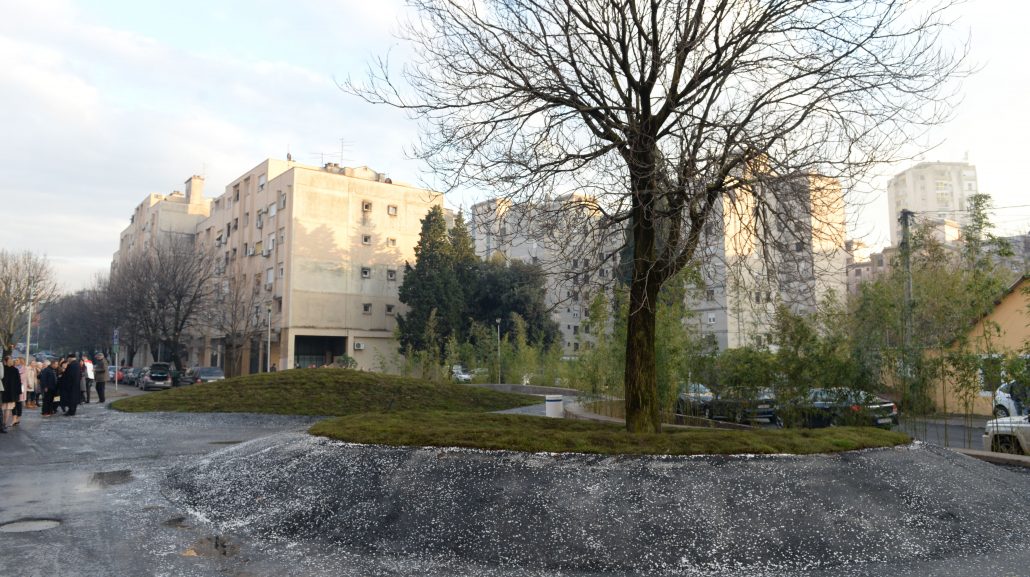 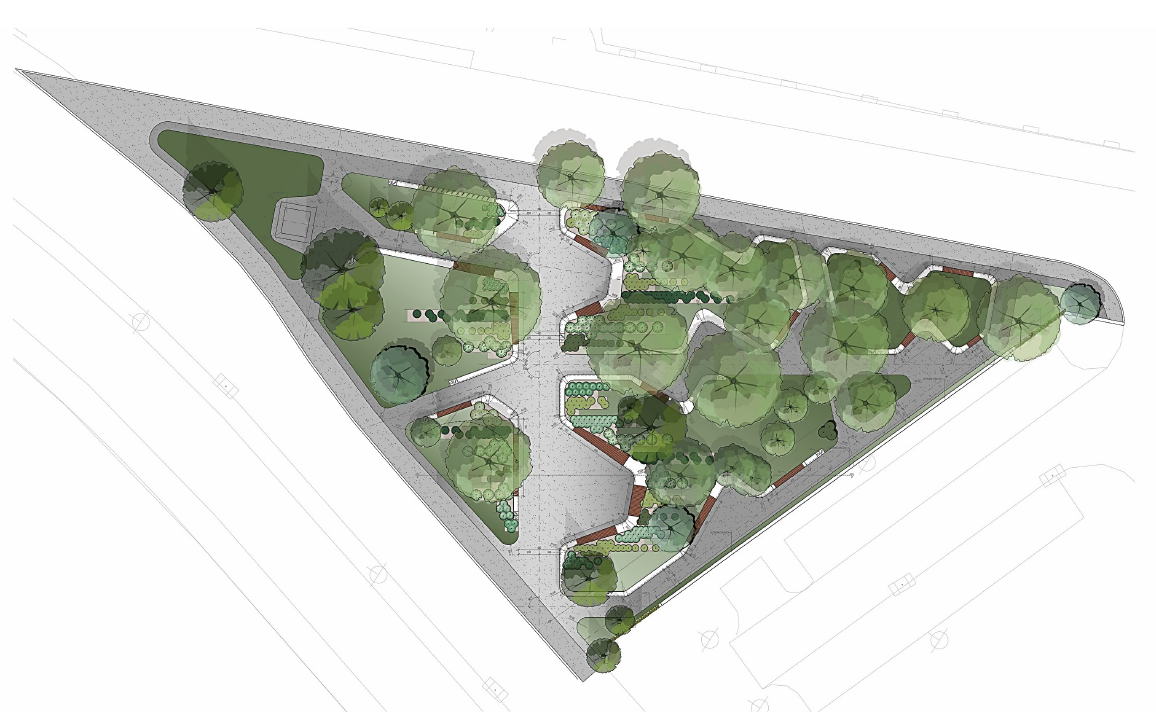 C O N C E P T U A L  D E S I G N
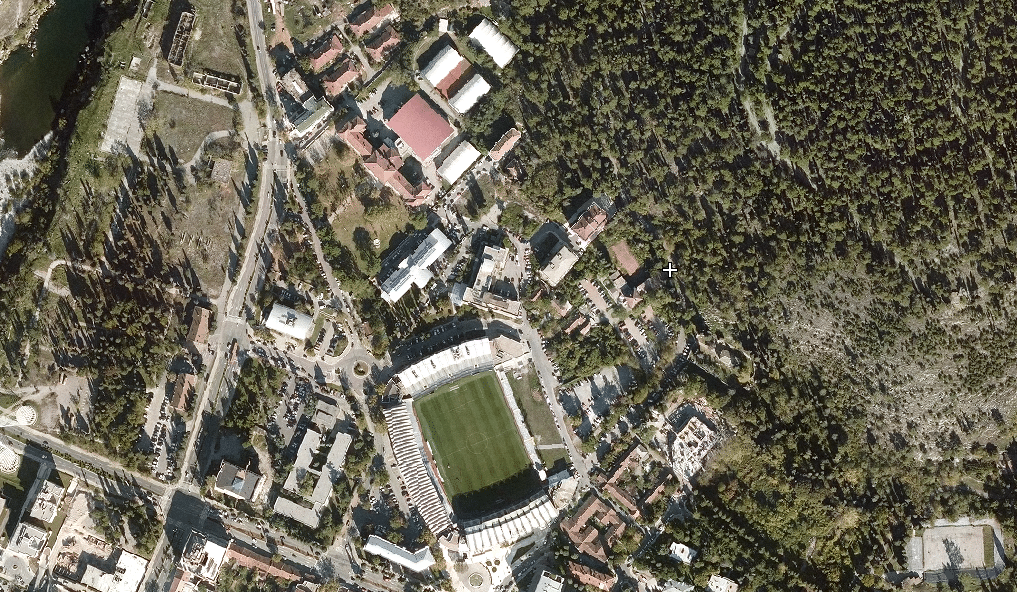 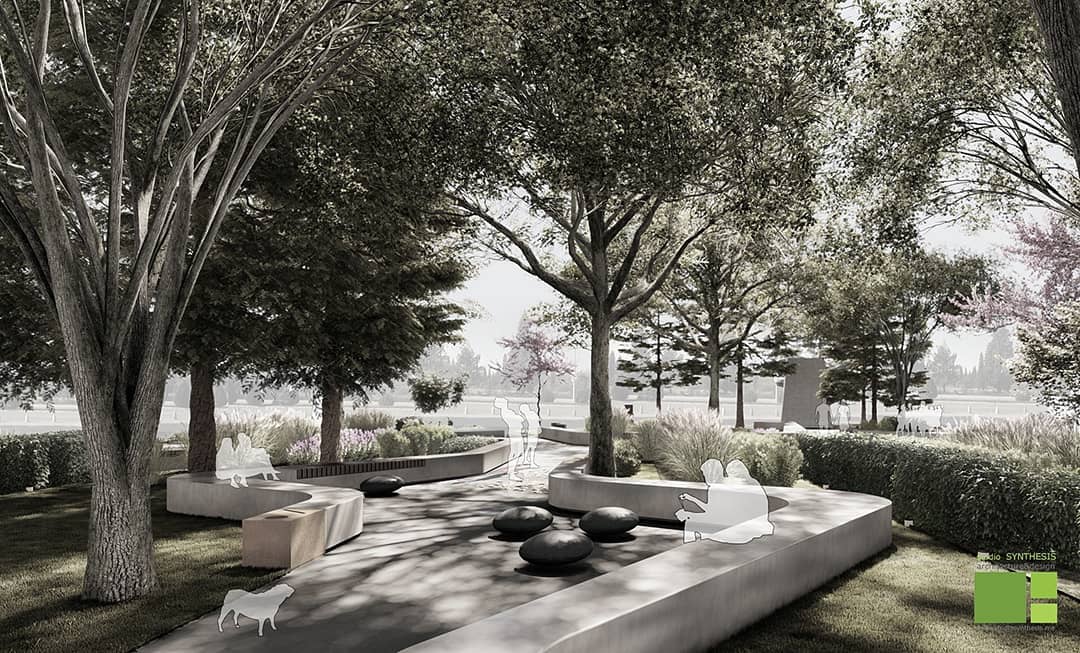 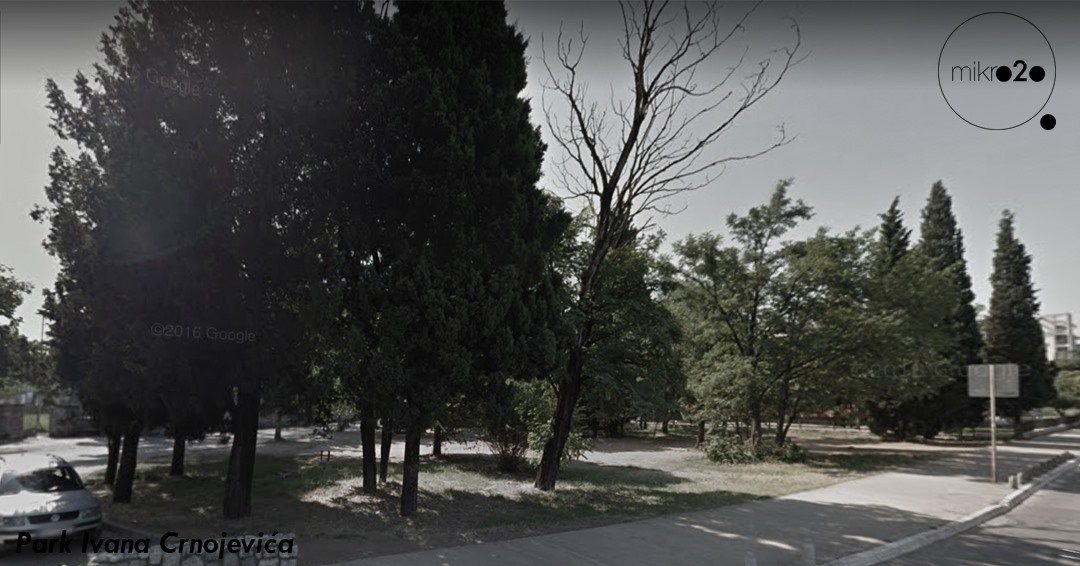 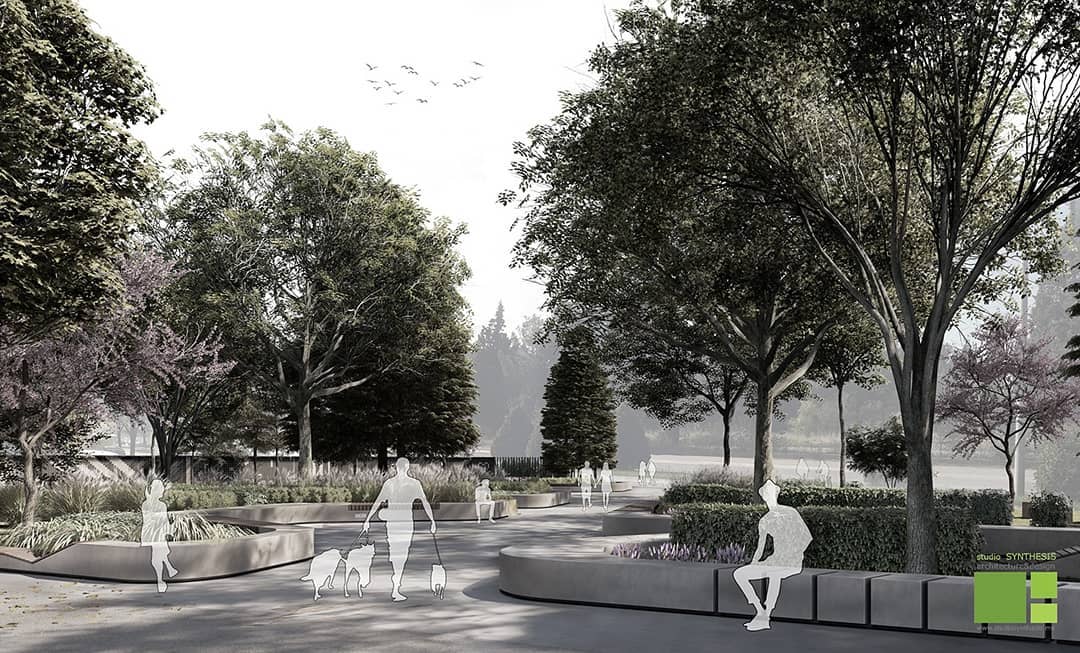 Author: Studio Synthesis Architecture & Design
Partners: Zetagradnja
LOCATION BEFORE THE INTERVENTION
AFTER THE INTERVENTION
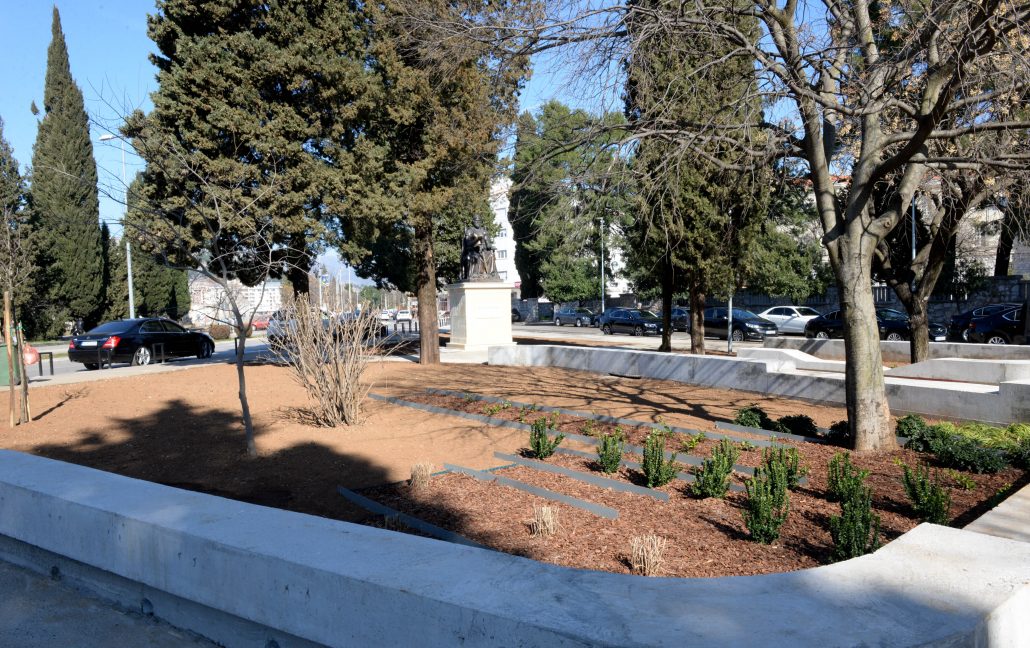 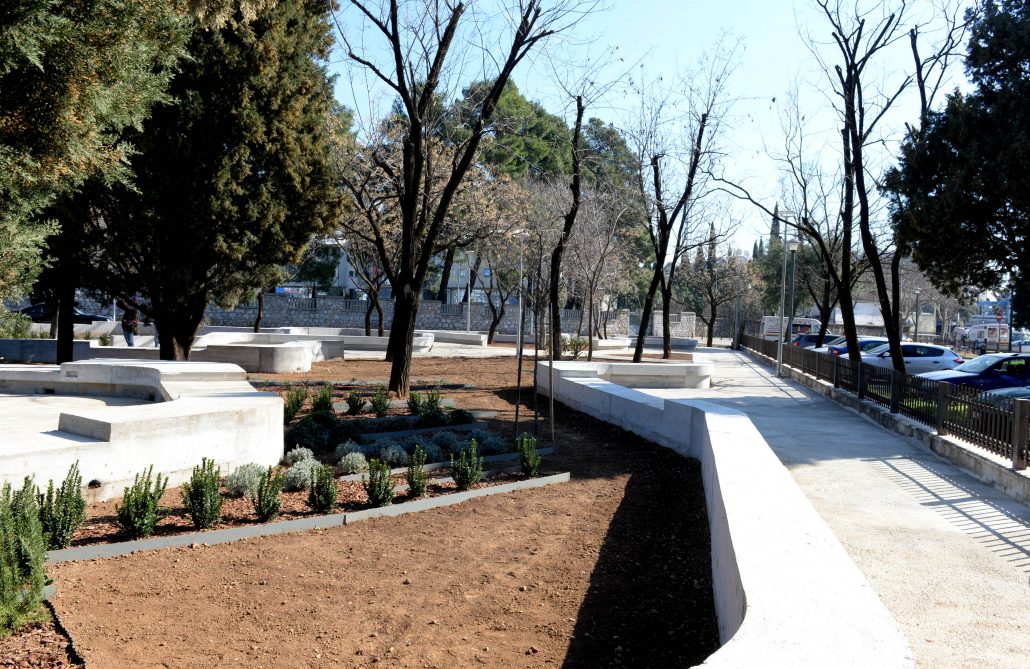 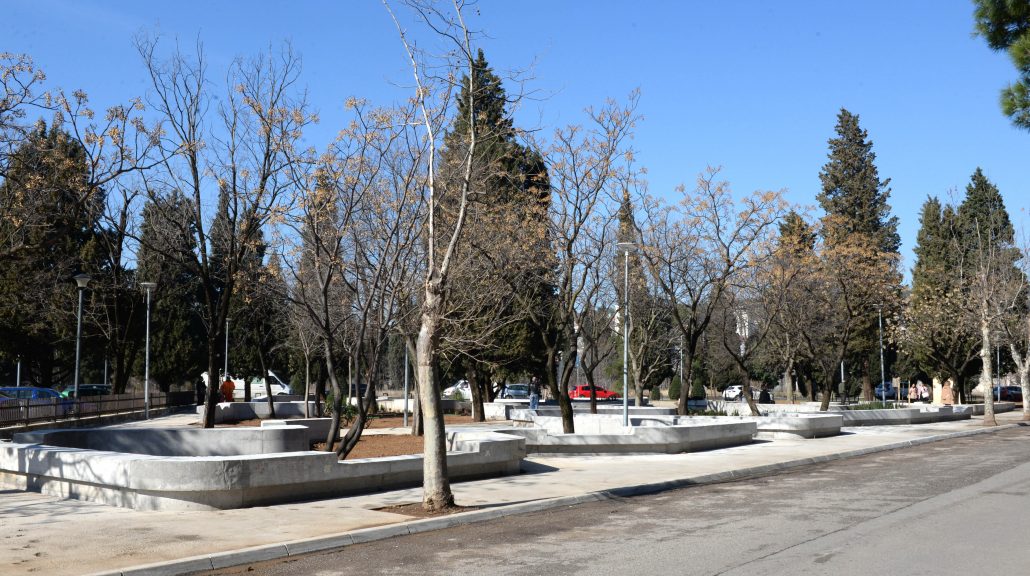 C O N C E P T U A L  D E S I G N
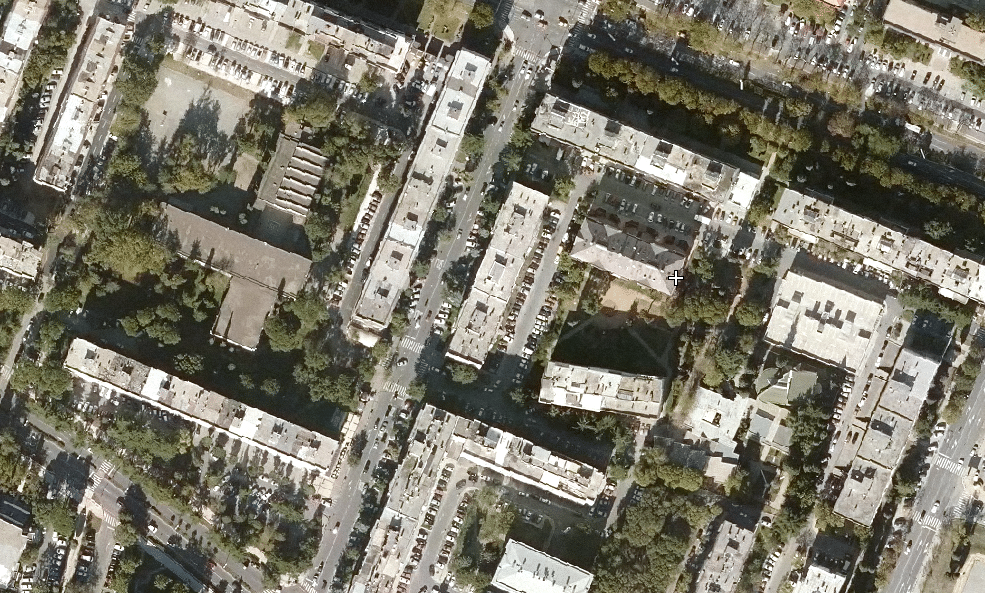 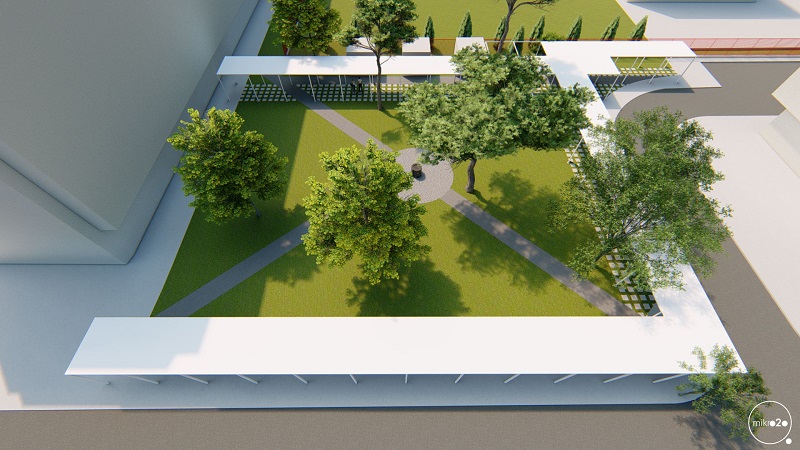 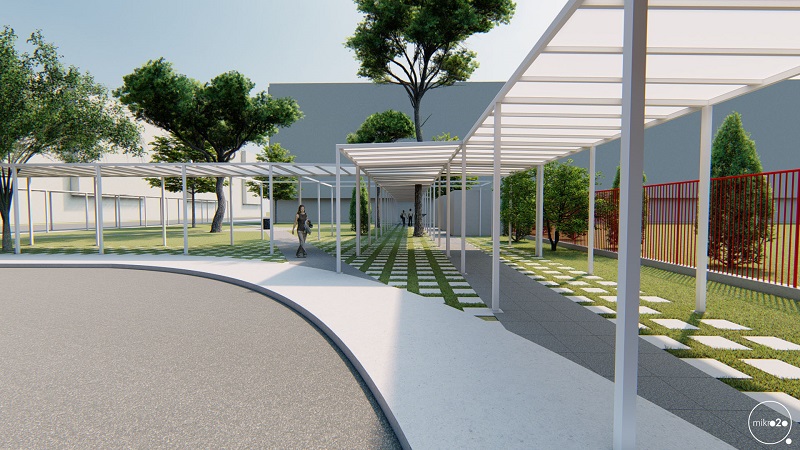 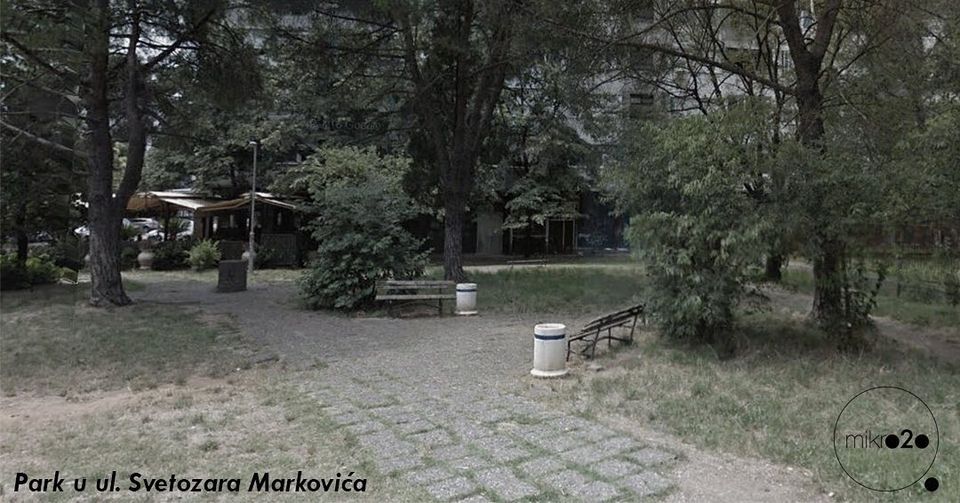 Author: Studio M Inzenjering
Partner: GP Miconi
LOCATION BEFORE THE INTERVENTION
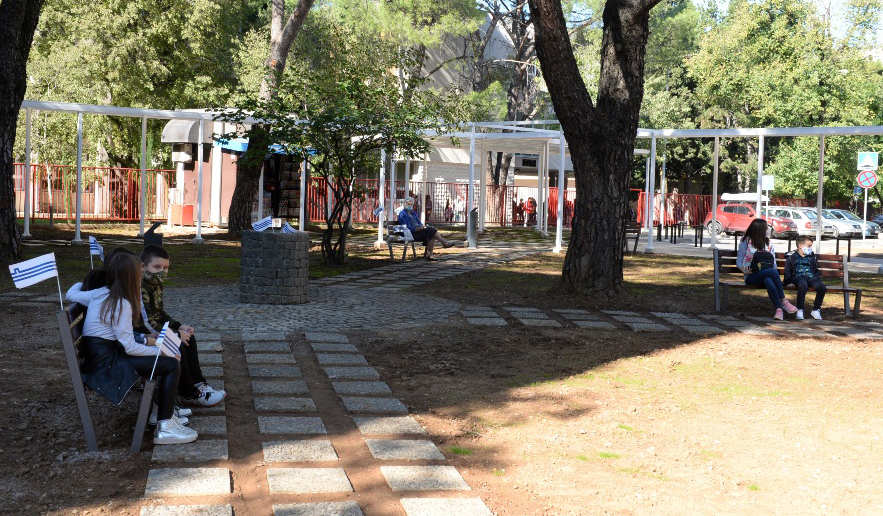 AFTER THE INTERVENTION
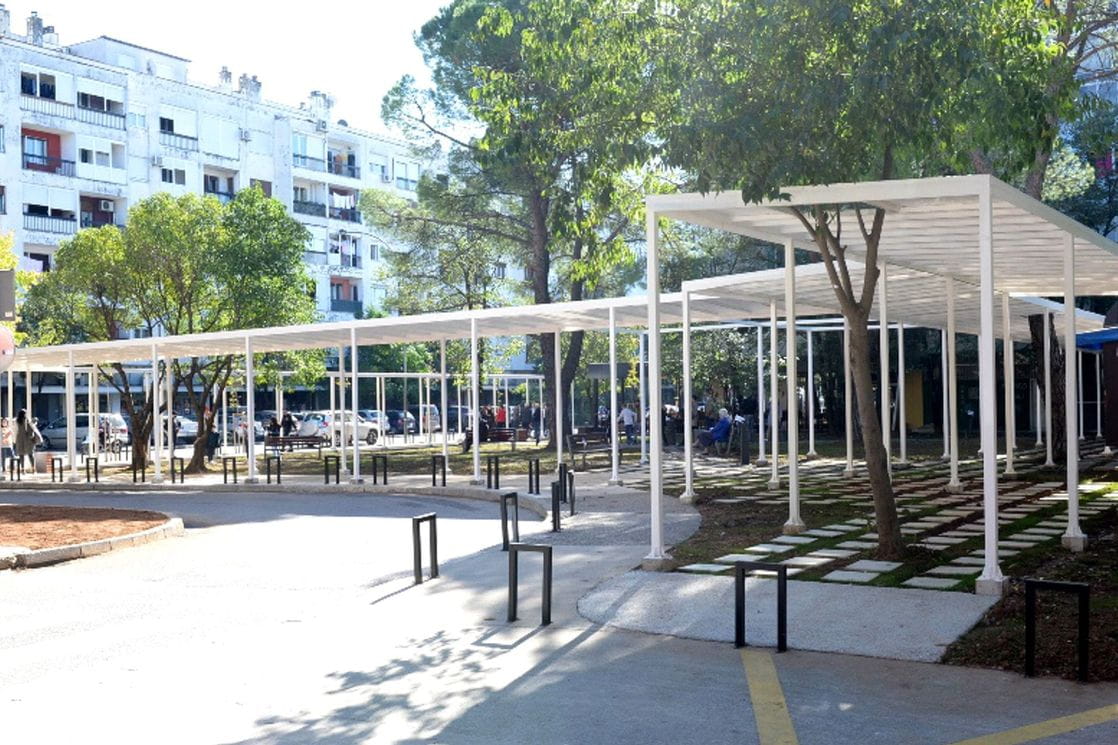 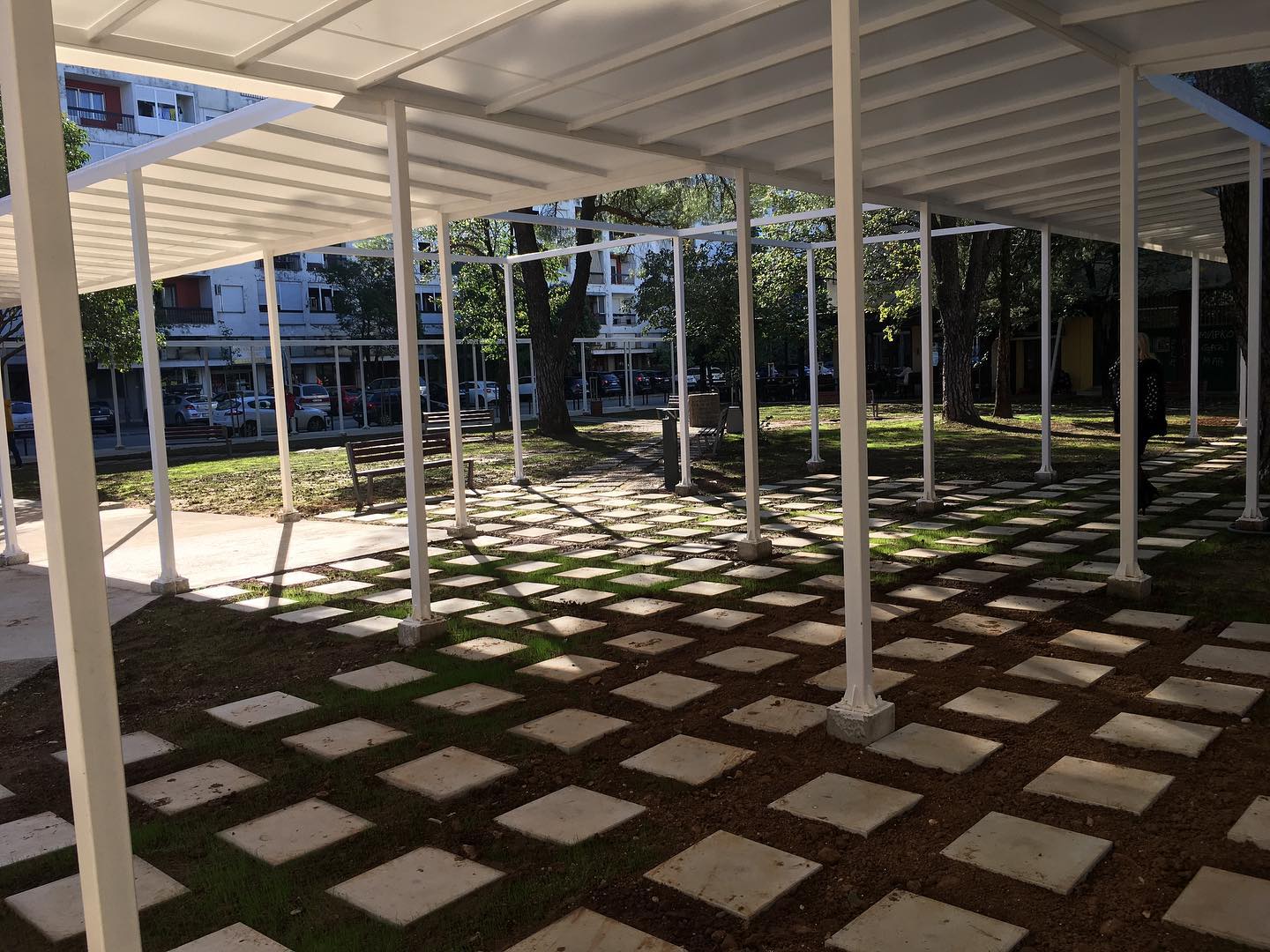 C O N C E P T U A L  D E S I G N
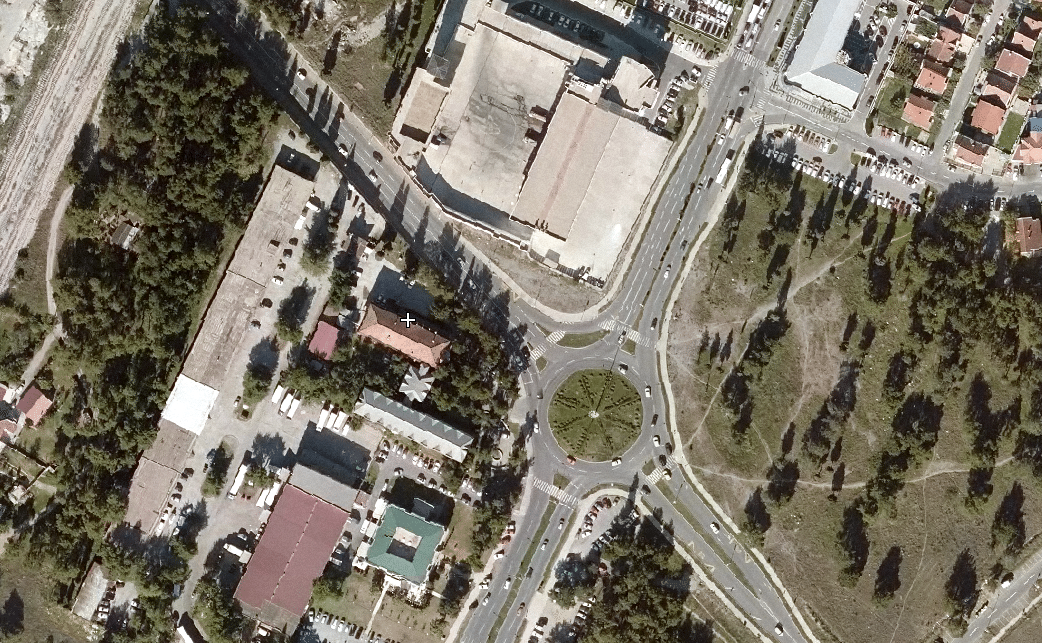 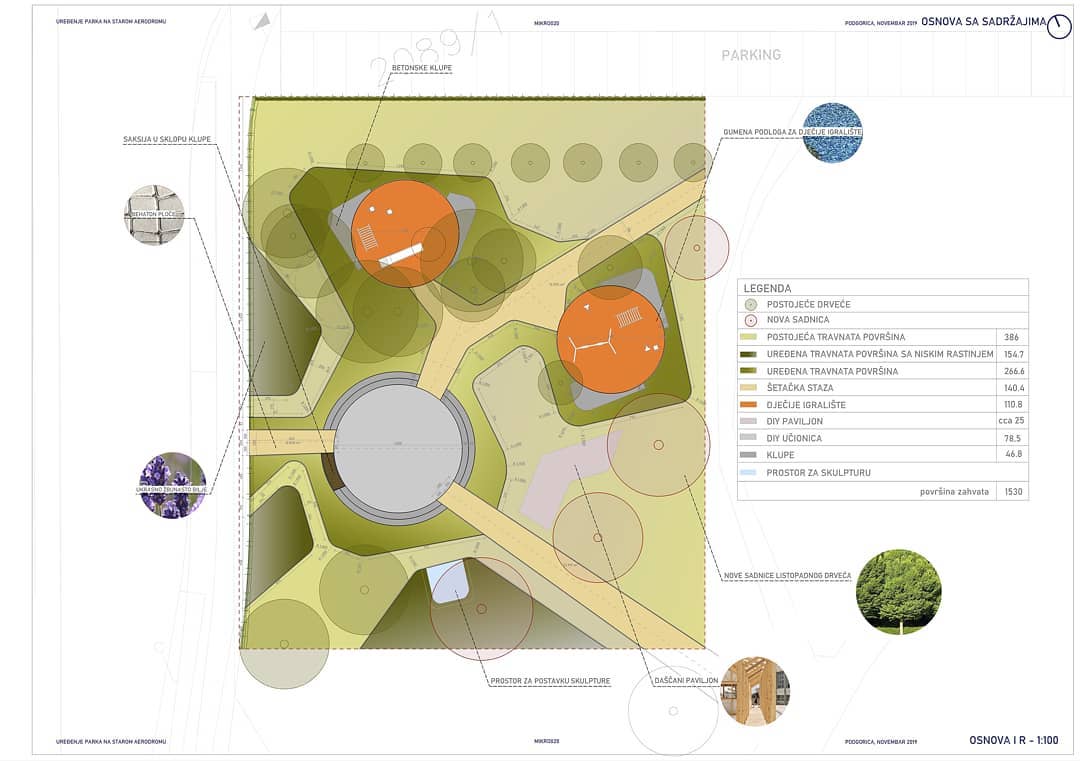 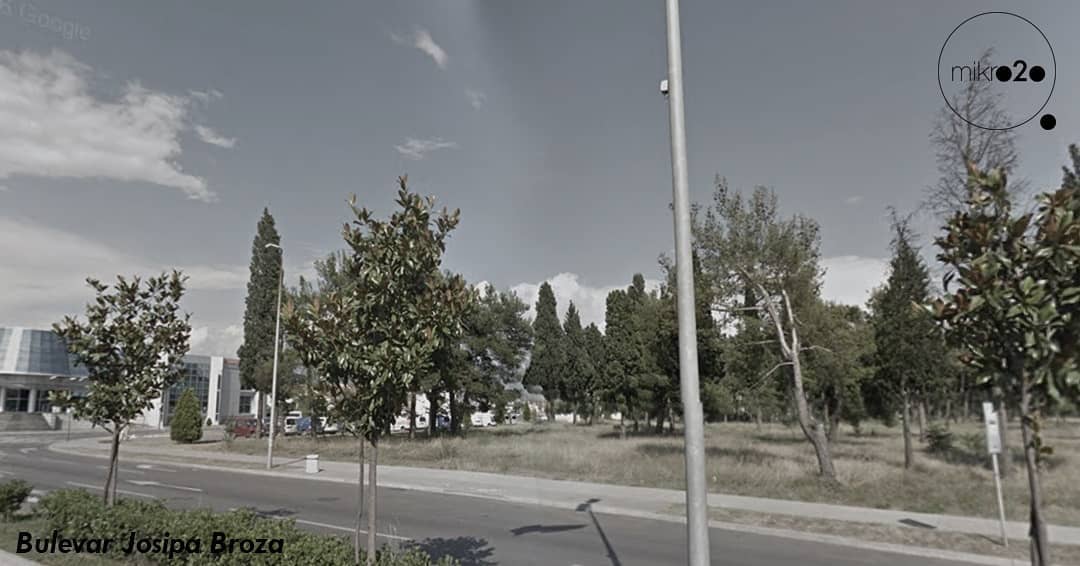 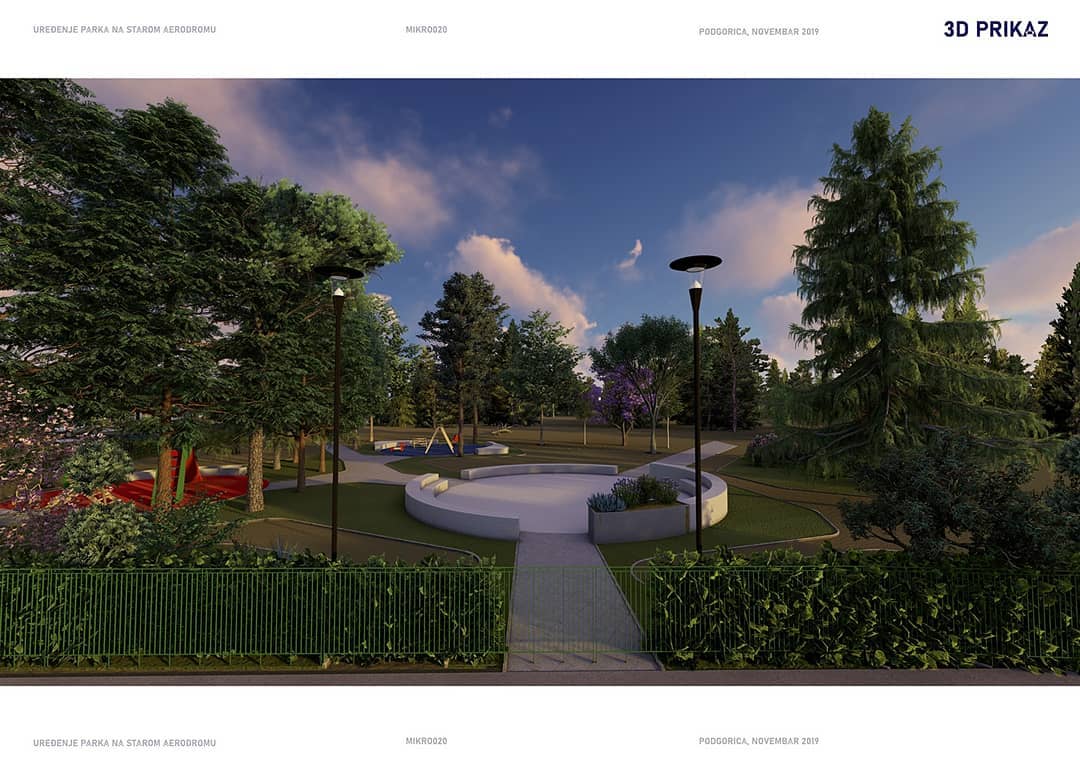 Author: Bojana Joksovic Bajovic
Partner: OKOV
LOCATION BEFORE THE INTERVENTION
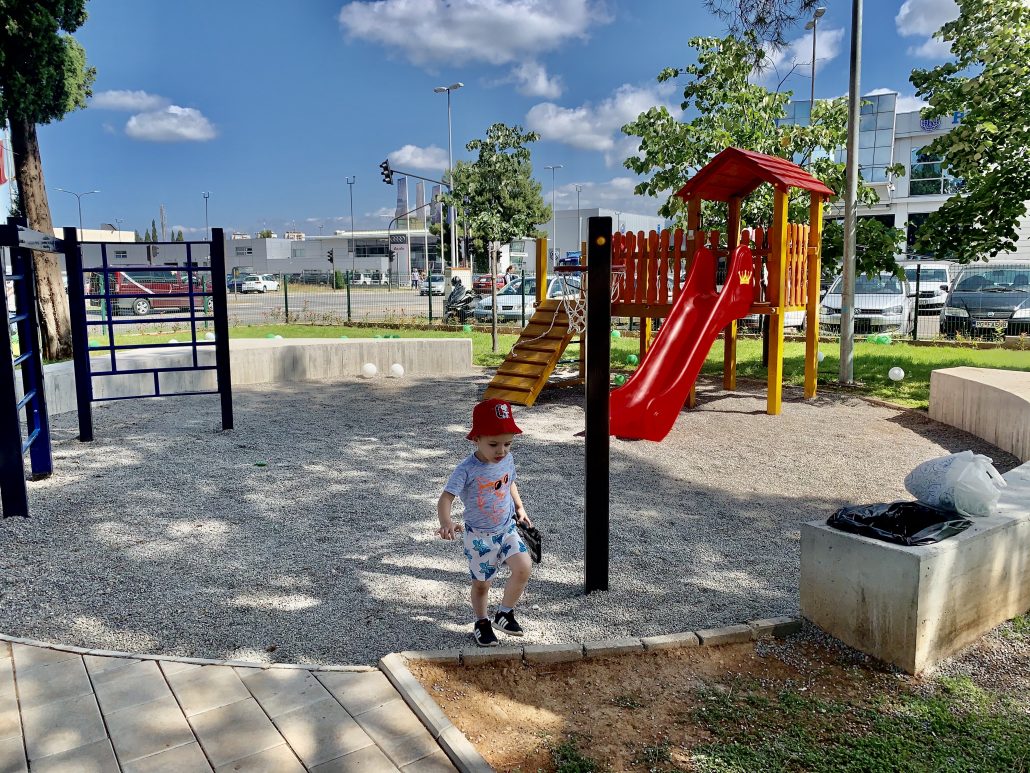 AFTER THE INTERVENTION
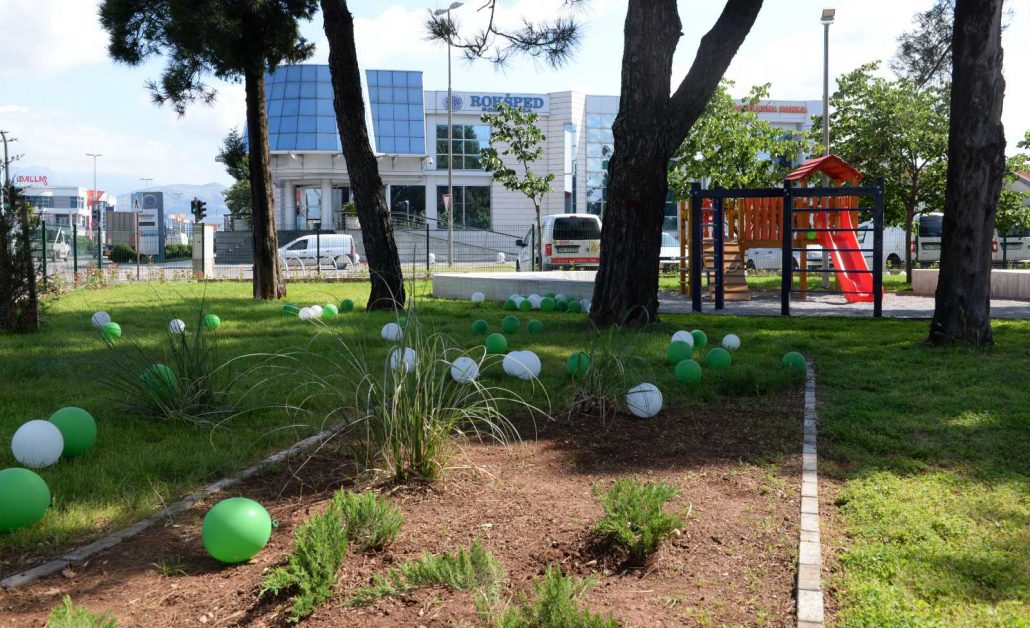 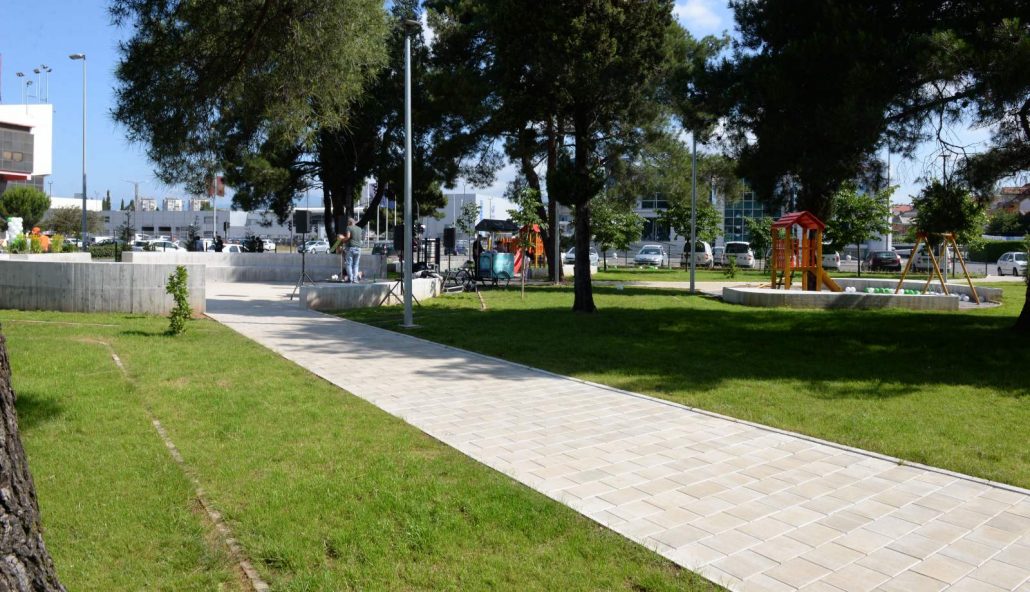 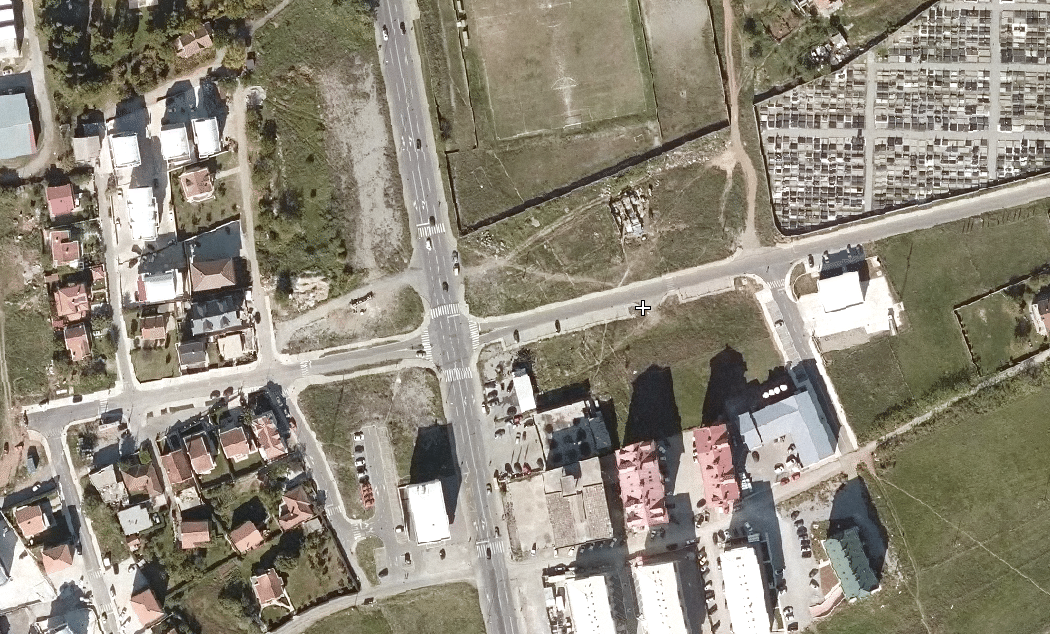 C O N C E P T U A L  D E S I G N
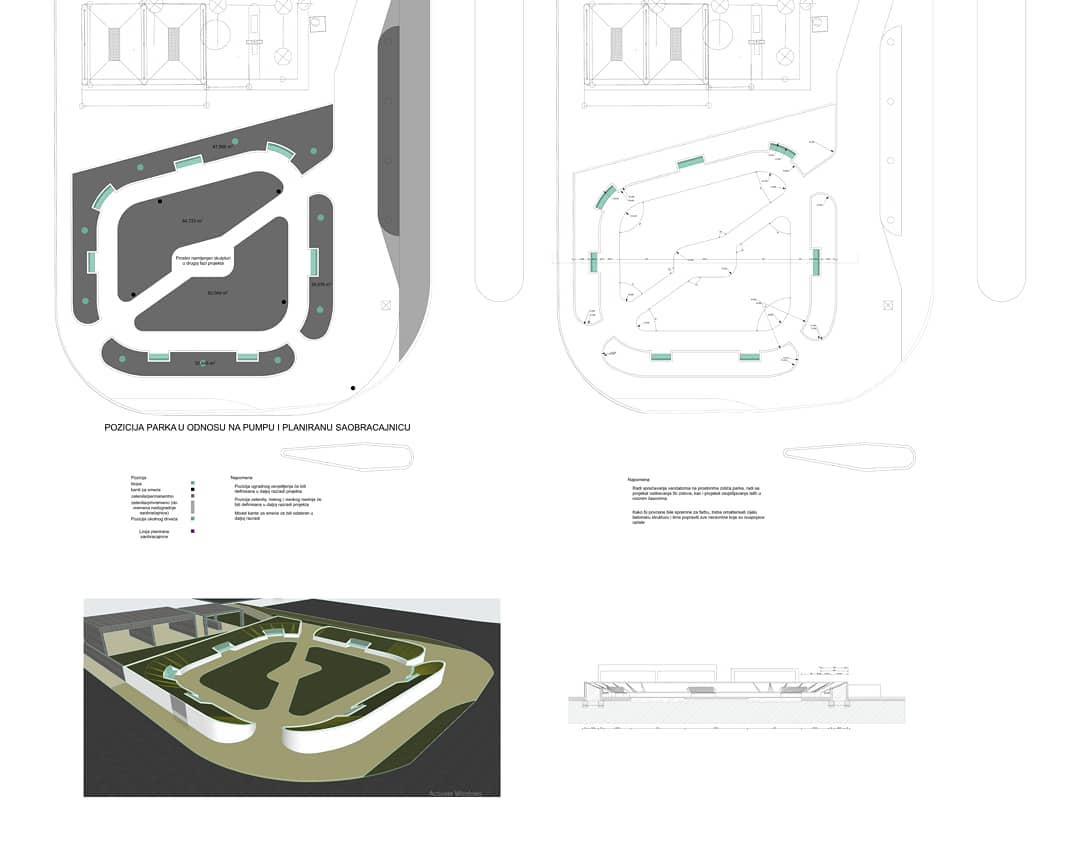 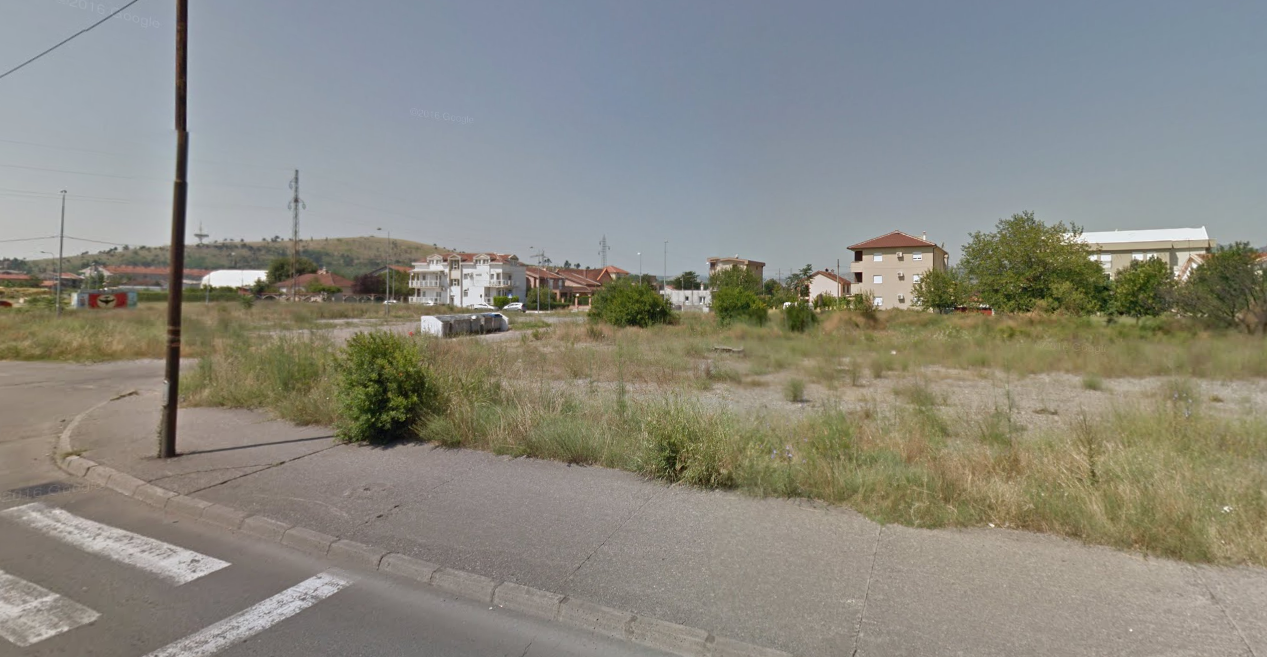 Author: Veljko Vulanovic
Partner: Petrol Crna Gora
LOCATION BEFORE THE INTERVENTION
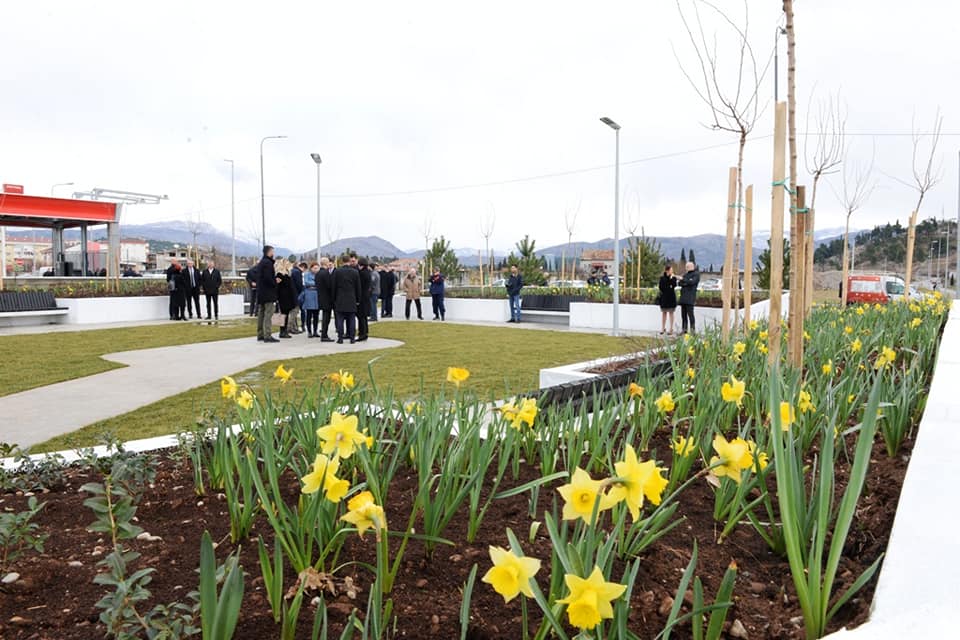 AFTER THE INTERVENTION
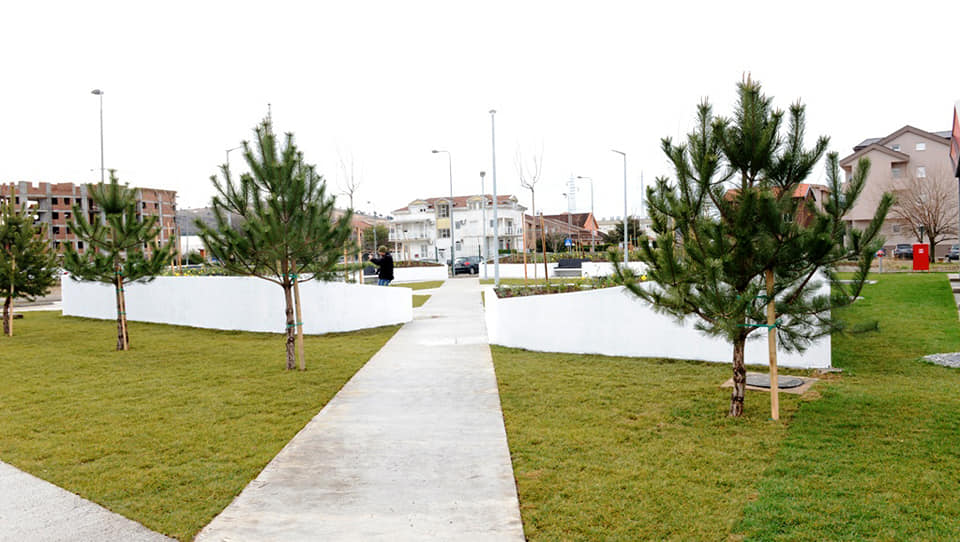 C O N C E P T U A L  D E S I G N
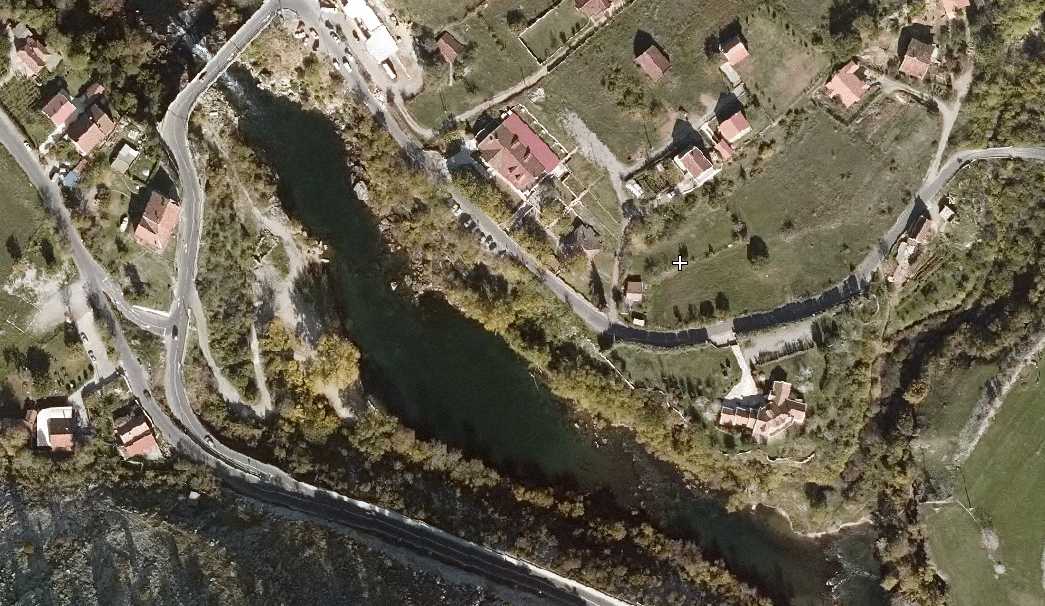 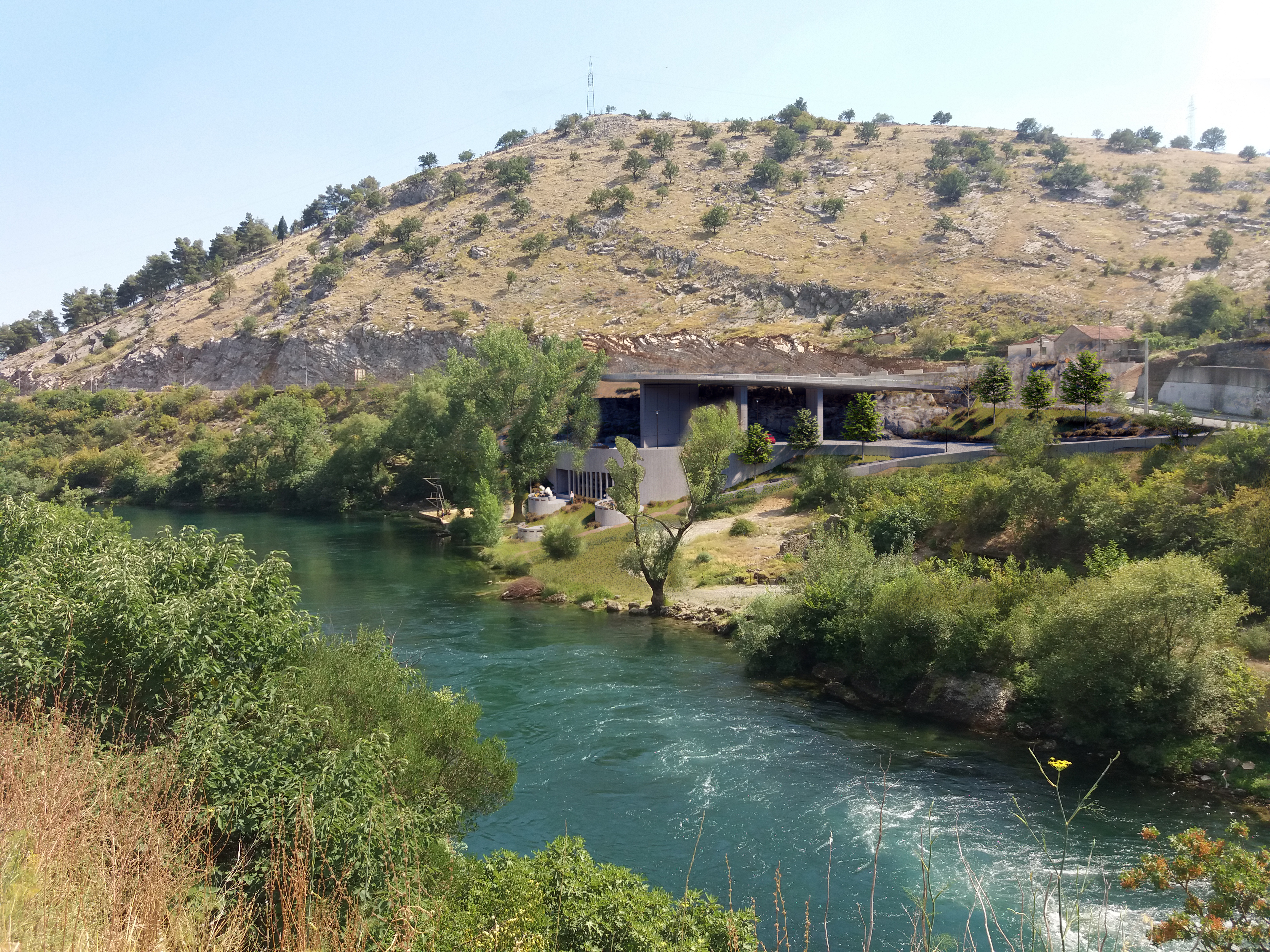 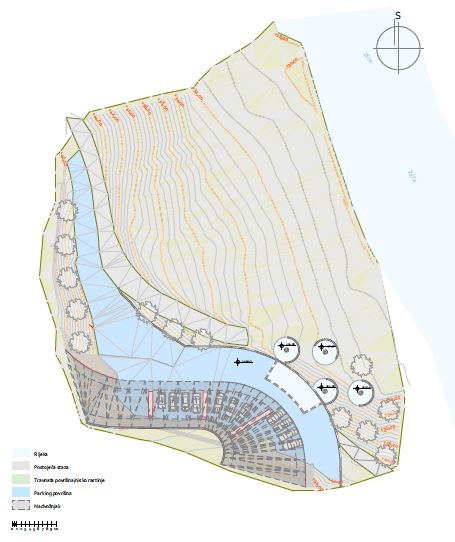 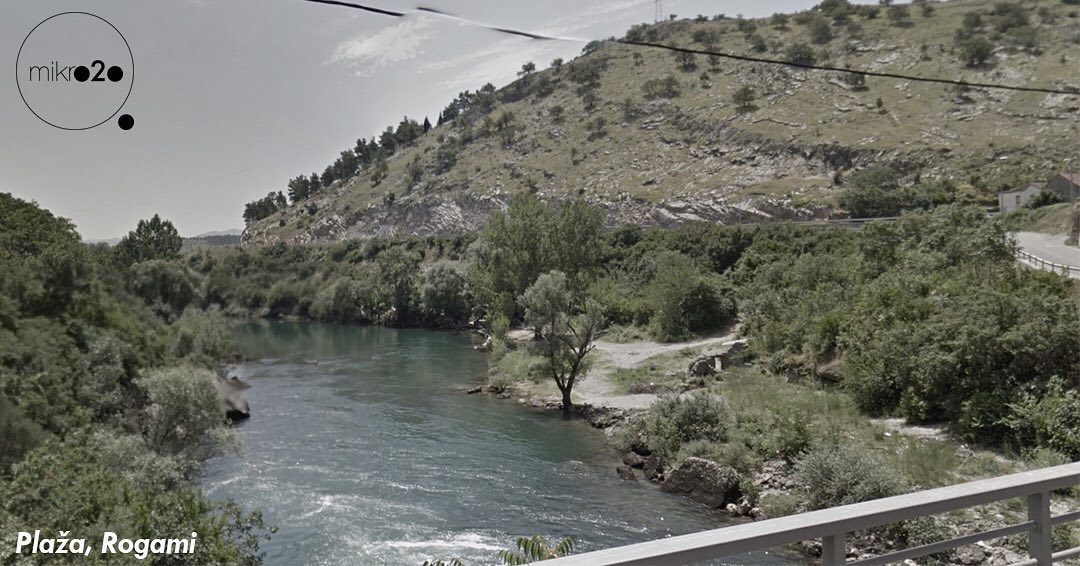 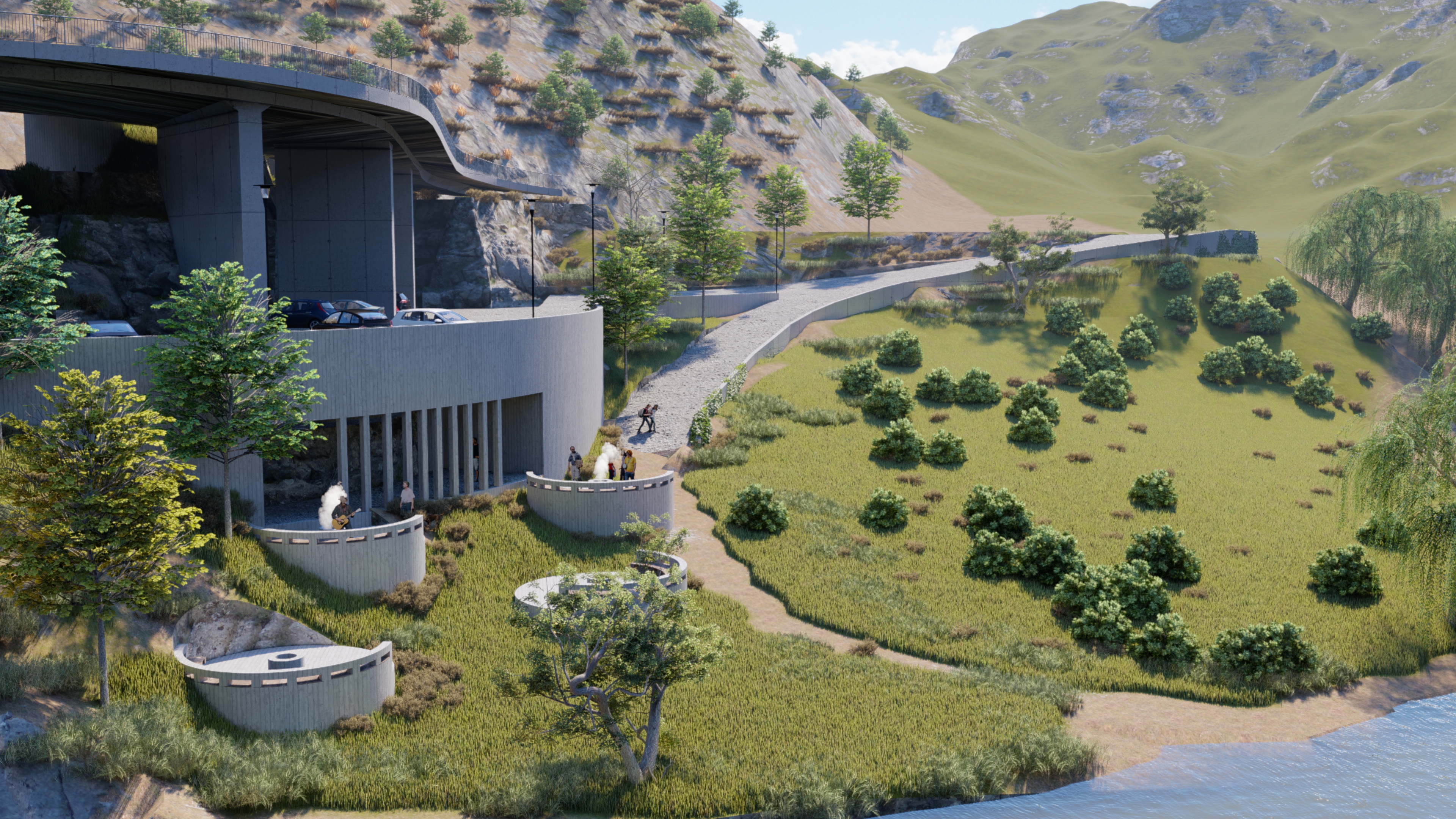 Author: Arhitektonski atelje
Partner: Bemax
LOCATION BEFORE THE INTERVENTION
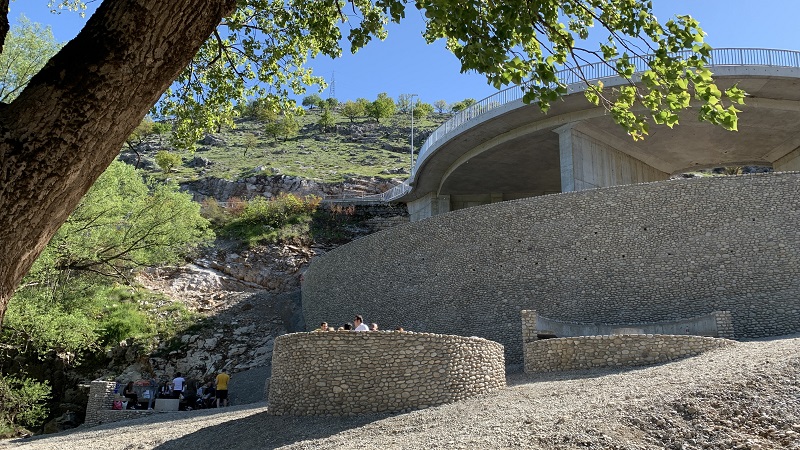 AFTER THE INTERVENTION
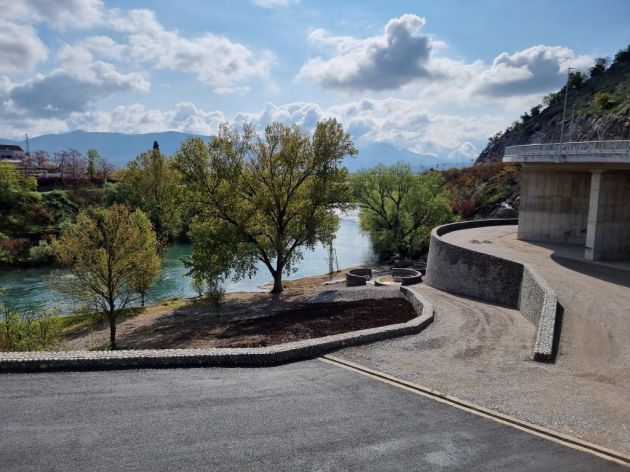 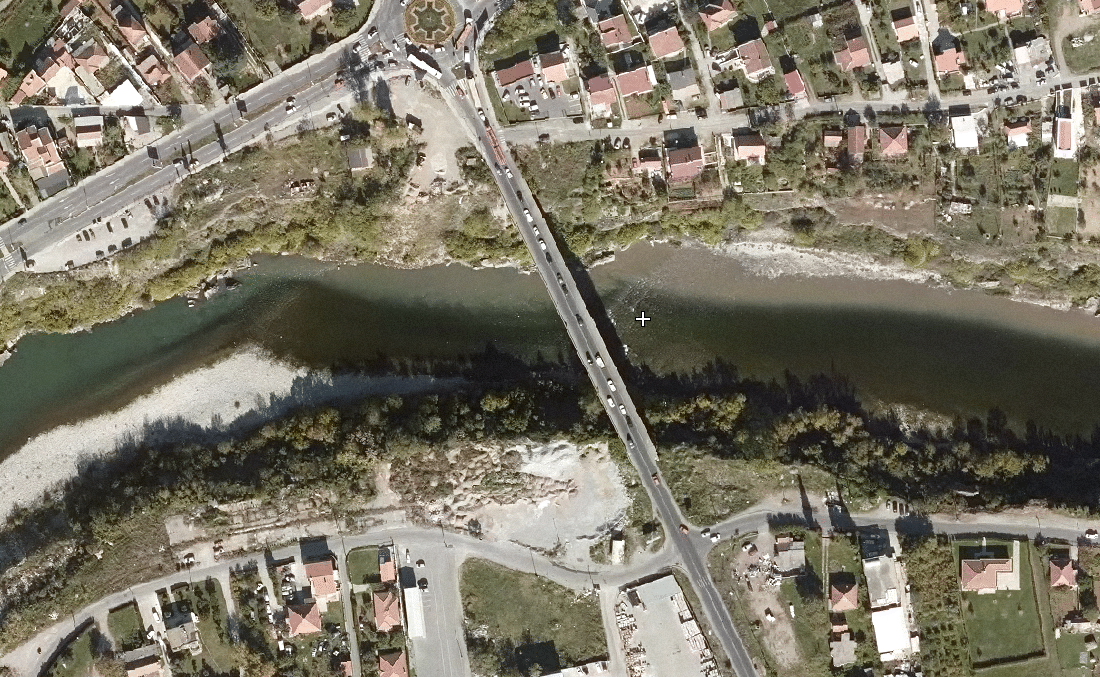 C O N C E P T U A L  D E S I G N
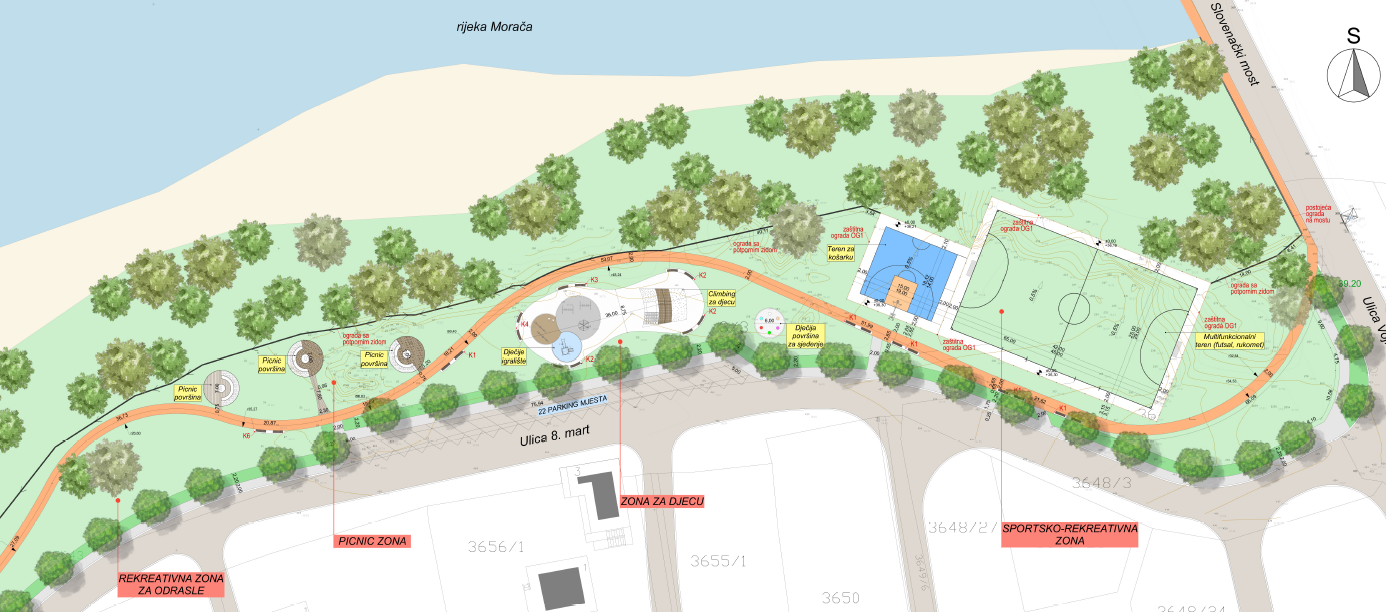 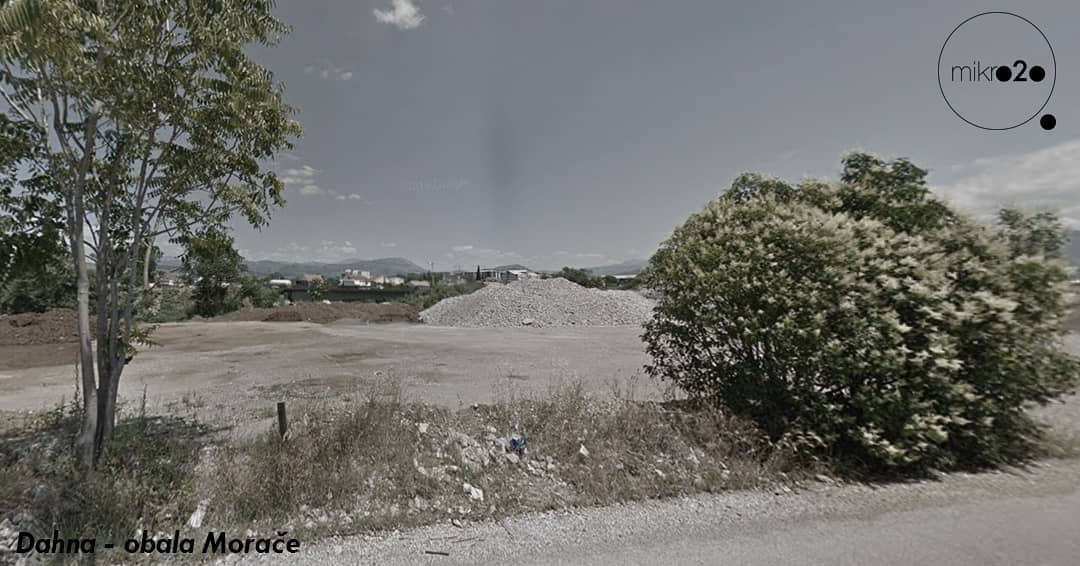 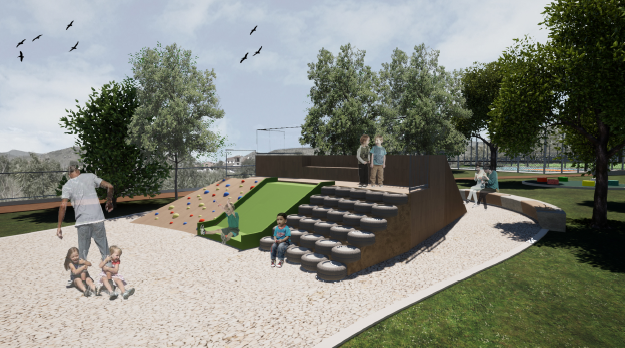 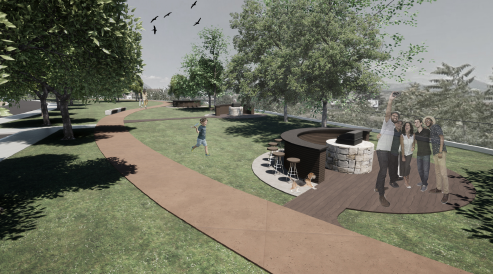 Author: Arhient
Partner: Bemax
LOCATION BEFORE THE INTERVENTION
AFTER THE INTERVENTION
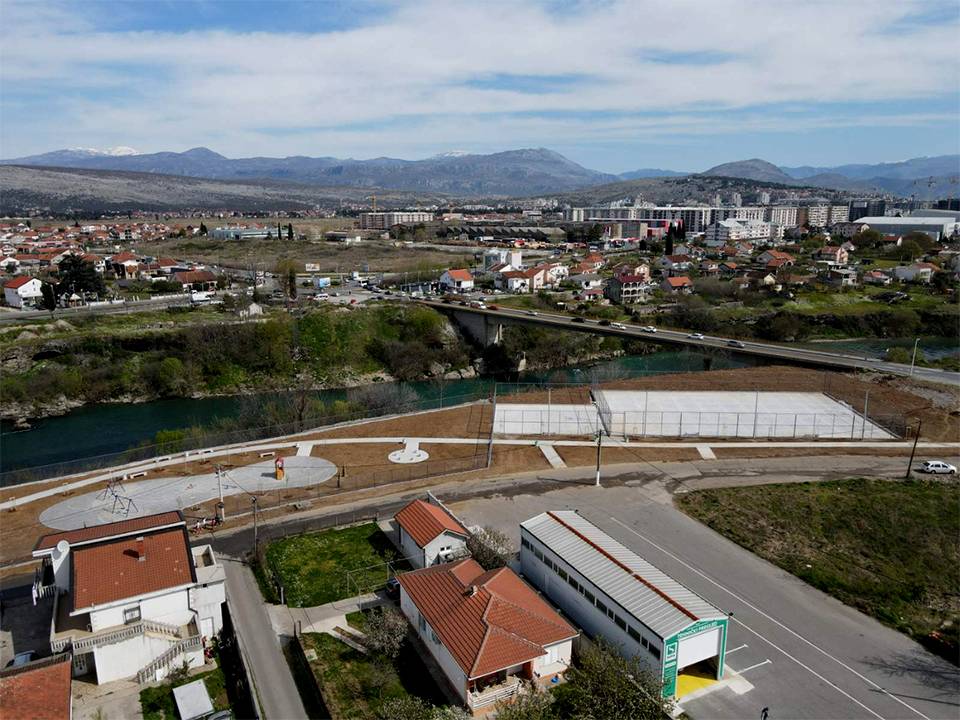 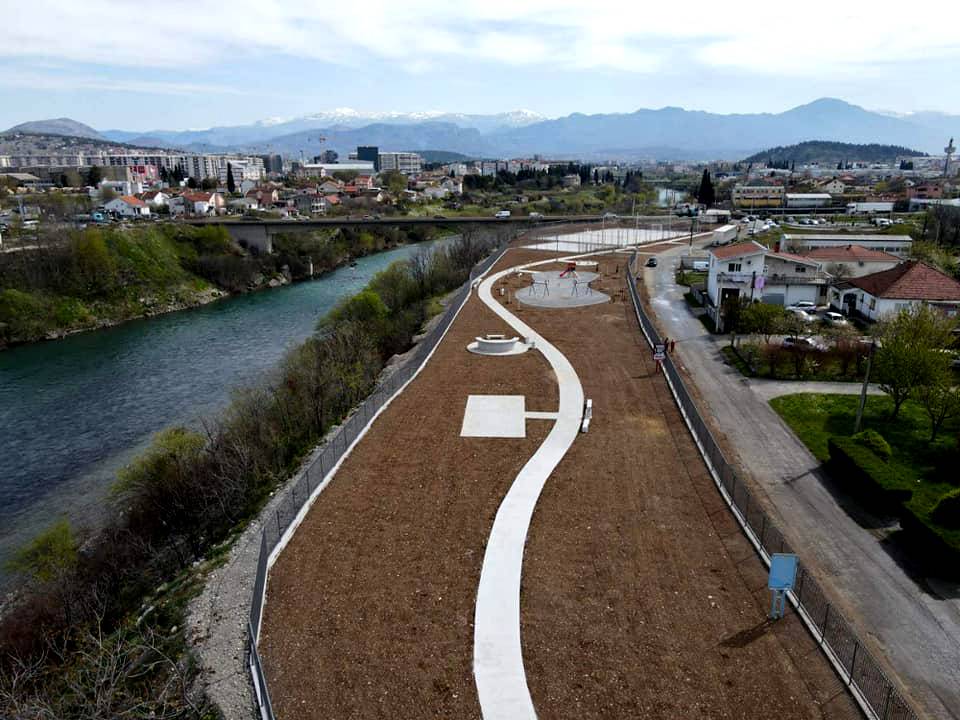 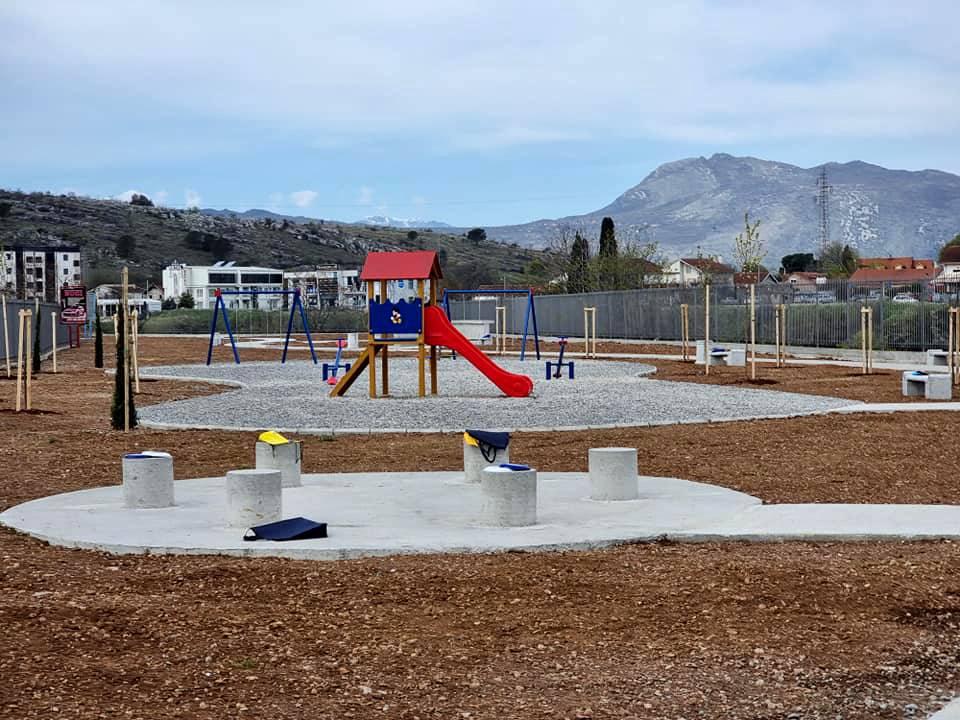 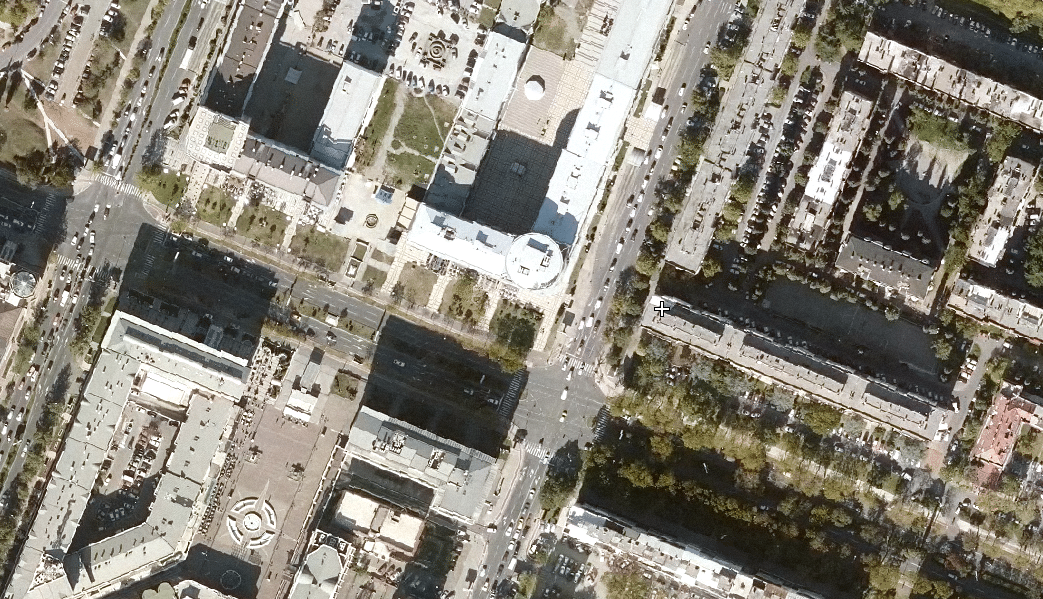 CONCEPT
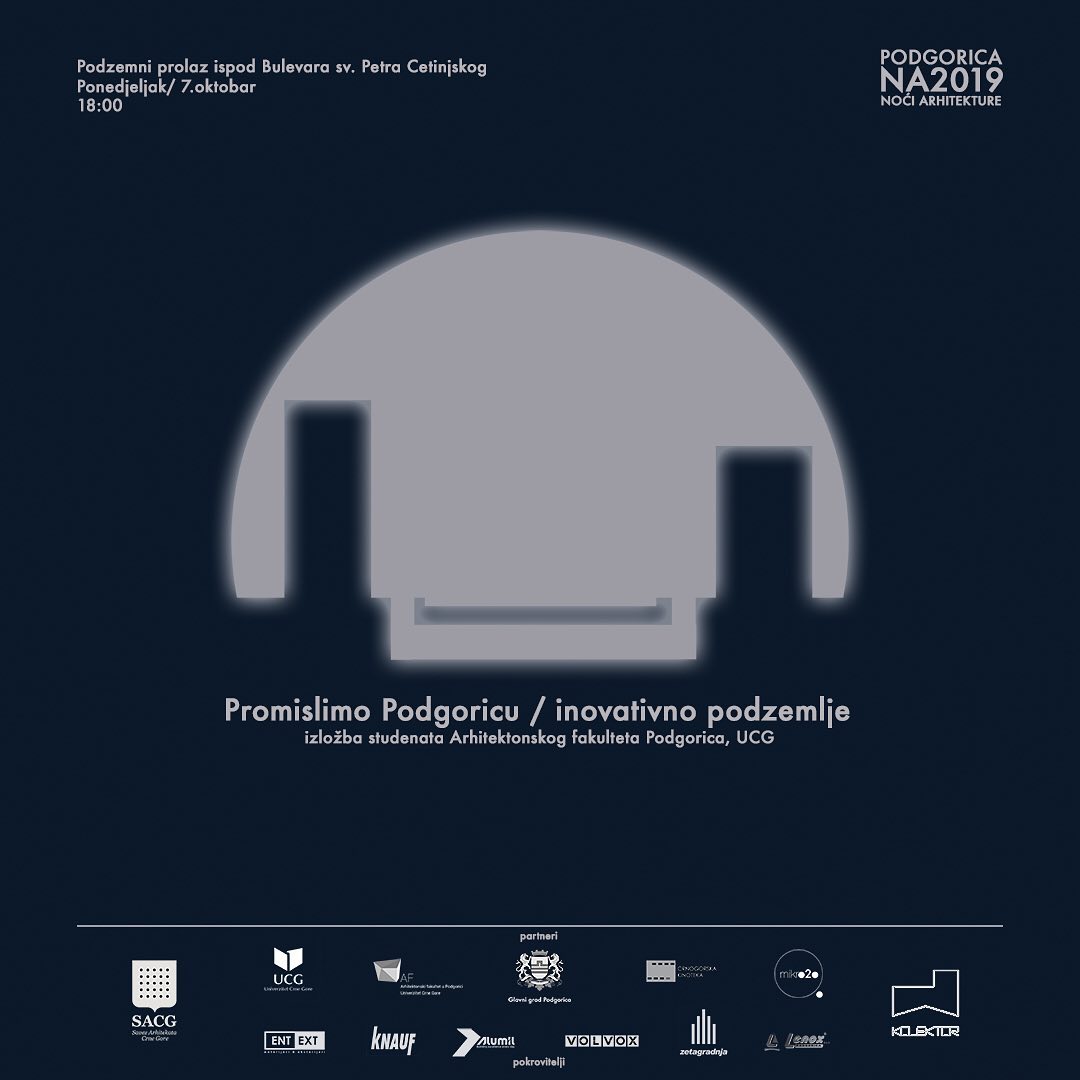 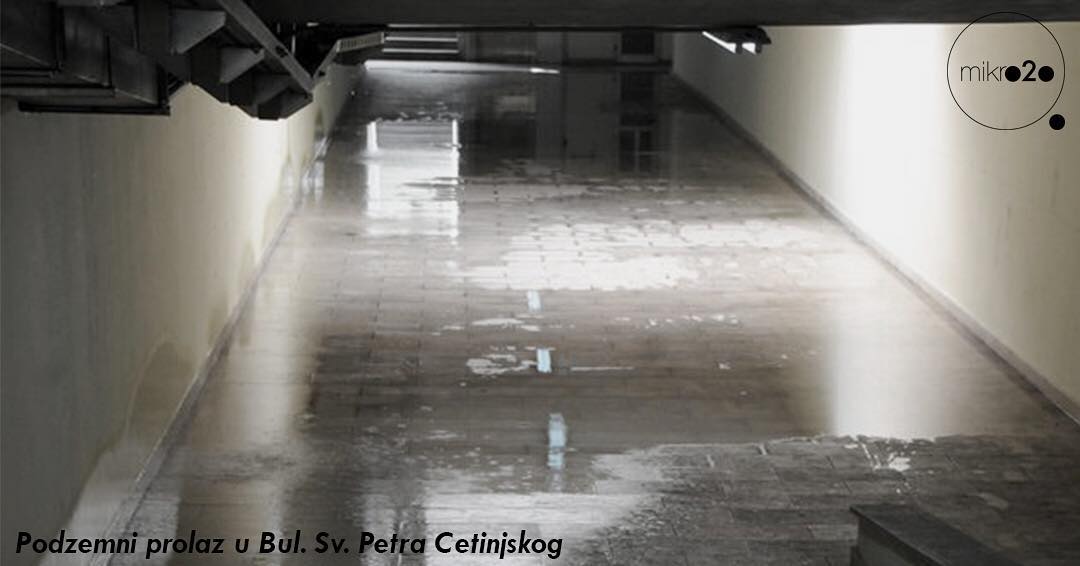 Partner: Faculty of Architecture, Podgorica
LOCATION BEFORE THE INTERVENTION
AFTER THE INTERVENTION
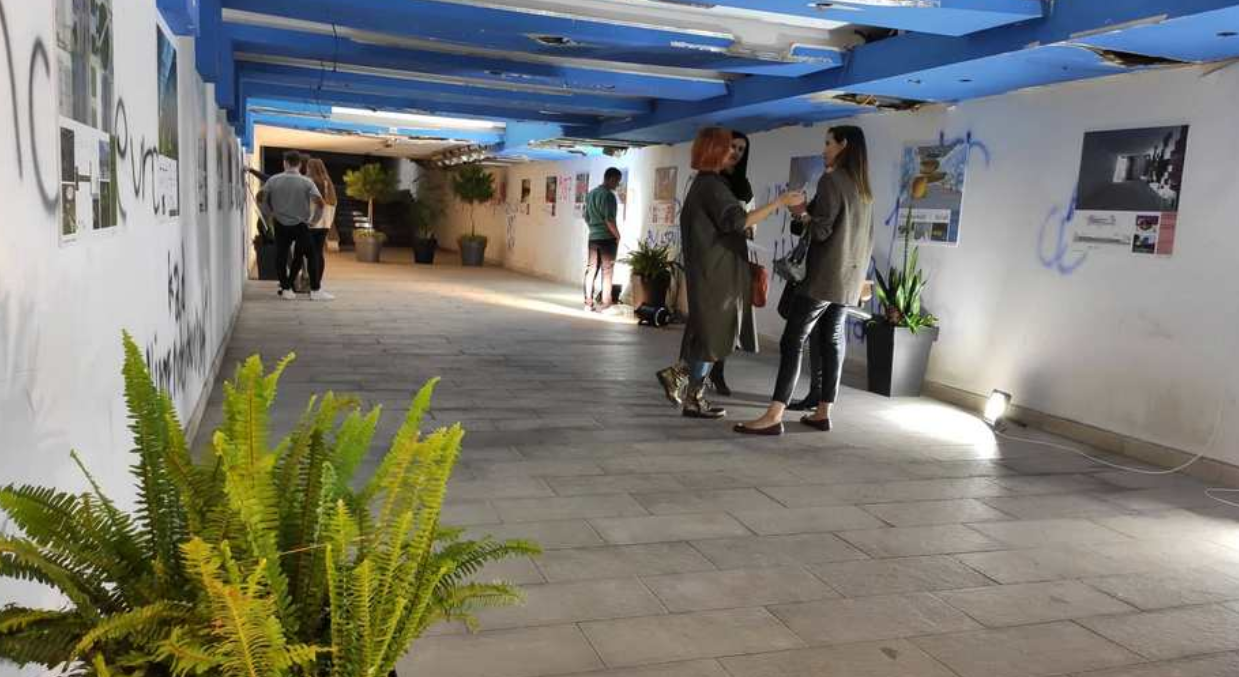 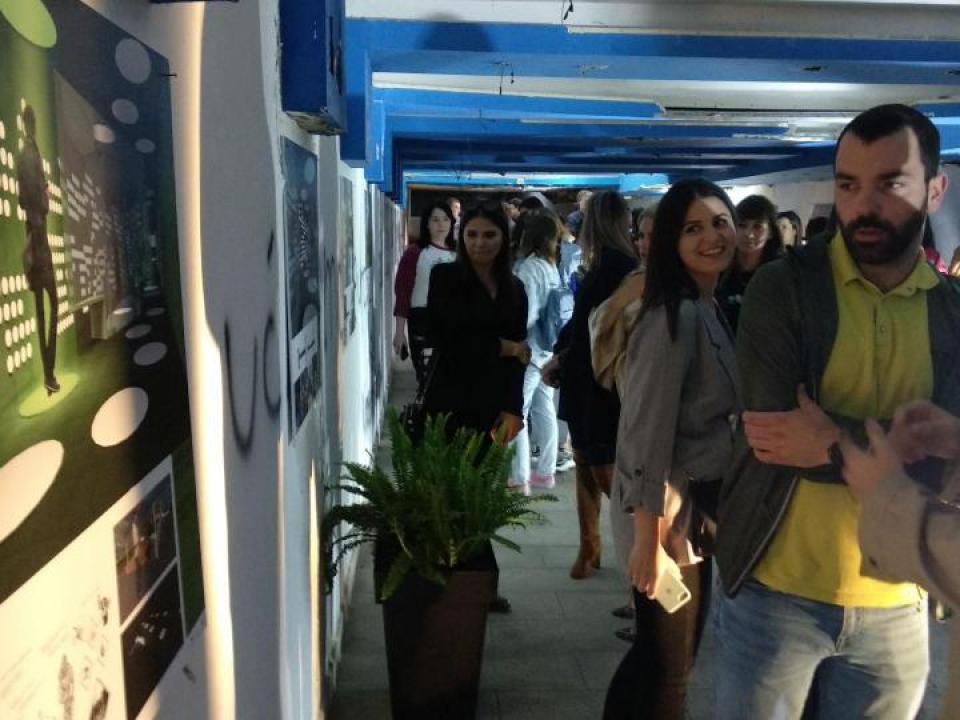 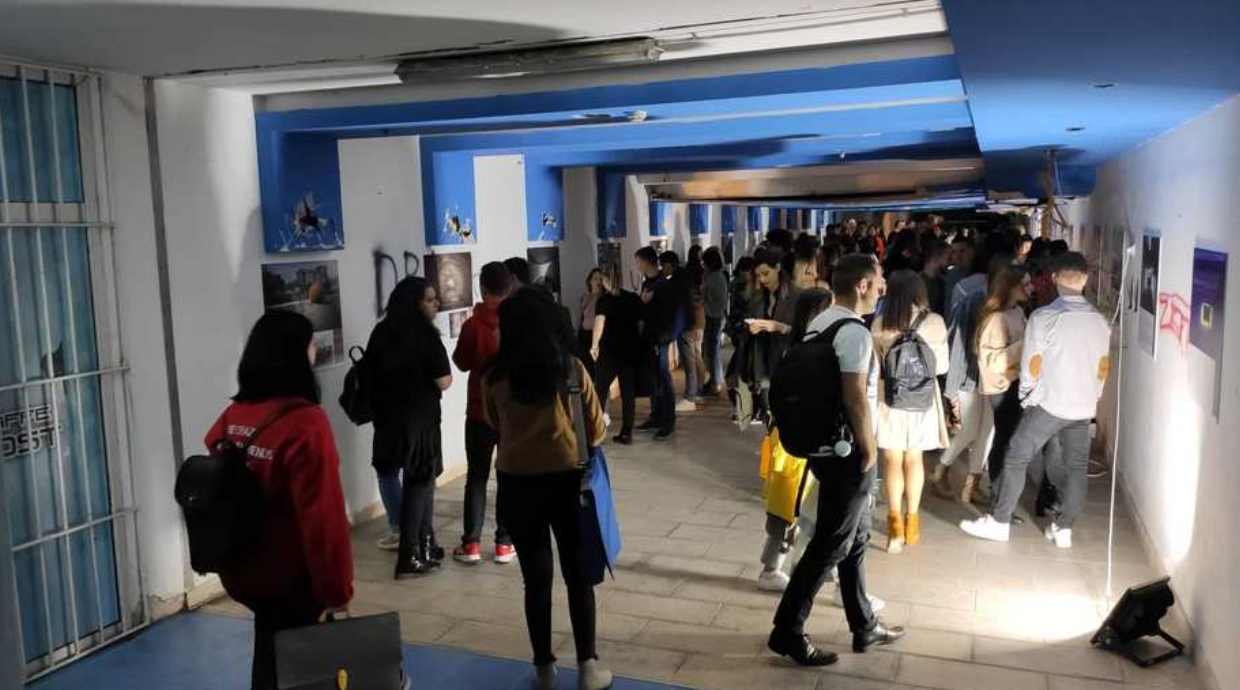 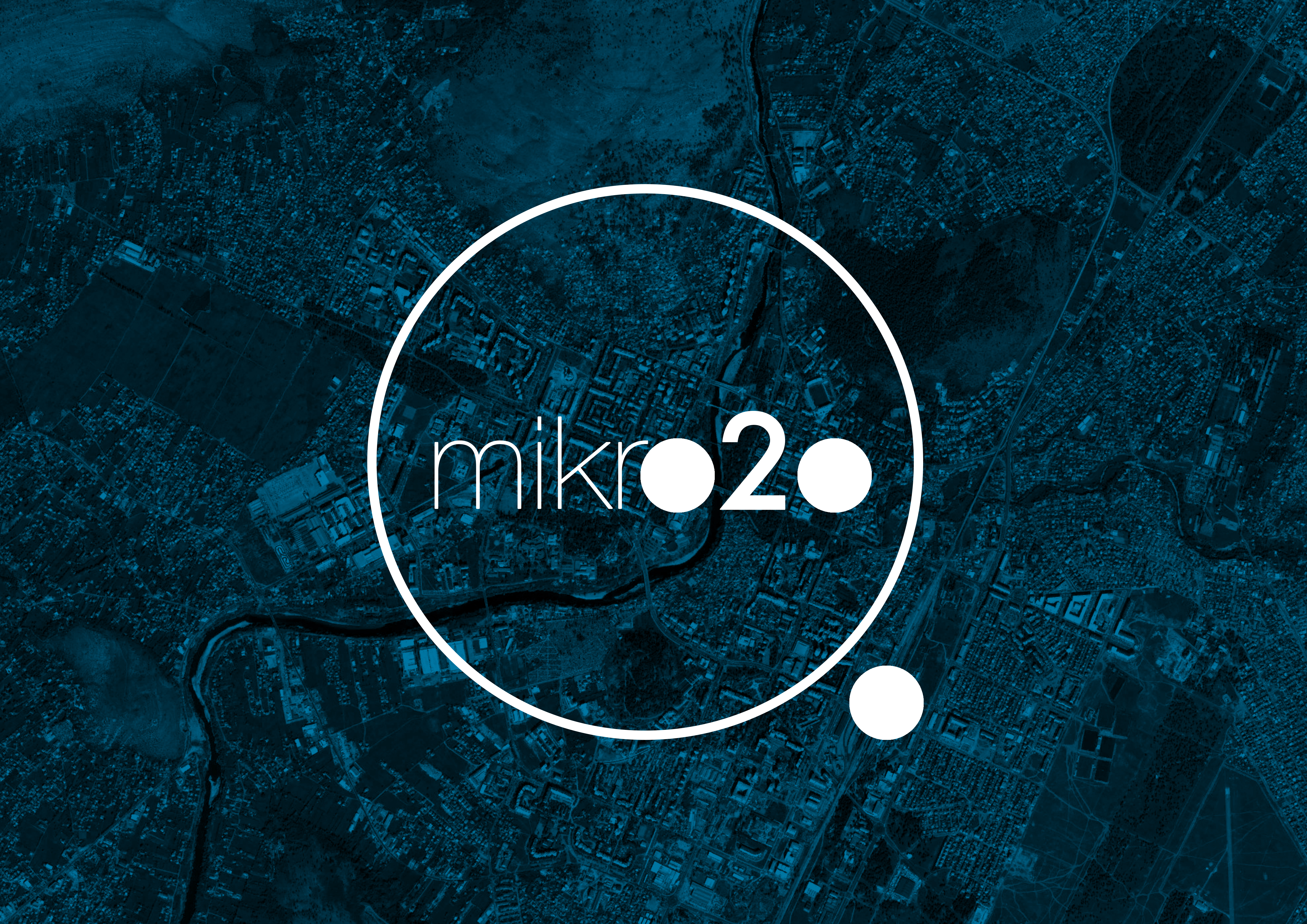 CONCEPTUAL DESIGNS
22
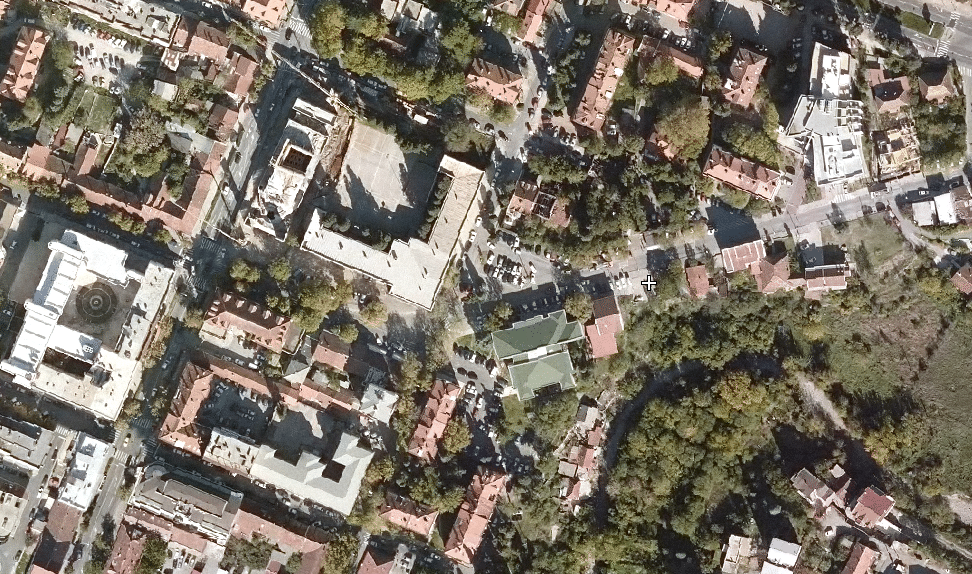 C O N C E P T U A L  D E S I G N
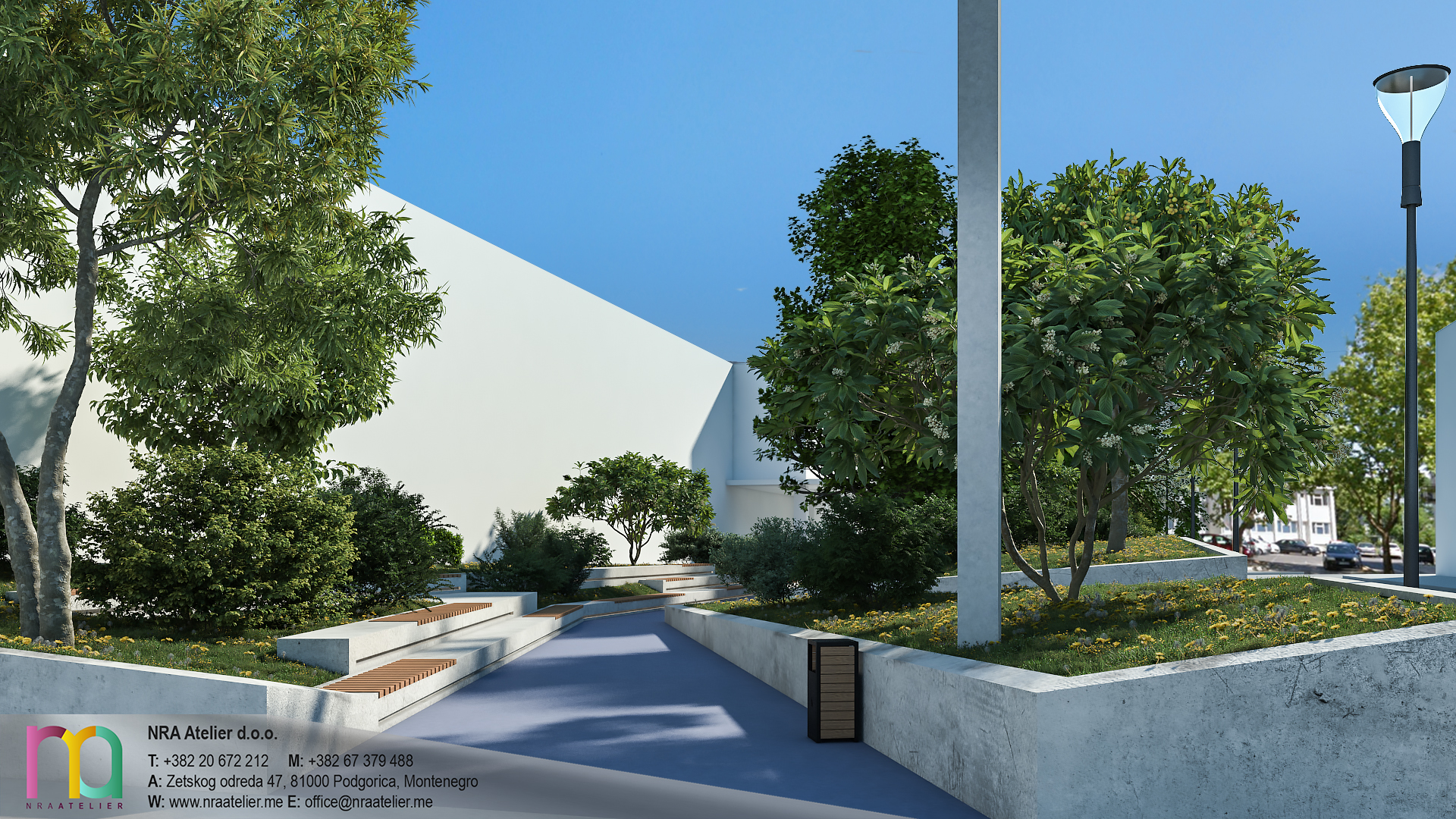 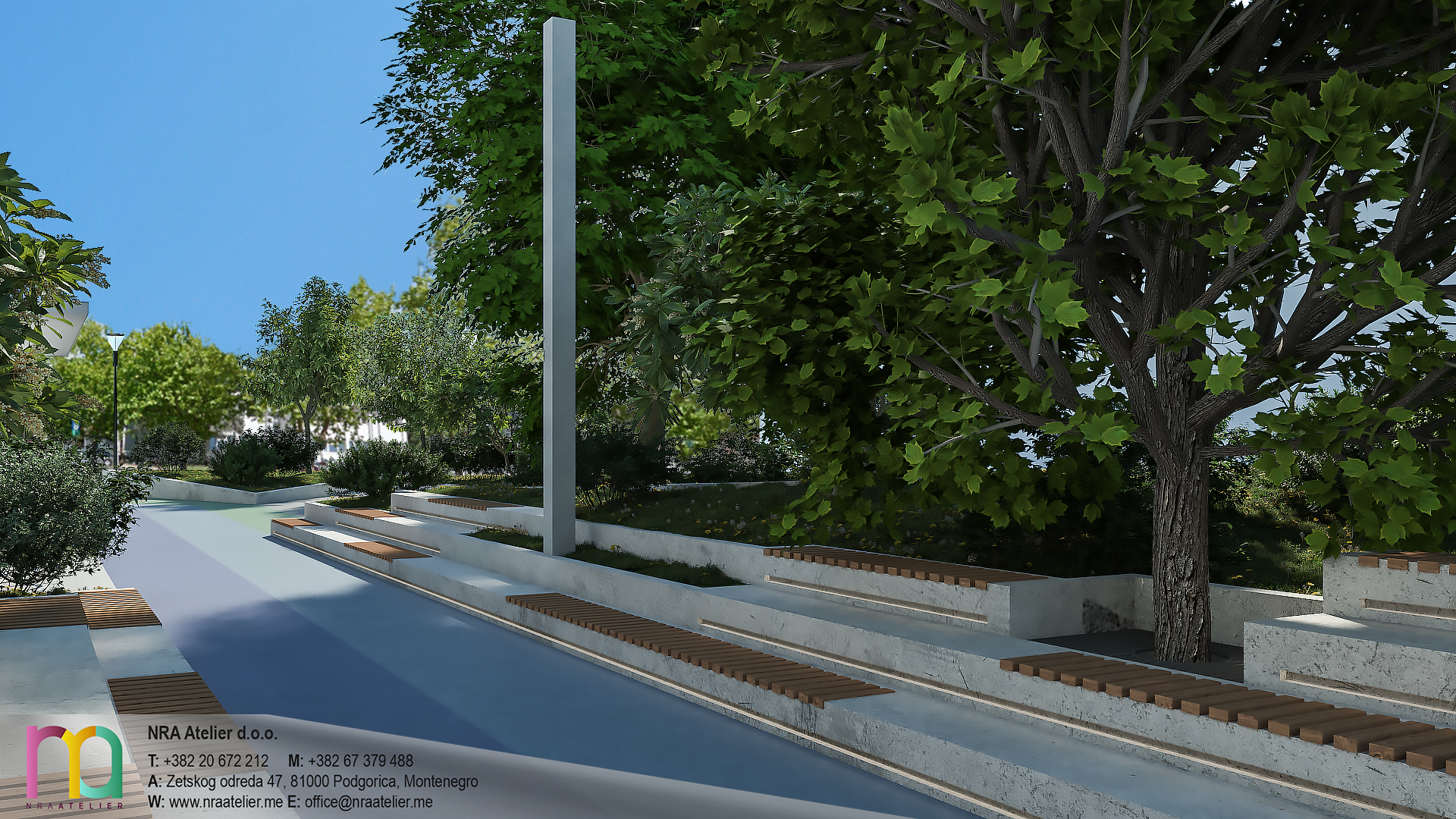 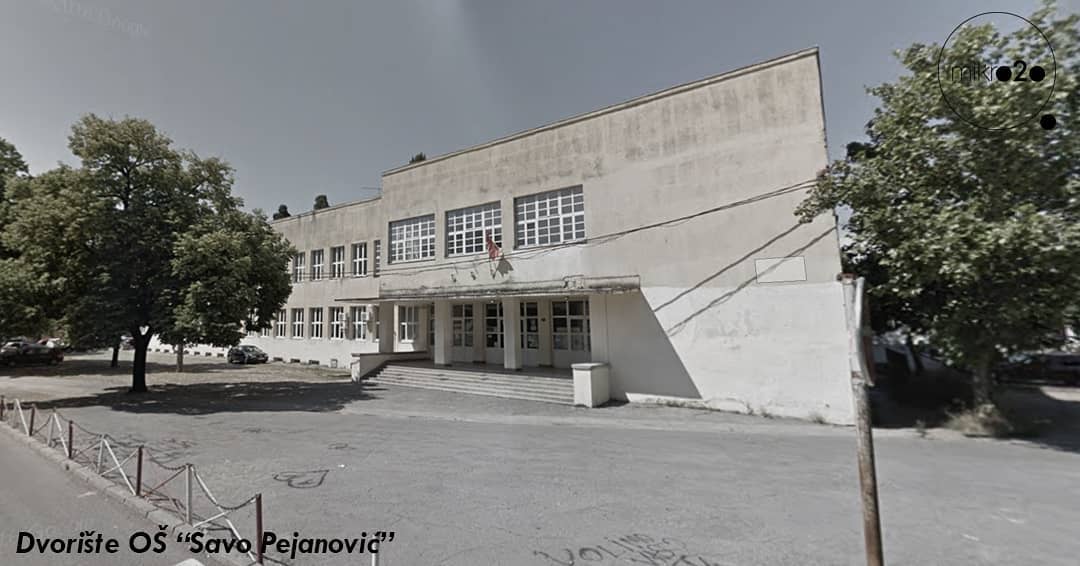 Author: NRA Atelier
LOCATION BEFORE THE INTERVENTION
C O N C E P T U A L  D E S I G N
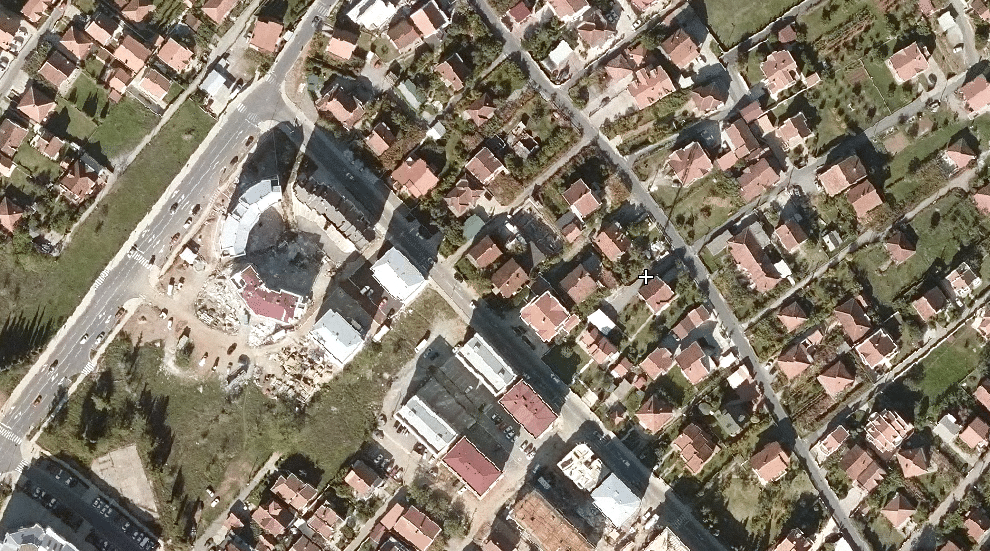 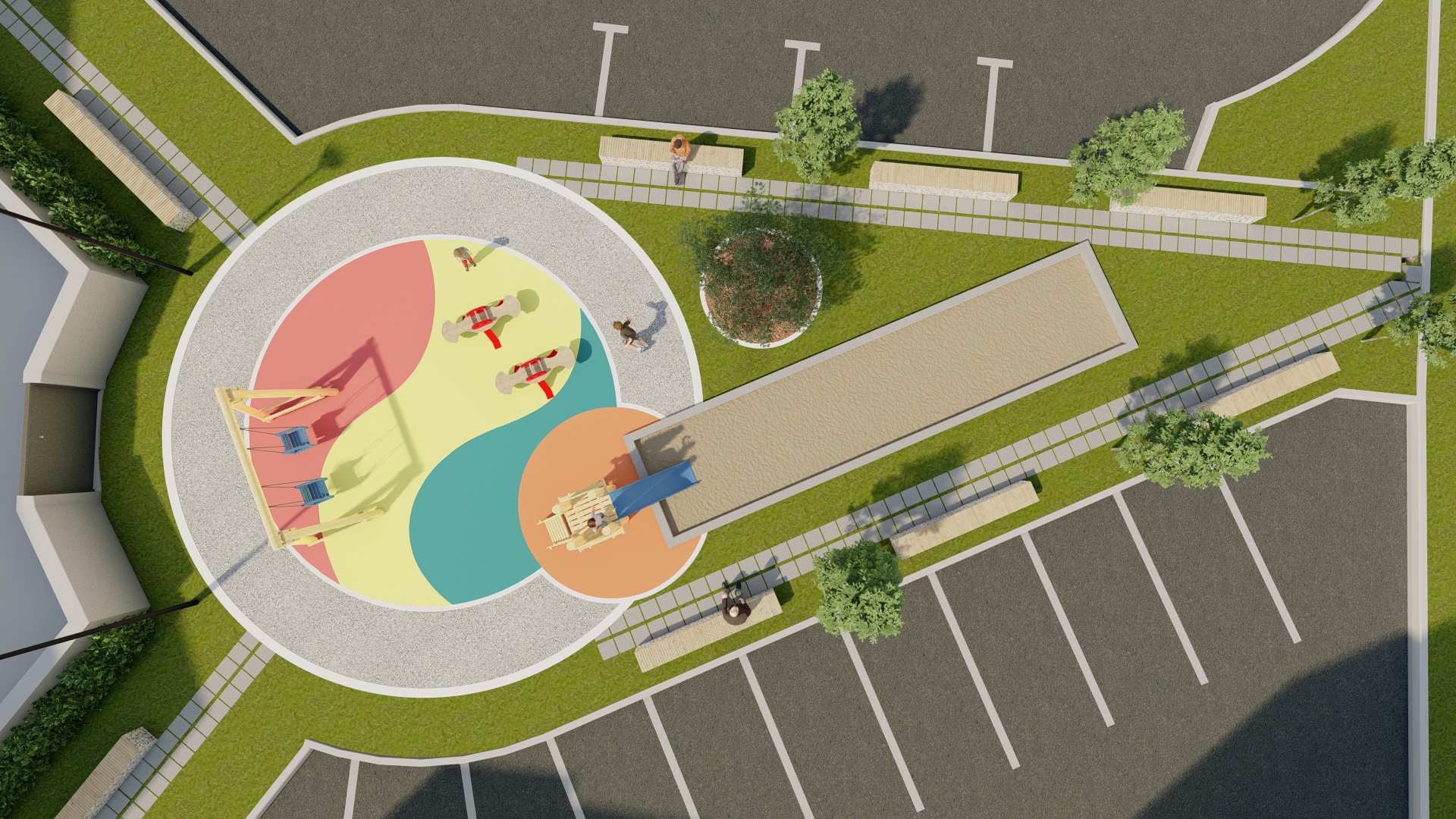 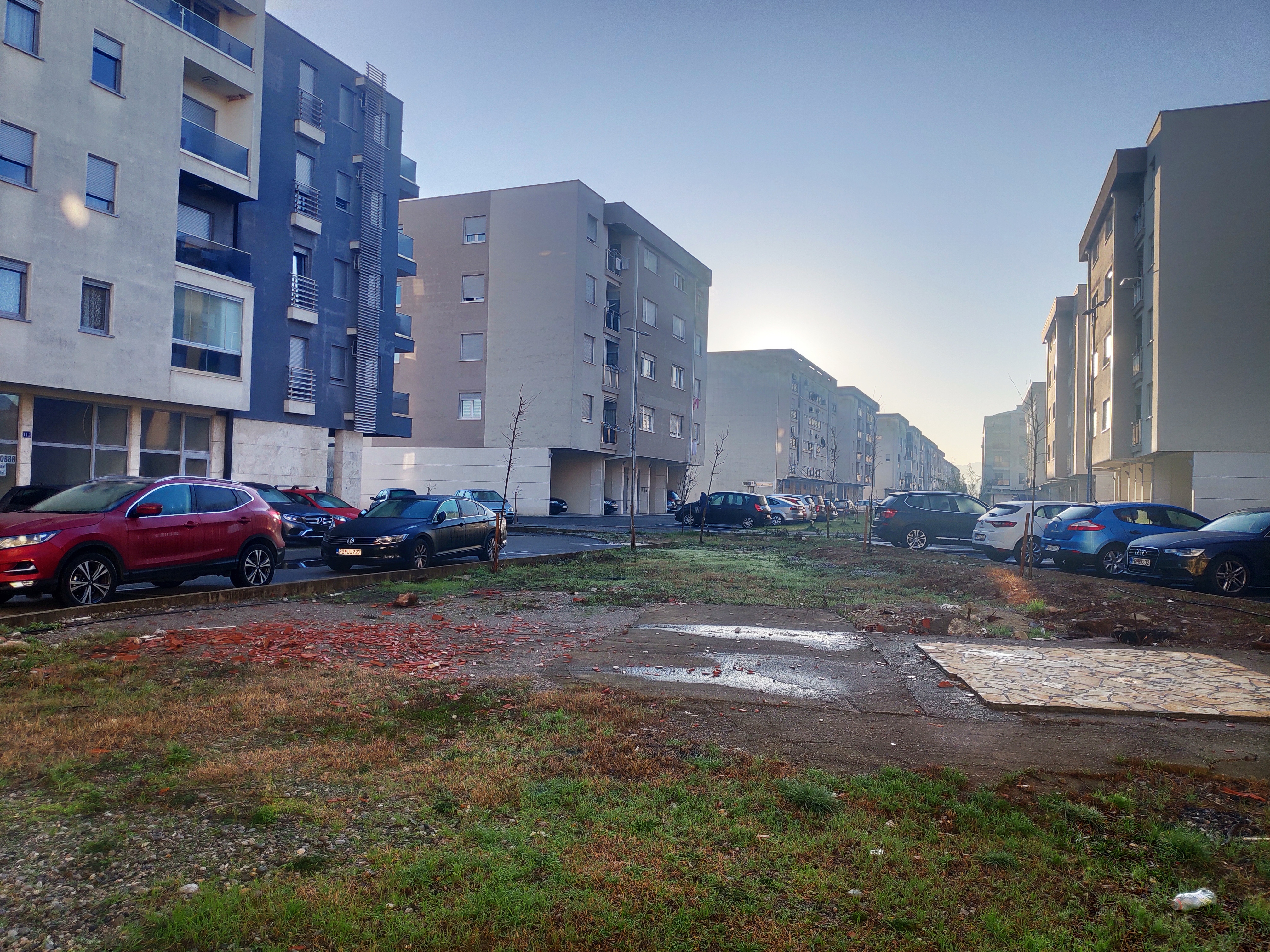 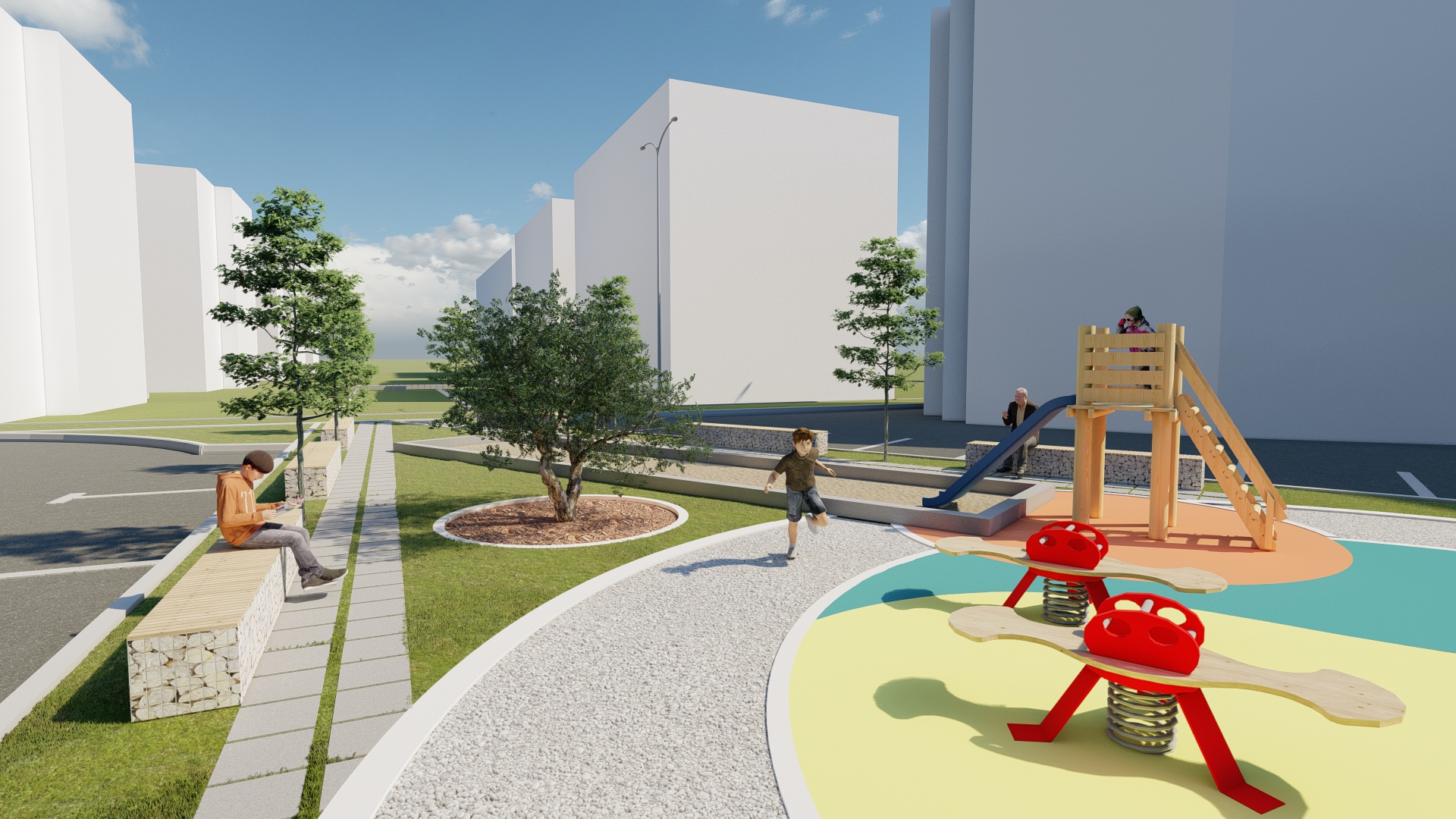 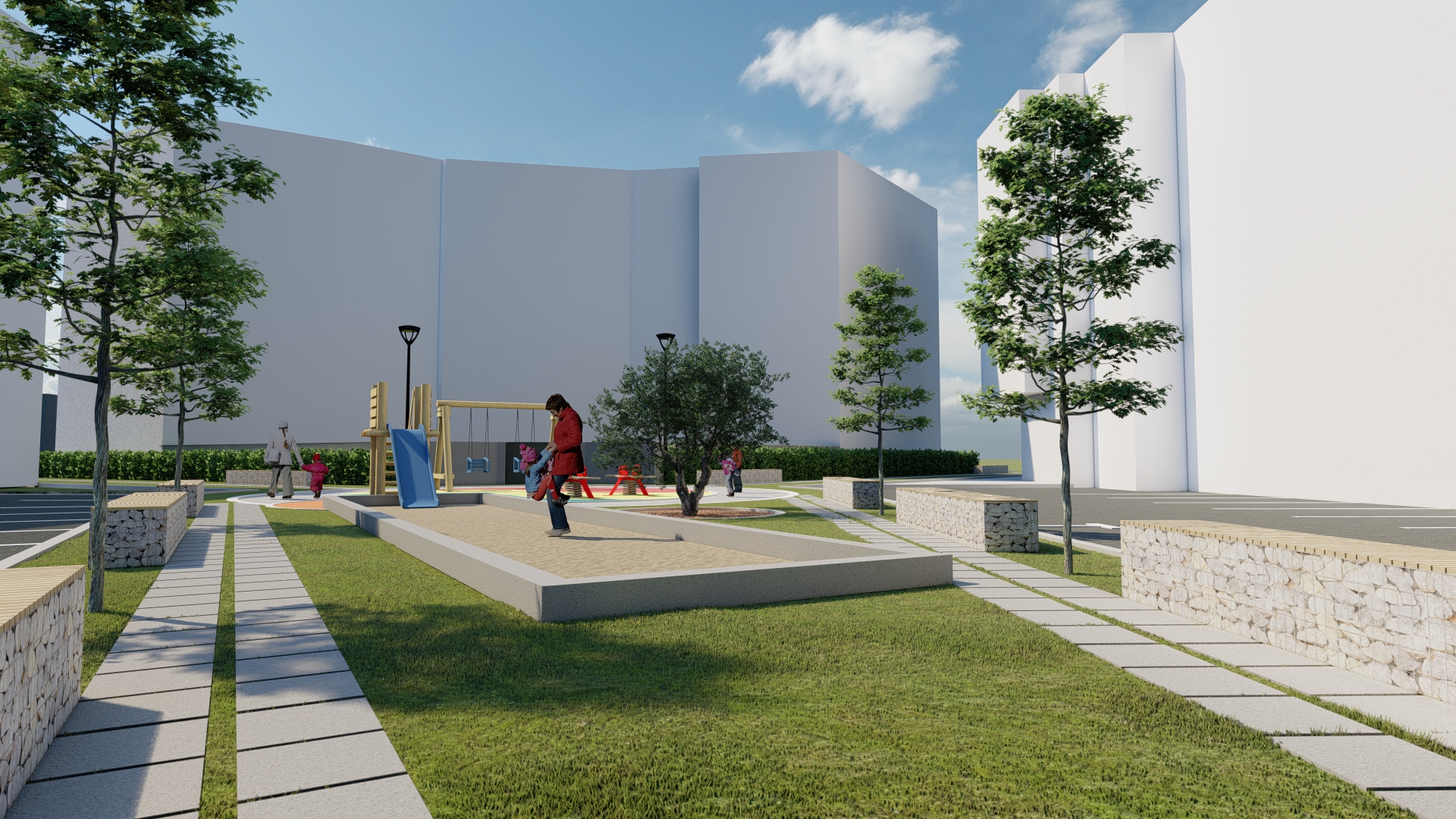 Author: Milena Latkovic
LOCATION BEFORE THE INTERVENTION
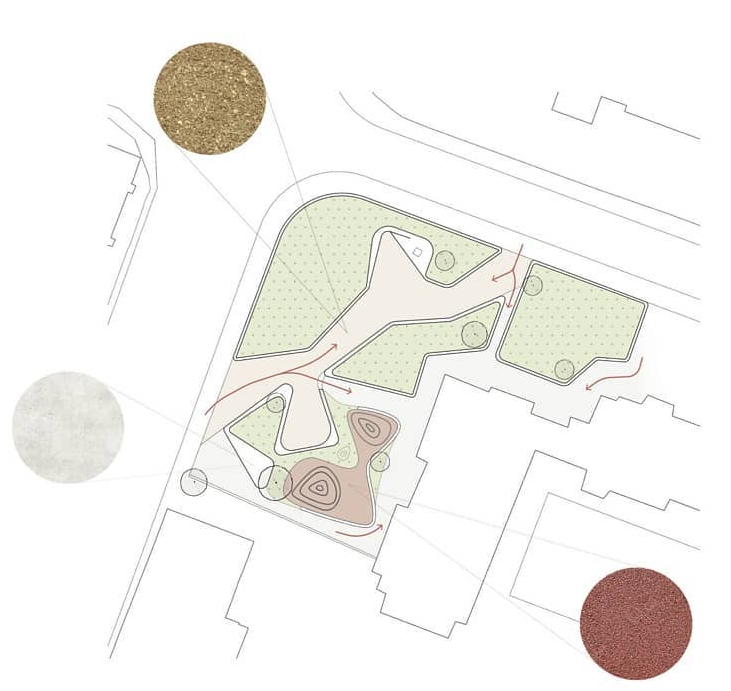 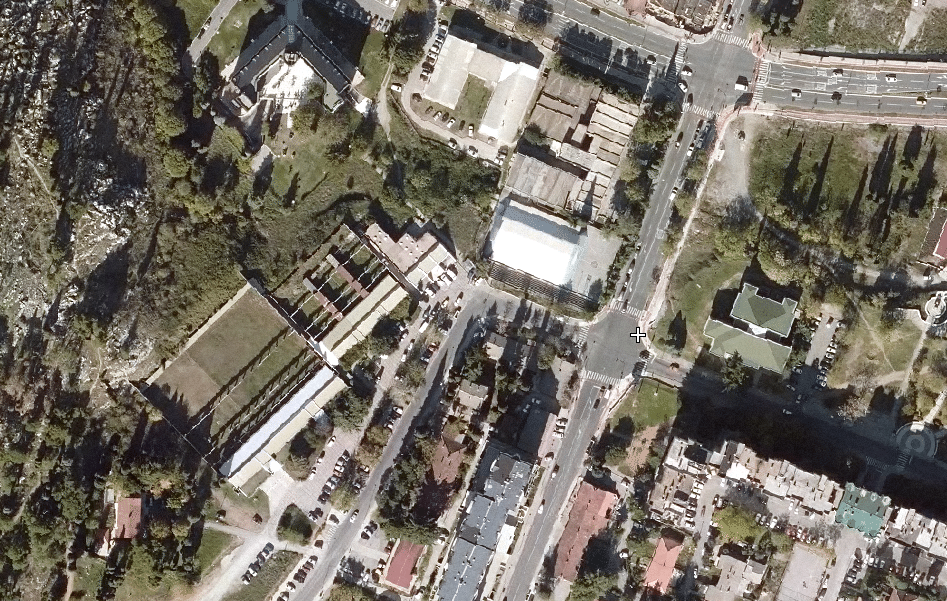 C O N C E P T U A L  D E S I G N
Authors: 
Bojana Culafic
Sara Nisavic
Dragana Mikavica
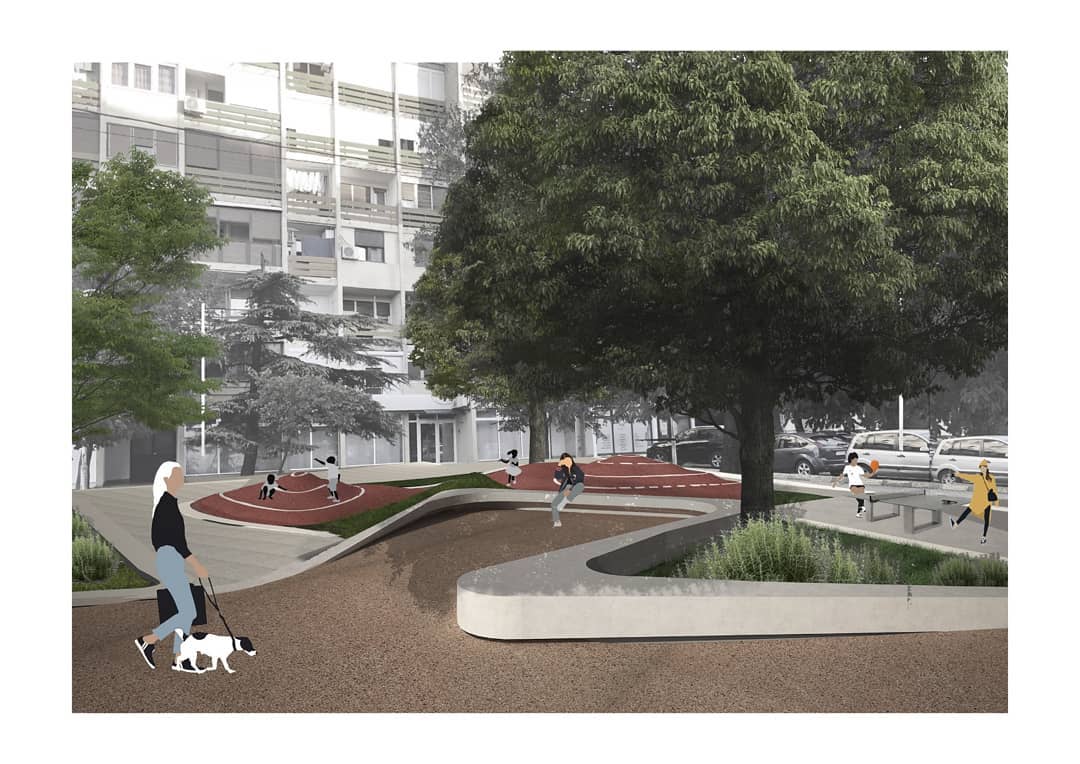 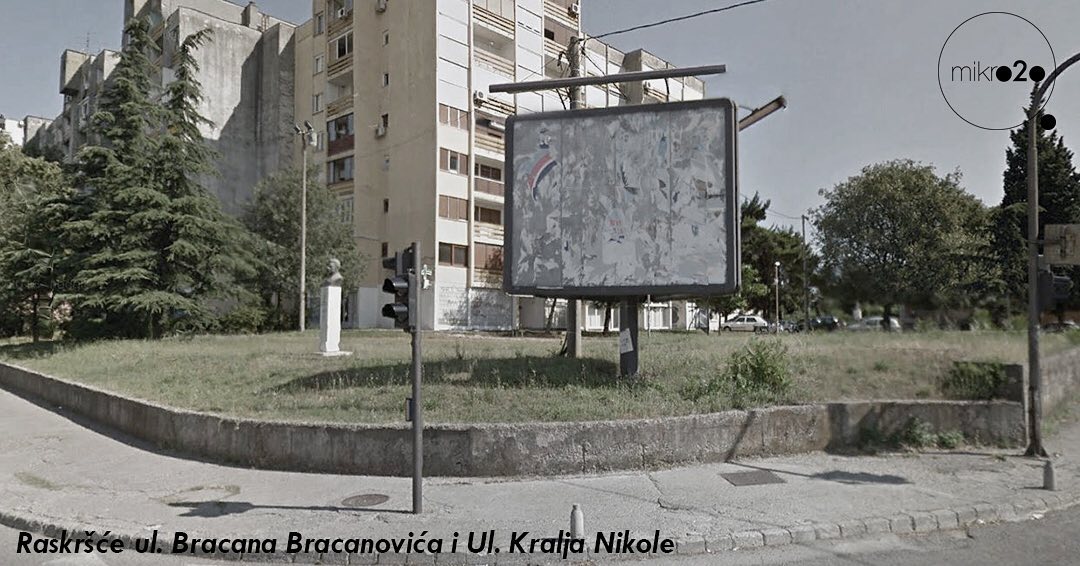 LOCATION BEFORE THE INTERVENTION
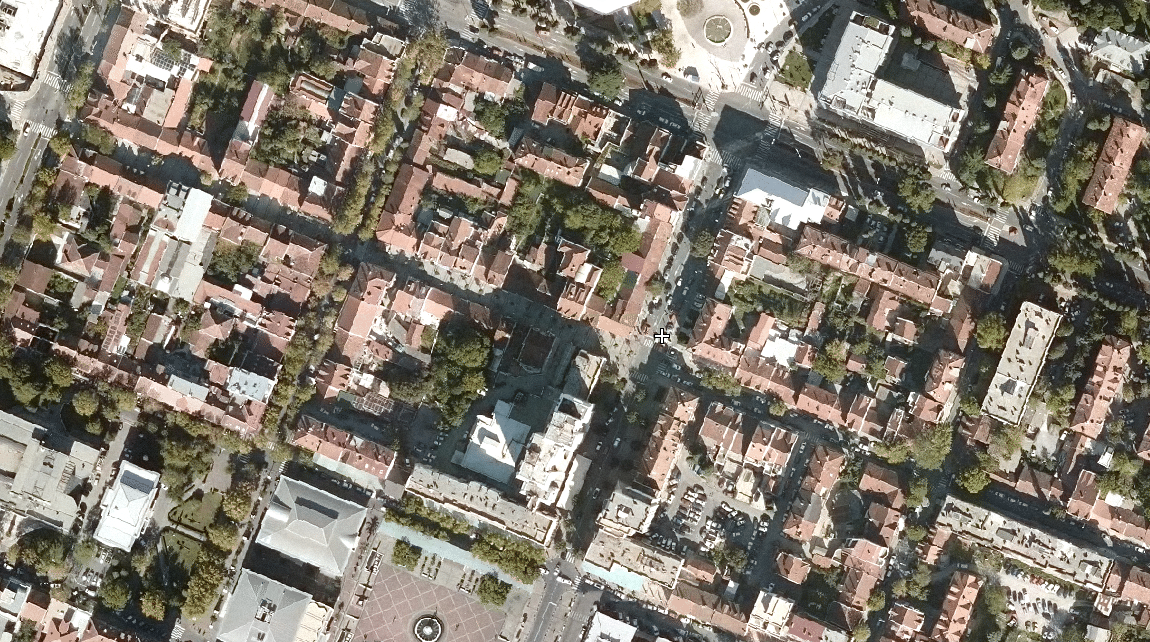 C O N C E P T U A L  D E S I G N
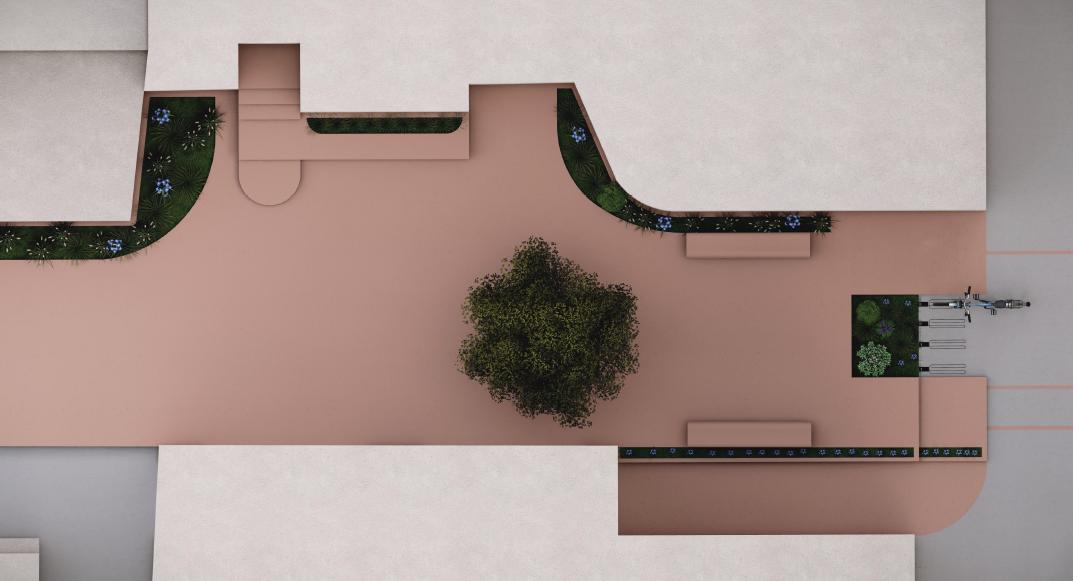 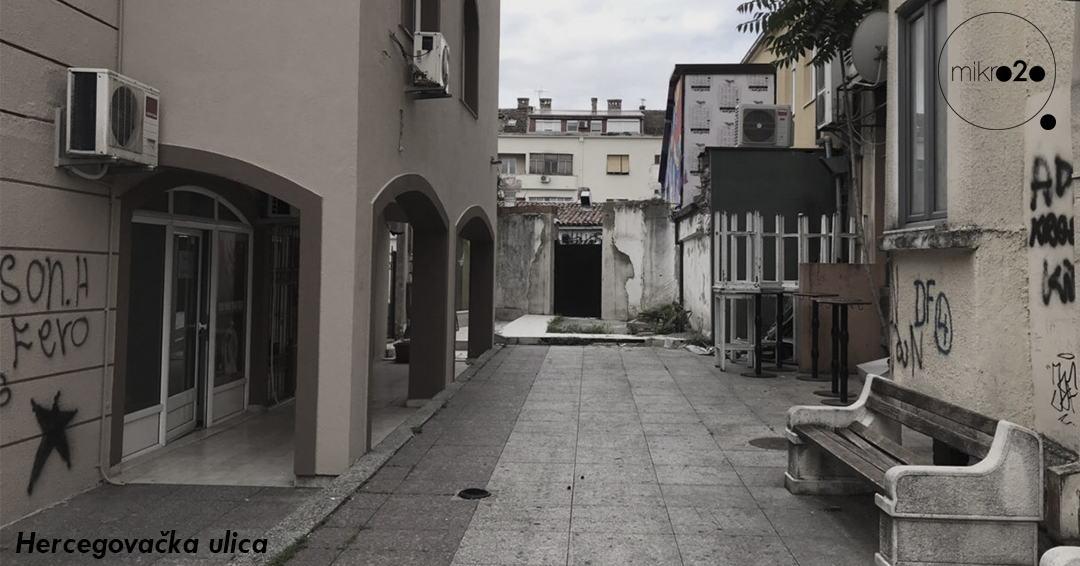 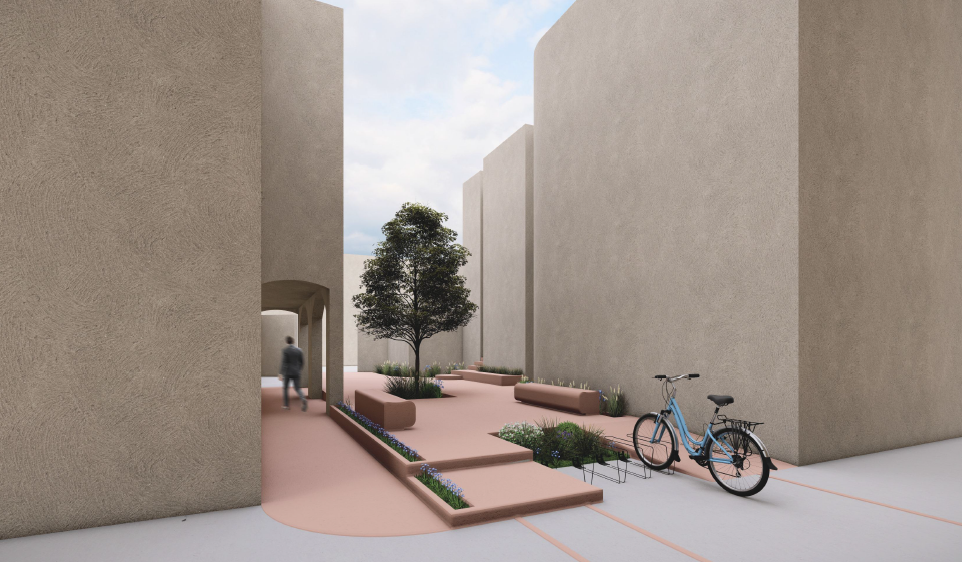 Author: DVARP
LOCATION BEFORE THE INTERVENTION
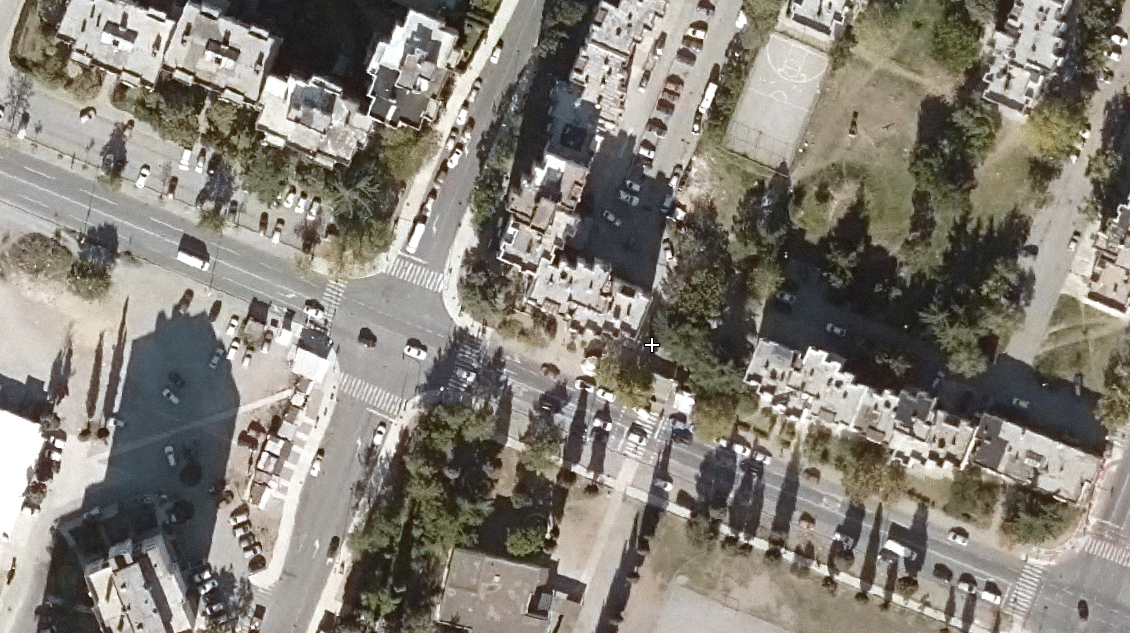 C O N C E P T U A L  D E S I G N
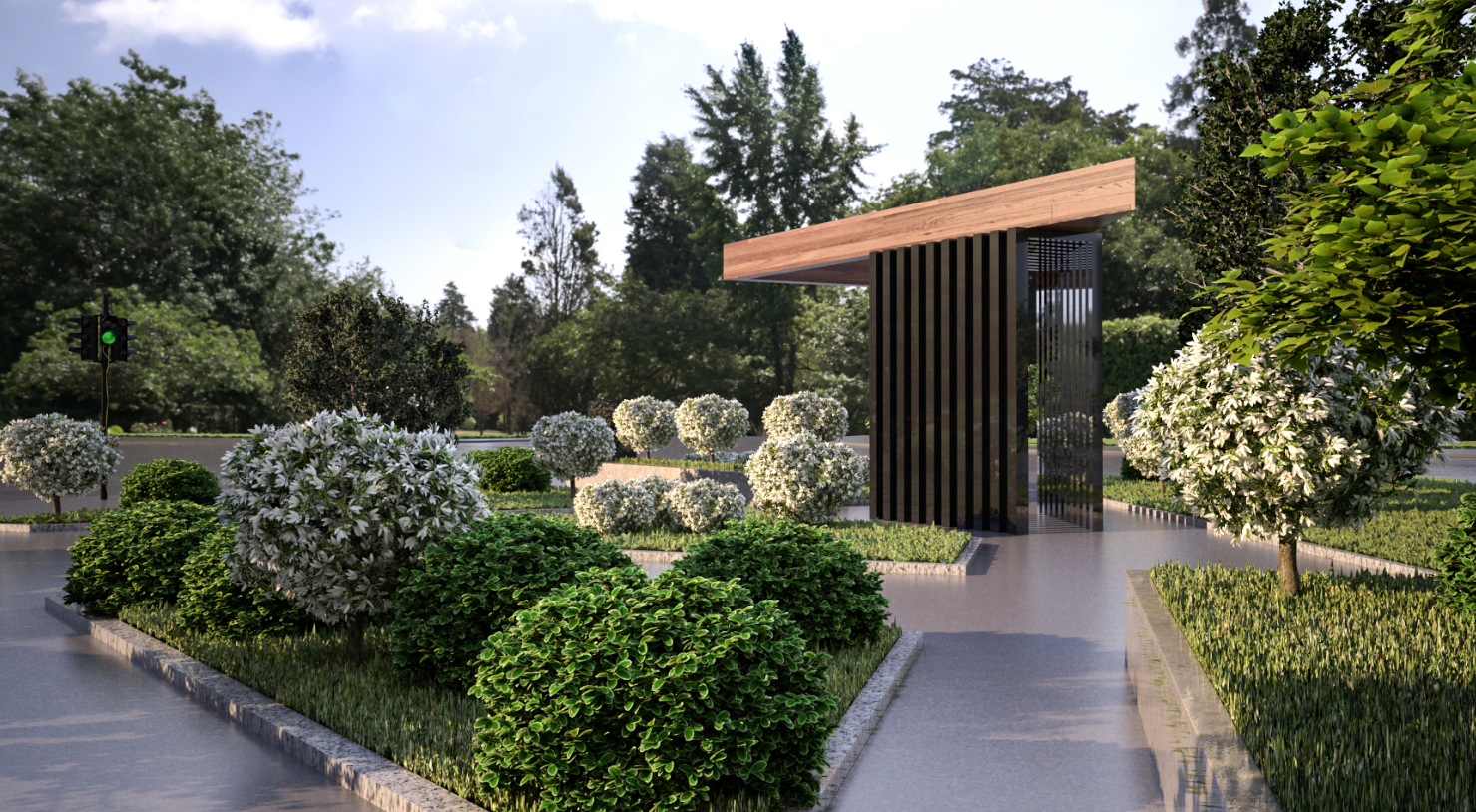 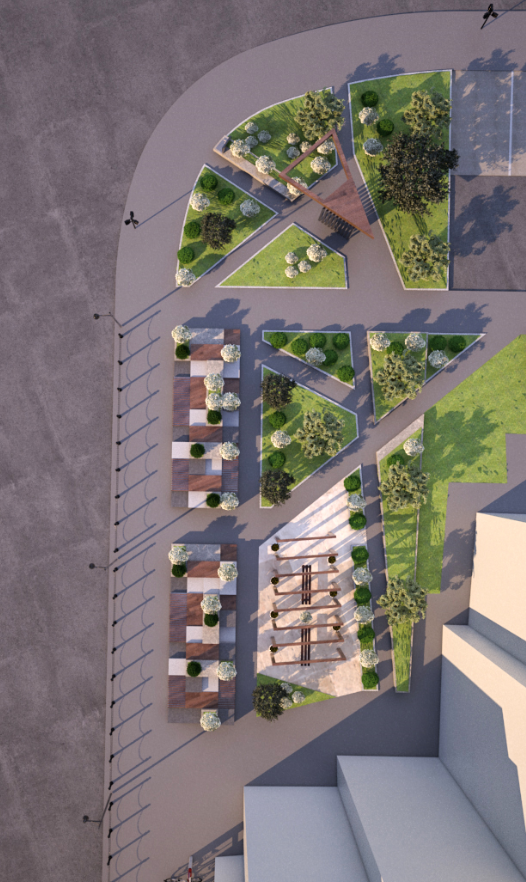 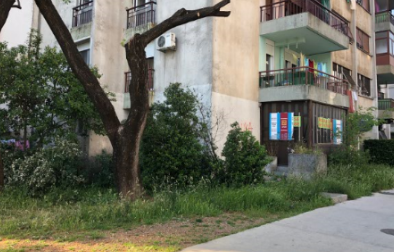 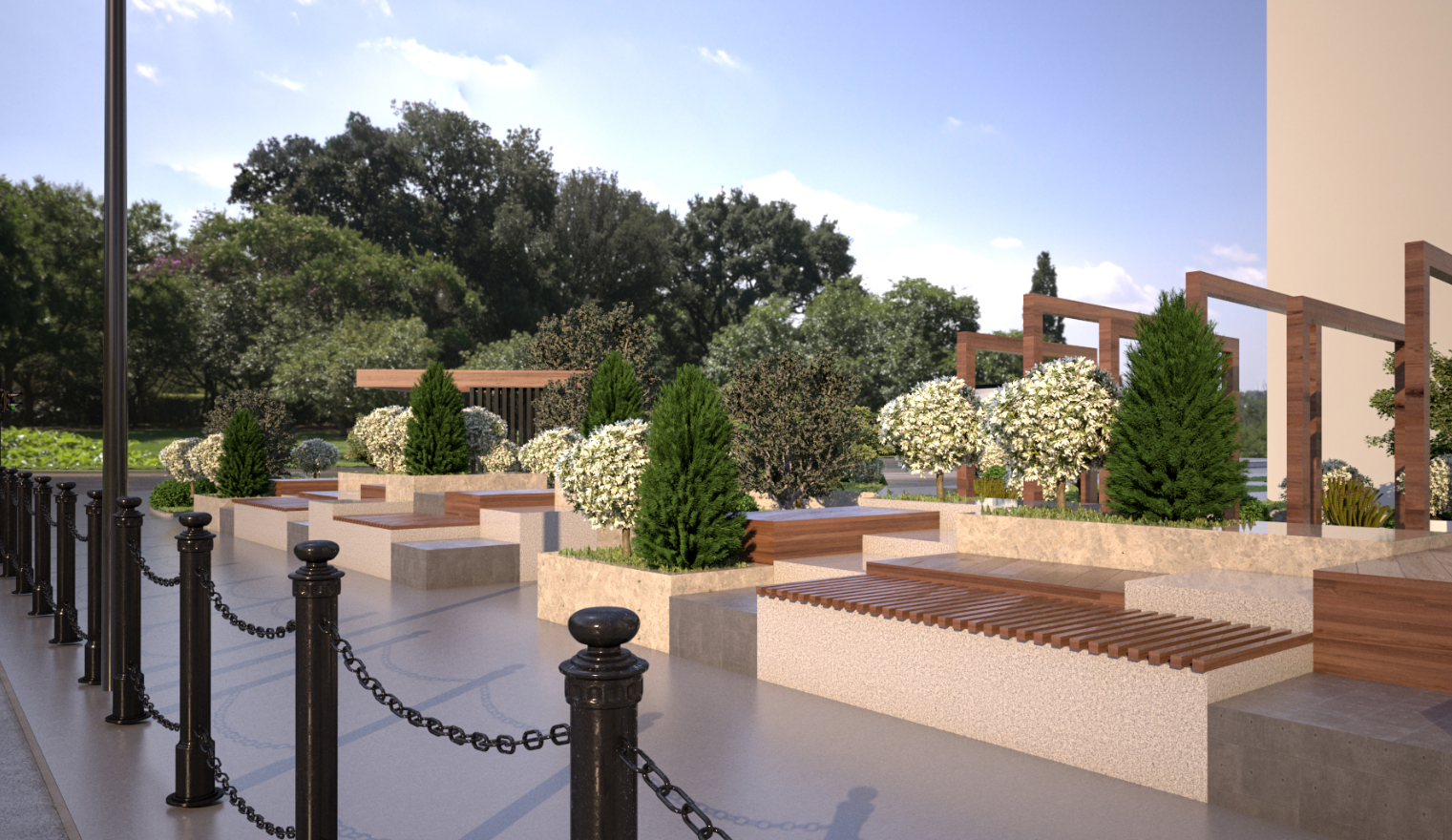 Author: Jasmin Djecevic
LOCATION BEFORE THE INTERVENTION
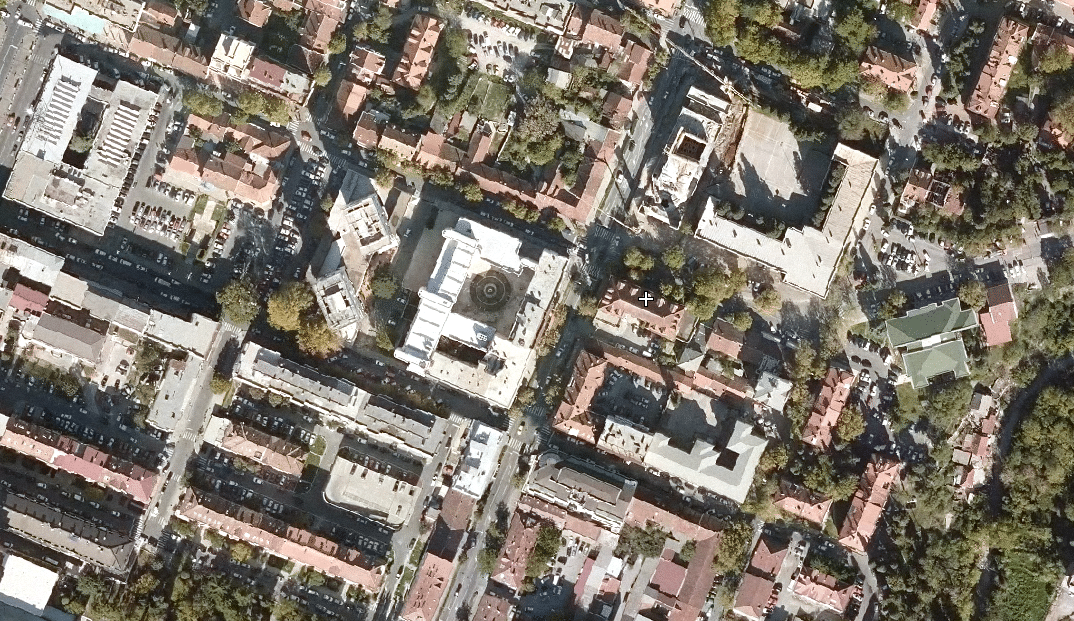 C O N C E P T U A L  D E S I G N
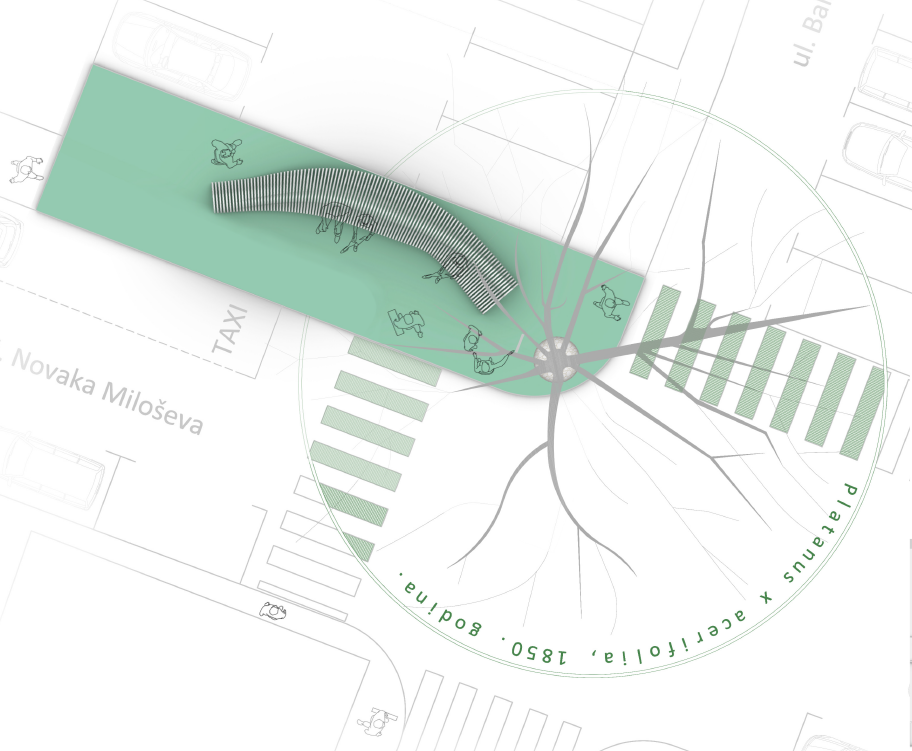 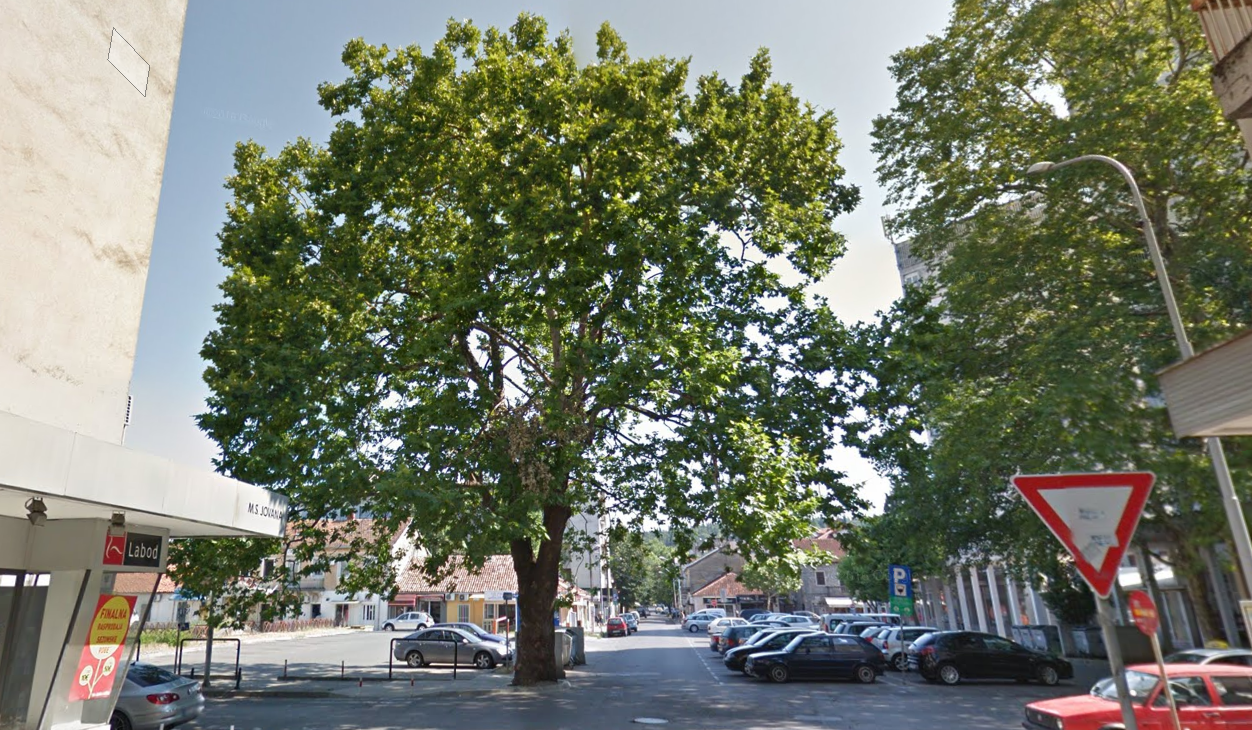 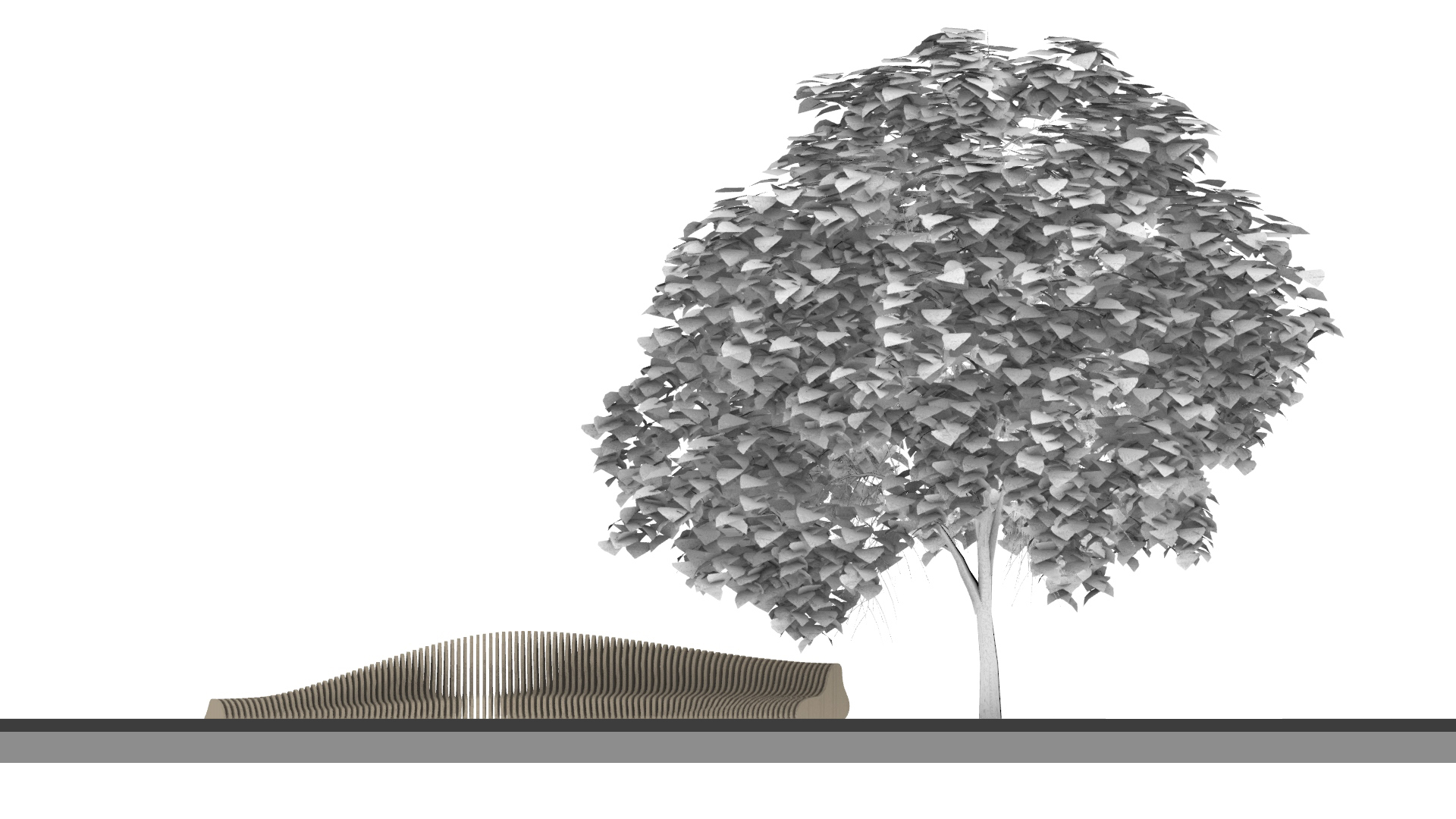 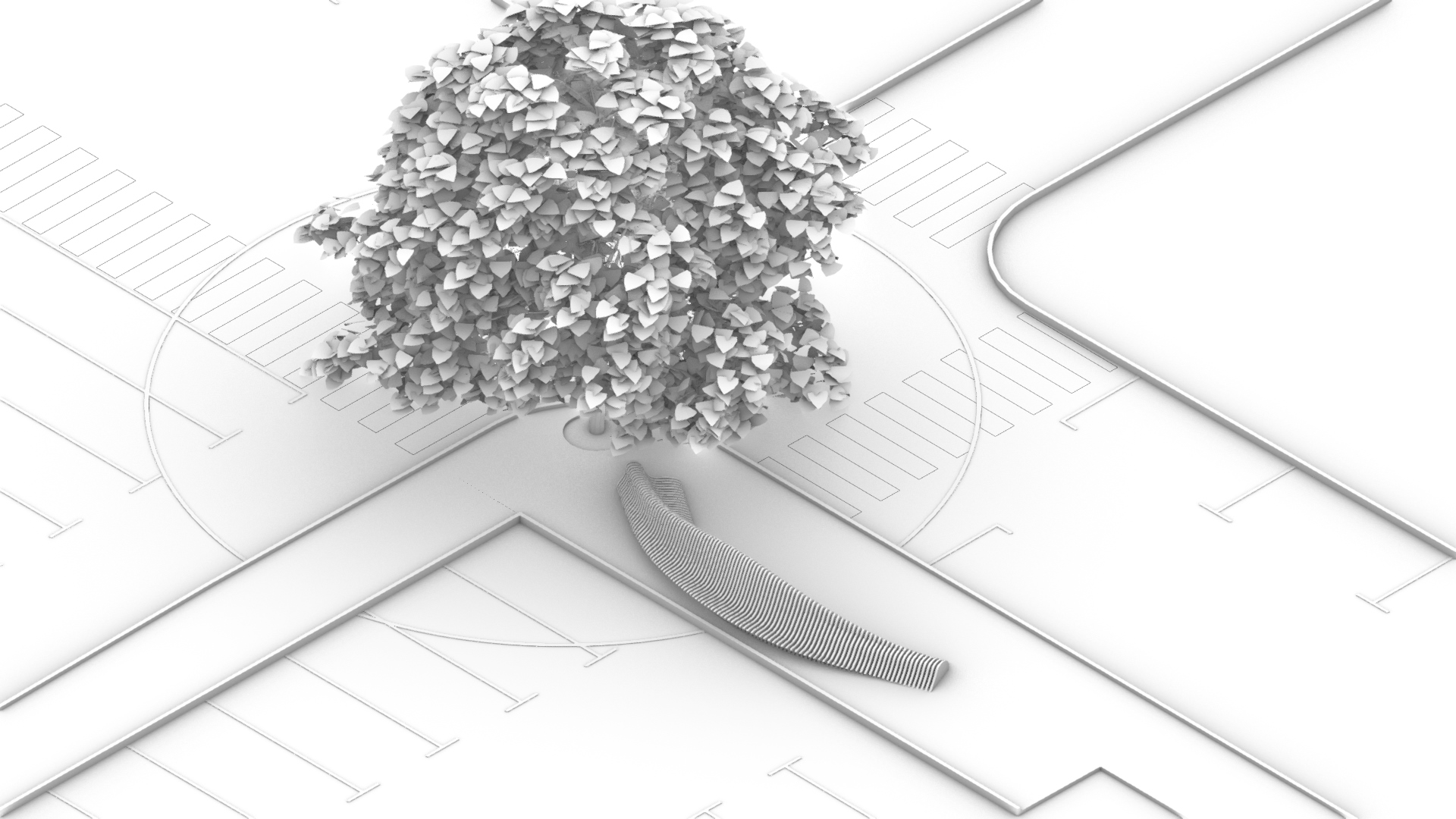 LOCATION BEFORE THE INTERVENTION
Author: Studio Synthesis Architecture & Design
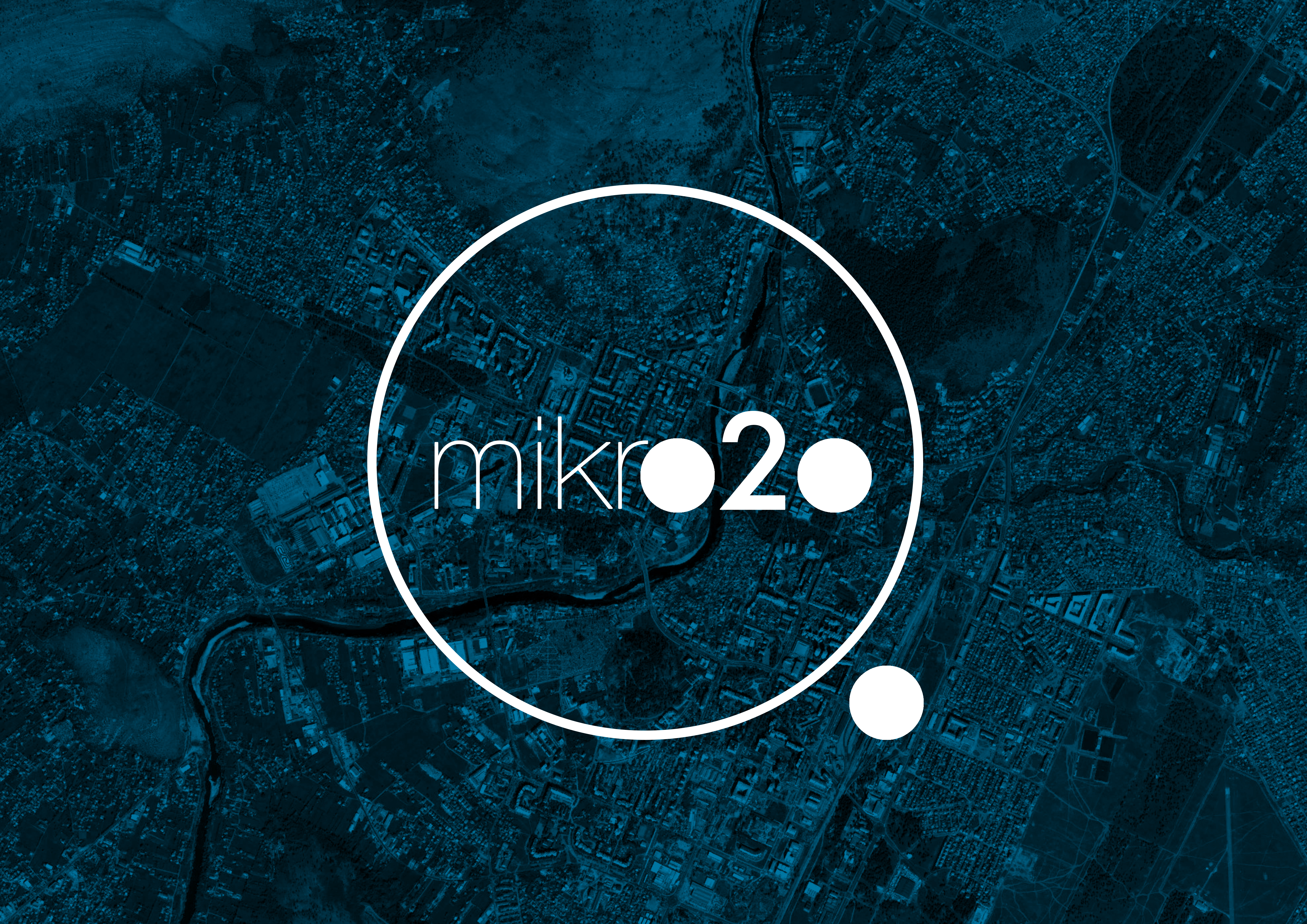 ONGOING CONCEPTUAL DESIGNS
29
EXISTING CONDITIONS OF THE LOCATIONS THAT ARE SUBJECT TO CONCEPTUAL DESIGNS
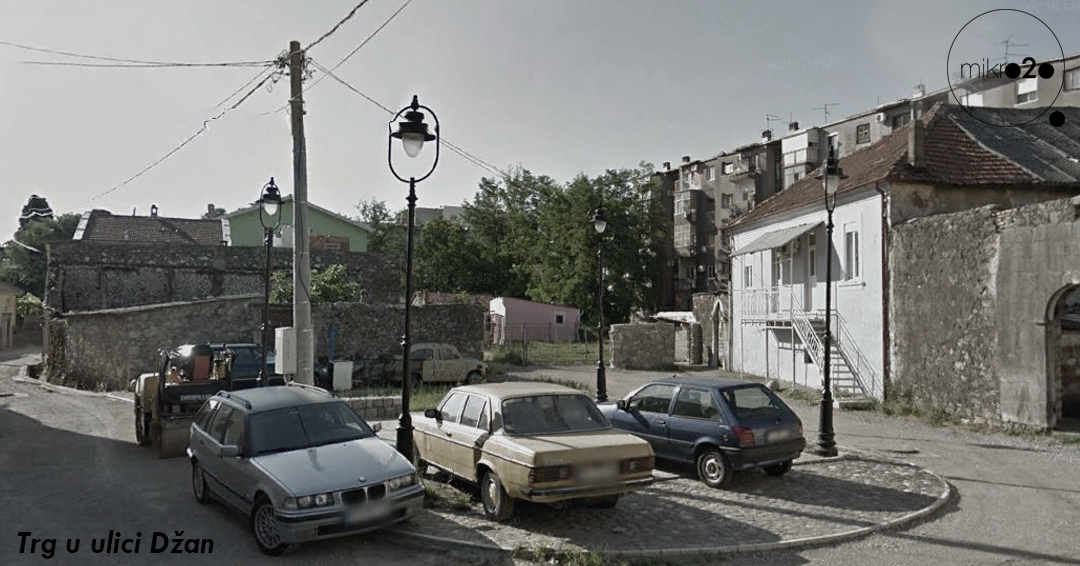 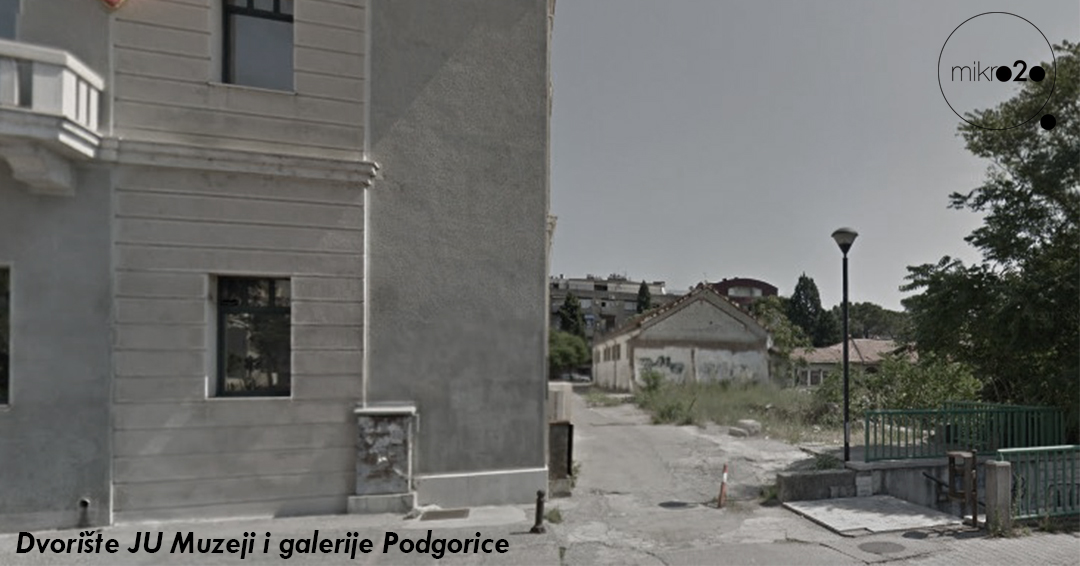 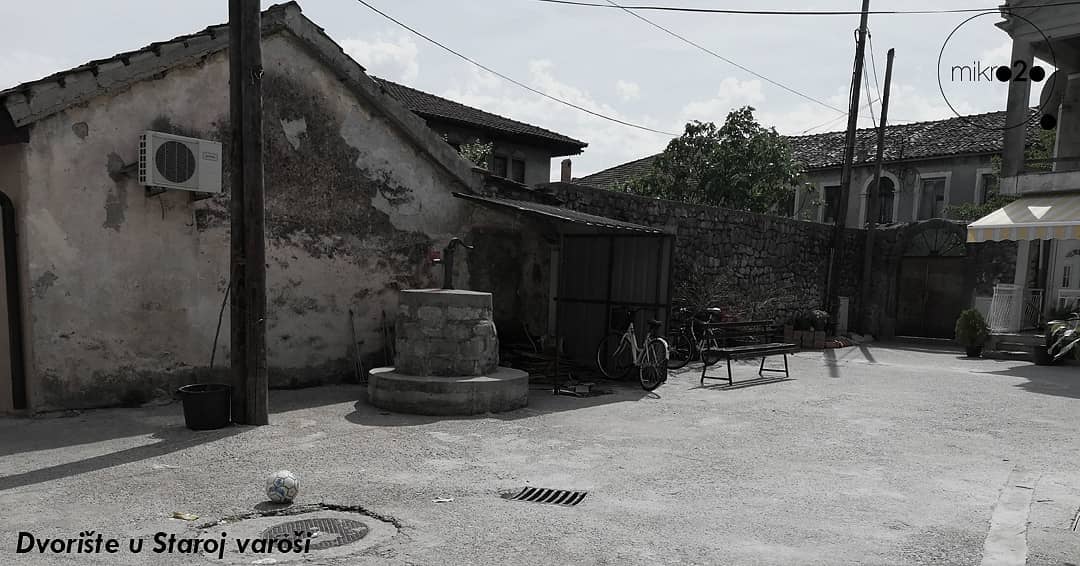 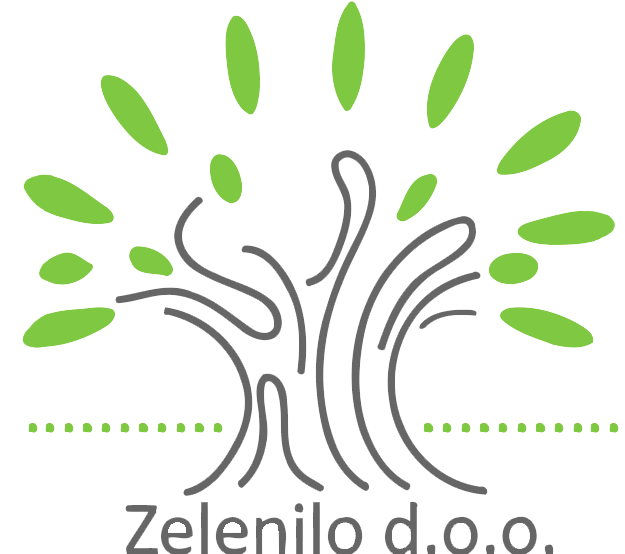 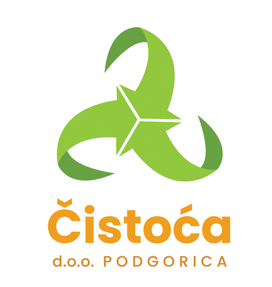 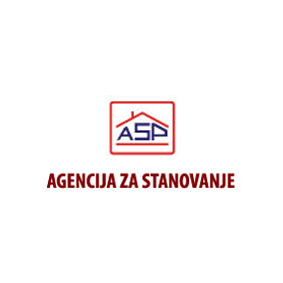 THANK YOU!
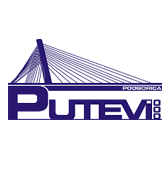 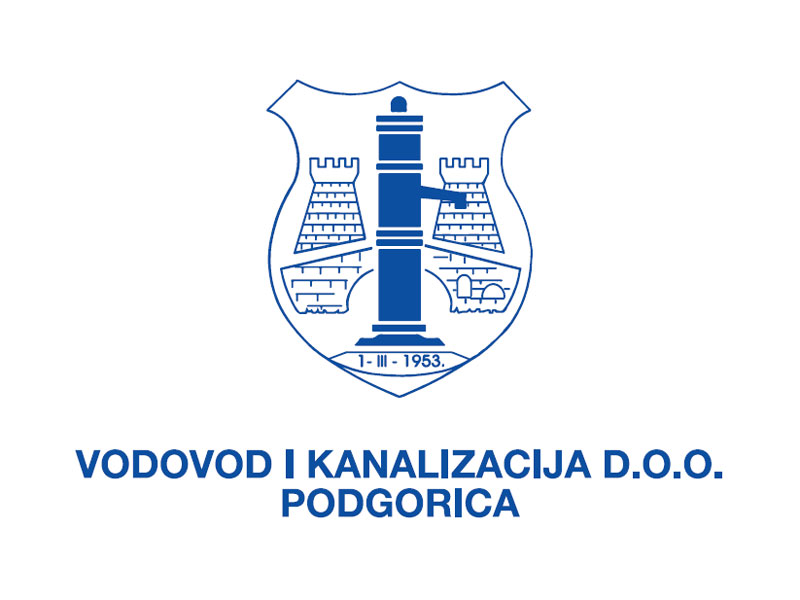 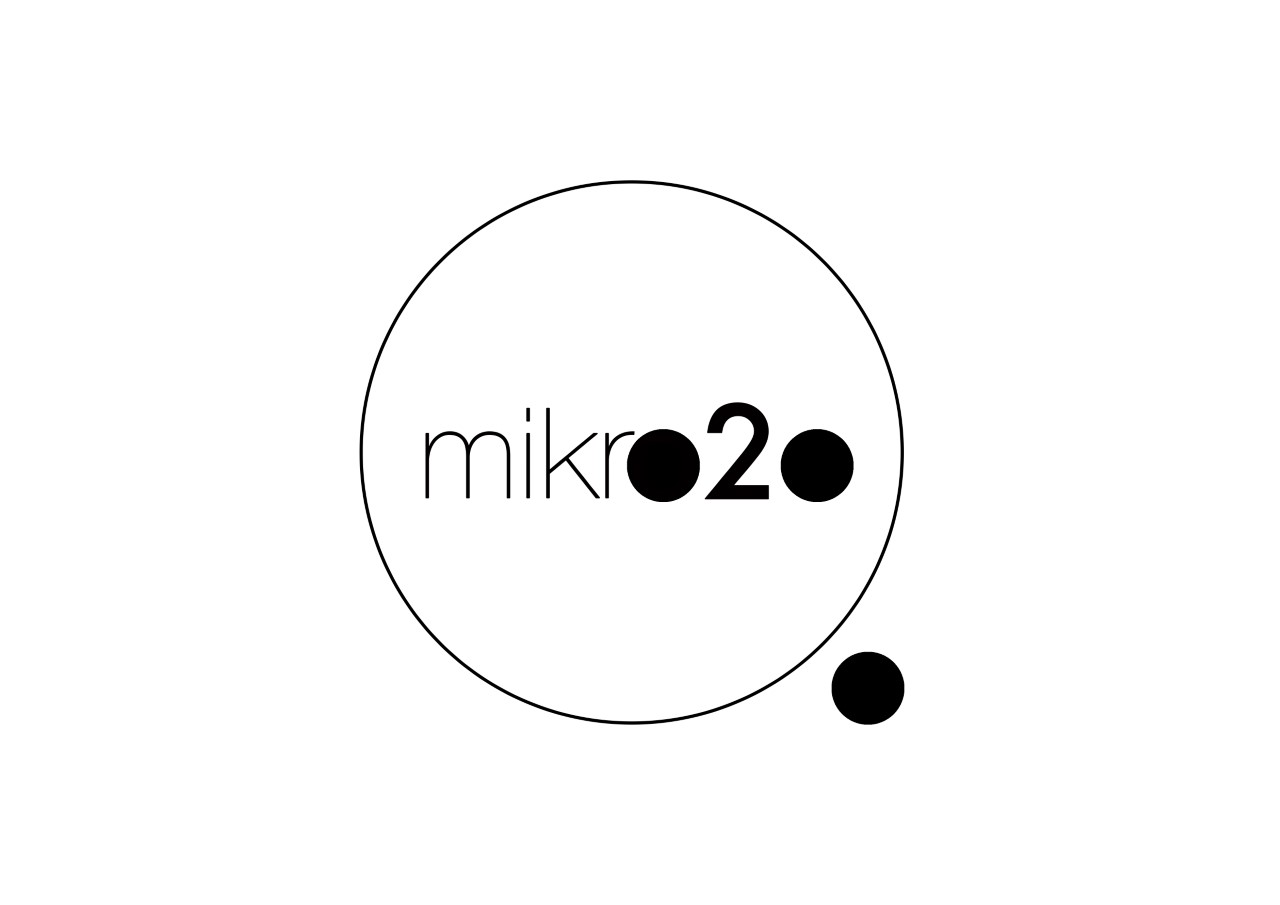 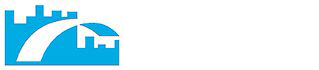 MIKRO 020
e-mail: mikro020pggrad@gmail.com
fb: www.facebook.com/pgmikro020
instagram: mikro_020

ARCHITECTURAL ASSOCIATION OF MONTENEGRO
e-mail: info@sacg.me
fb: www.facebook.com/SavezArhitekataCrneGore/

KOLEKTOR
e-mail: kolektor@sacg.me
fb: www.facebook.com/kolektor.SACG/
instagram: kolektor.sacg